Министерство образования Республики Мордовия
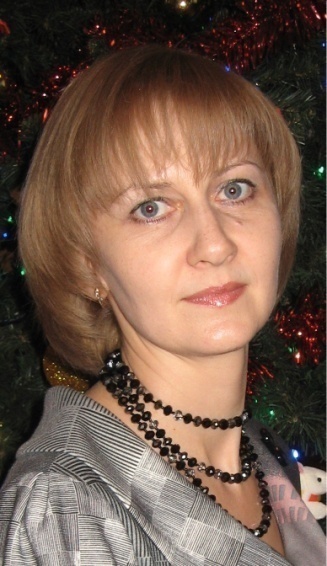 ПОРТФОЛИО
Катковой Ирины Владимировны,
старшего воспитателя МАДОУ
«Центр развития ребенка – детский сад № 73» г.о.Саранск
Дата рождения: 22.10.1973г.
Профессиональное образование: высшее, МГПИ им.М.Е.Евсевьева, специальность «Педагогика и психология (дошкольная)», квалификация «Методист по дошкольному воспитанию. Воспитатель в детском саду» 
Стаж педагогической работы: 26 лет
Общий трудовой стаж: 26 лет
Наличие квалификационной категории: высшая
Дата последней аттестации: 11.11.2015;  приказ МО РМ № 1044 от 19.11.2015
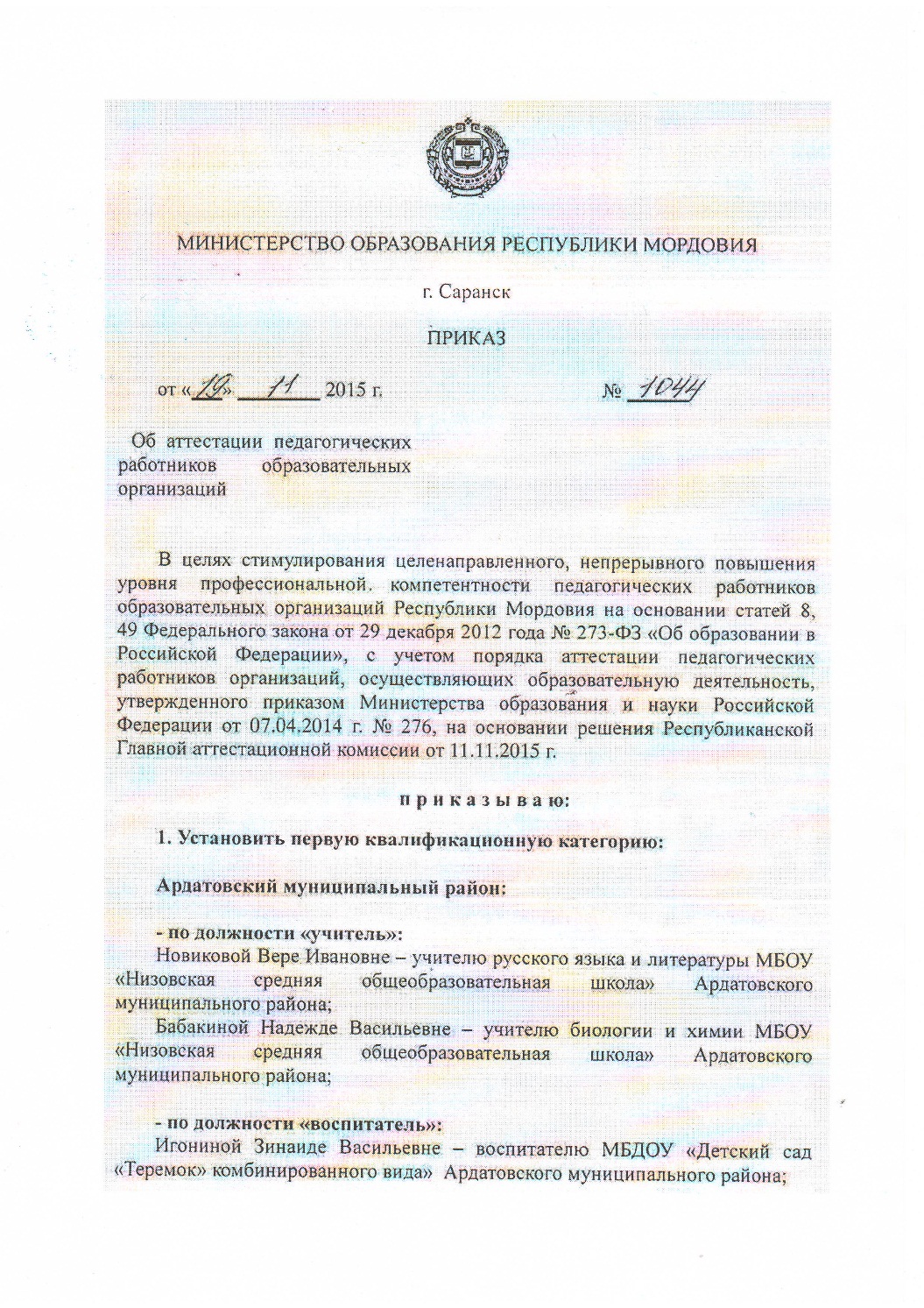 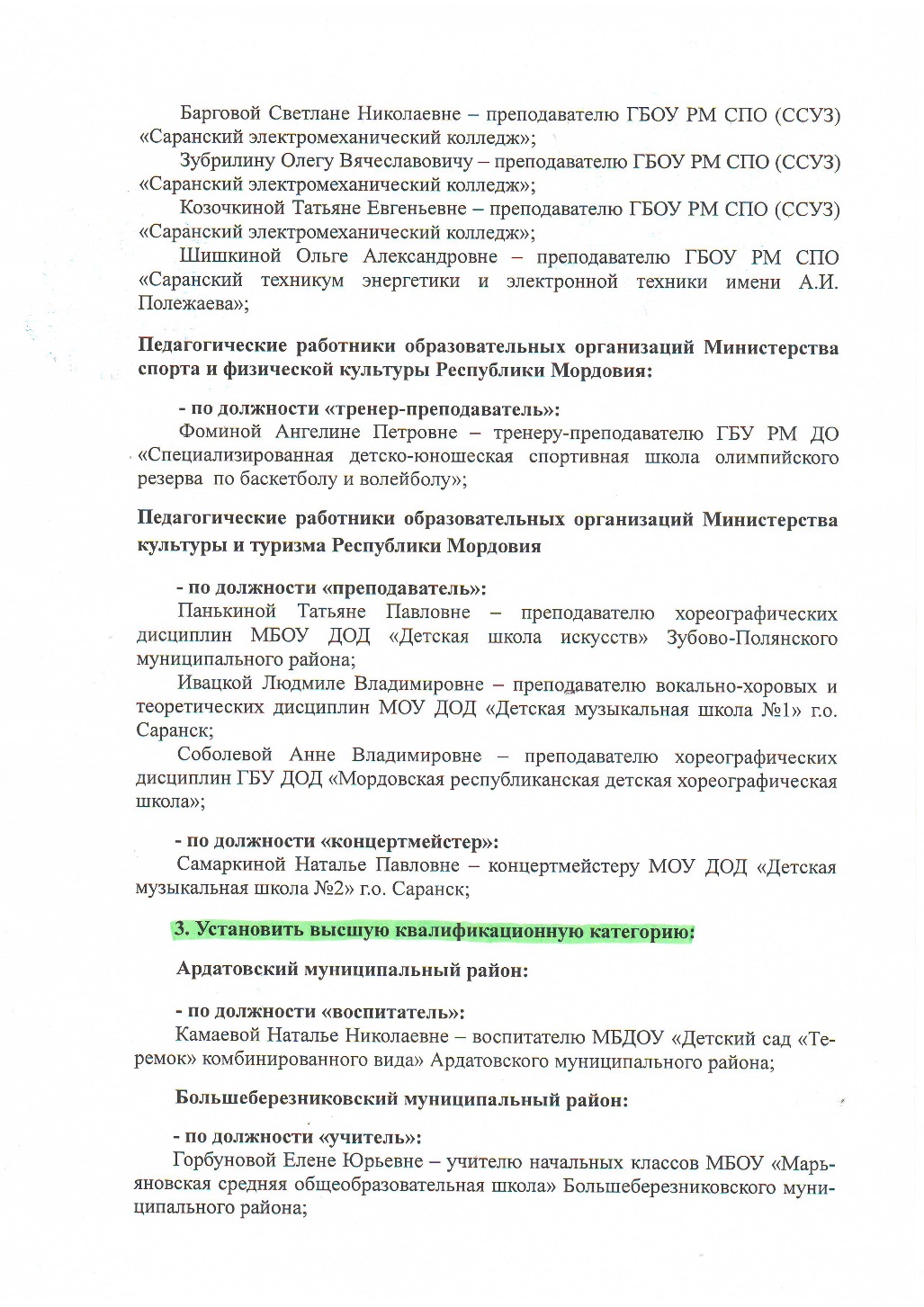 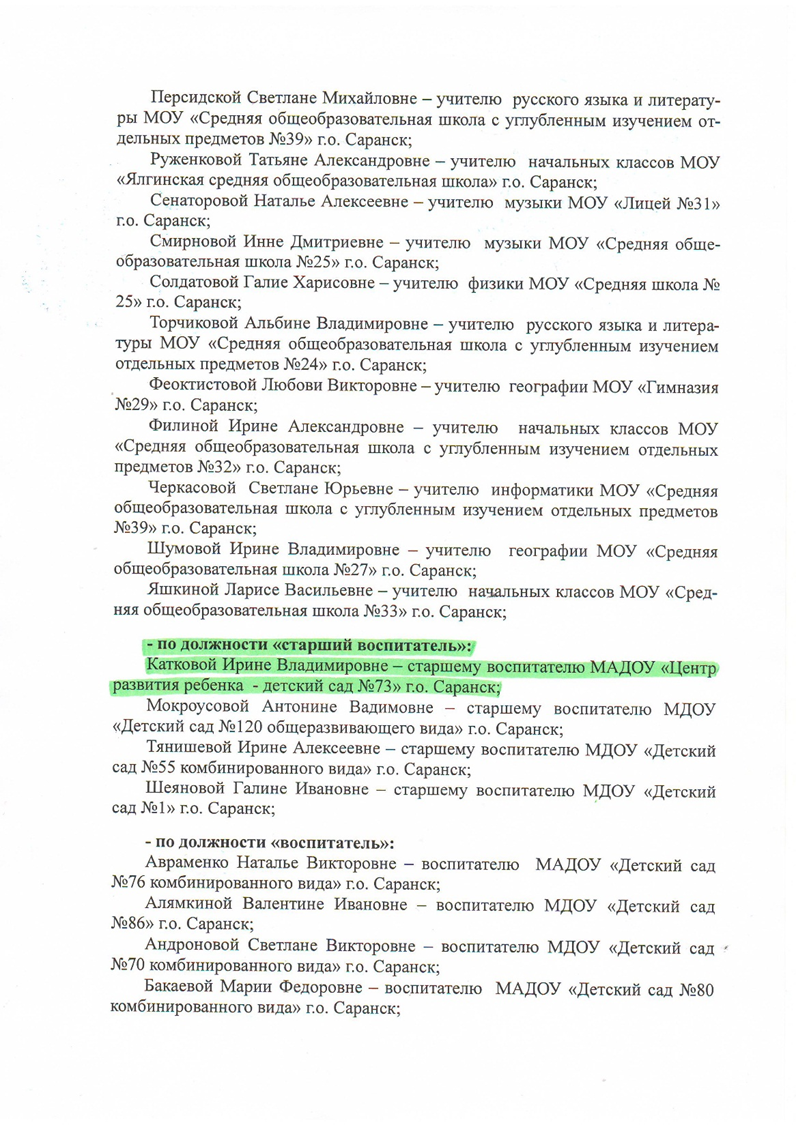 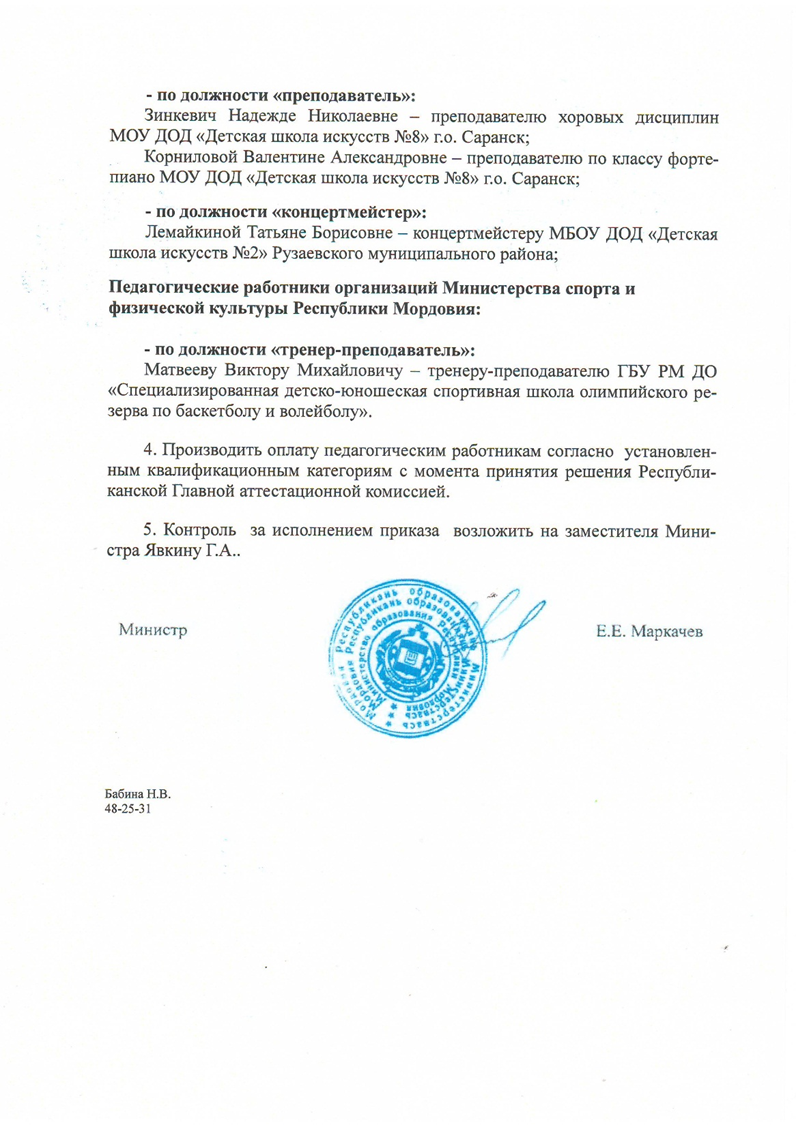 Характеристика - представление
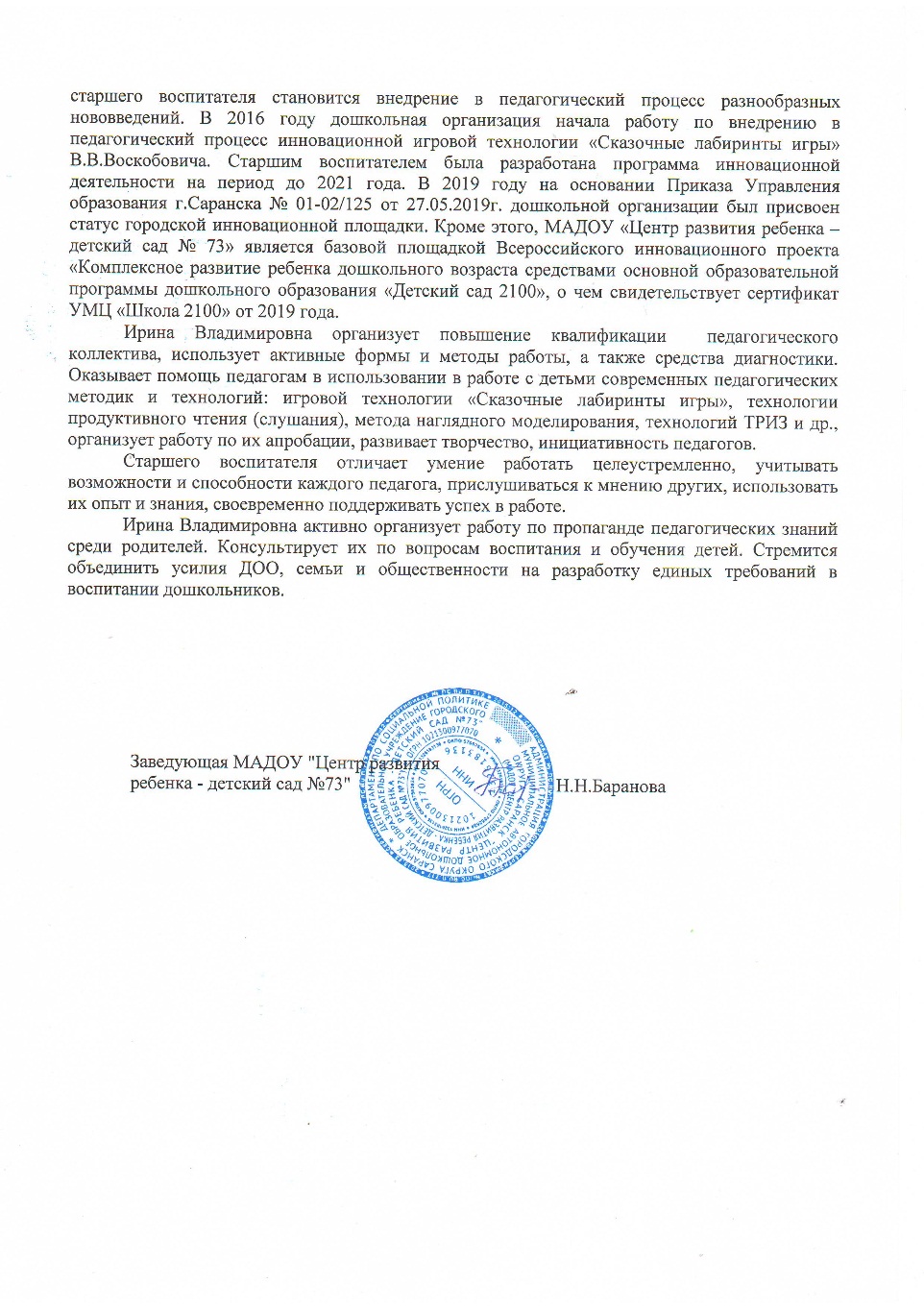 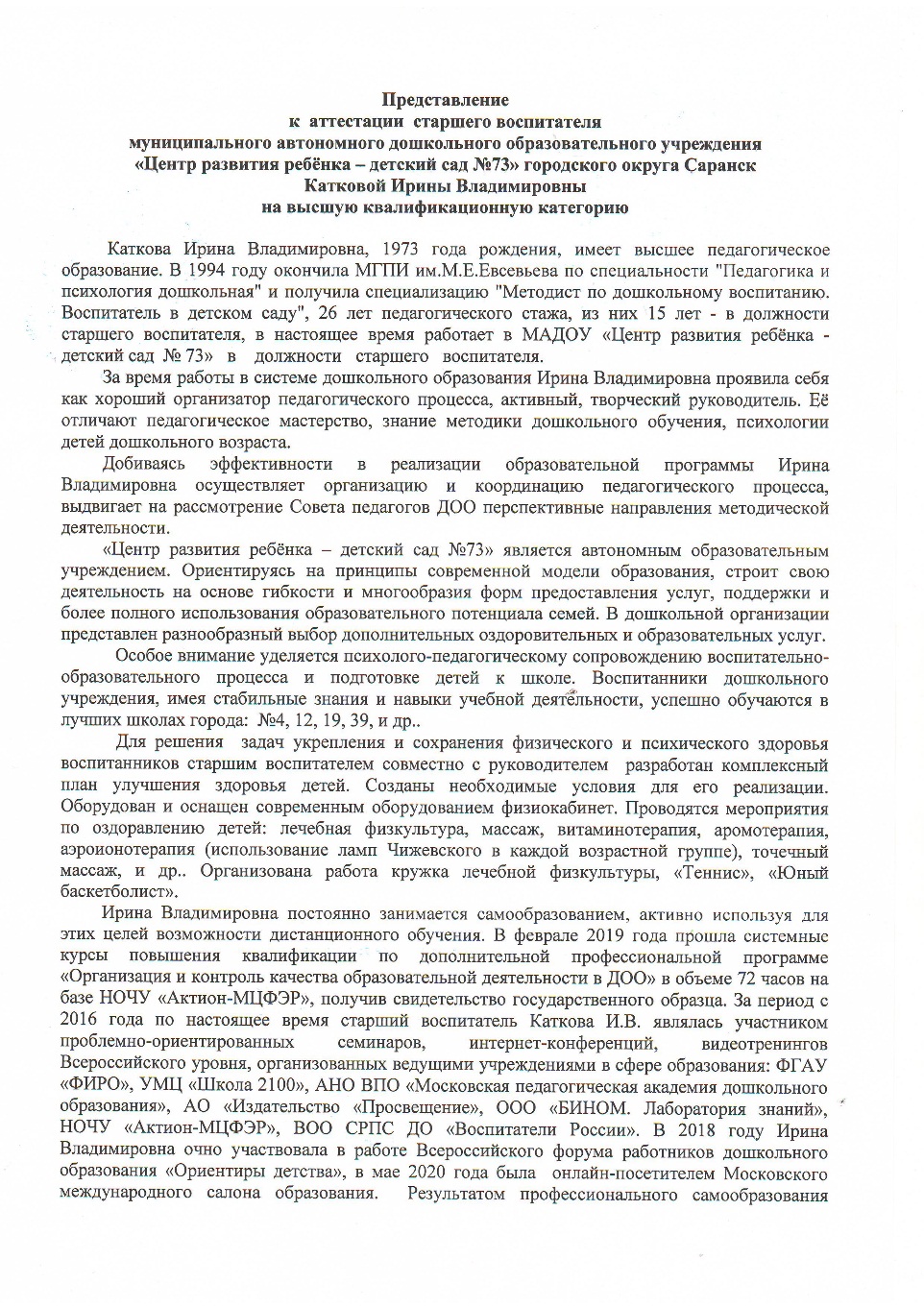 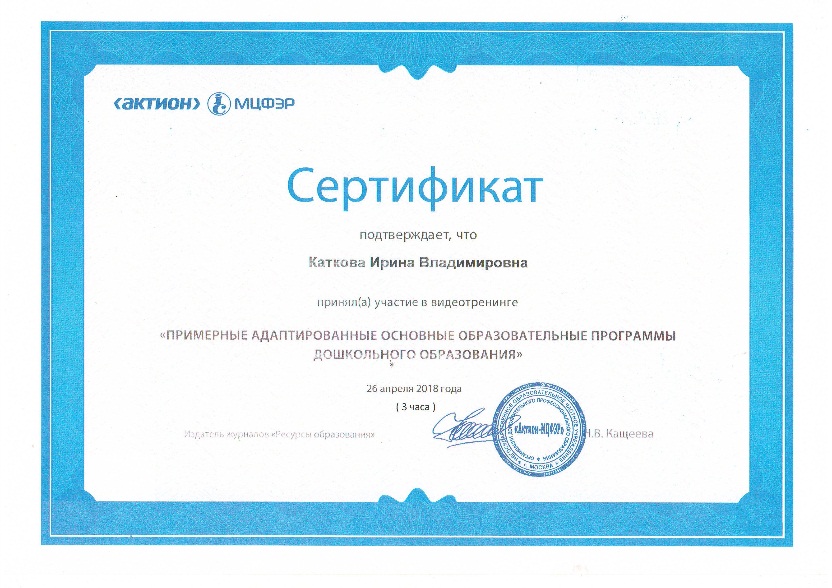 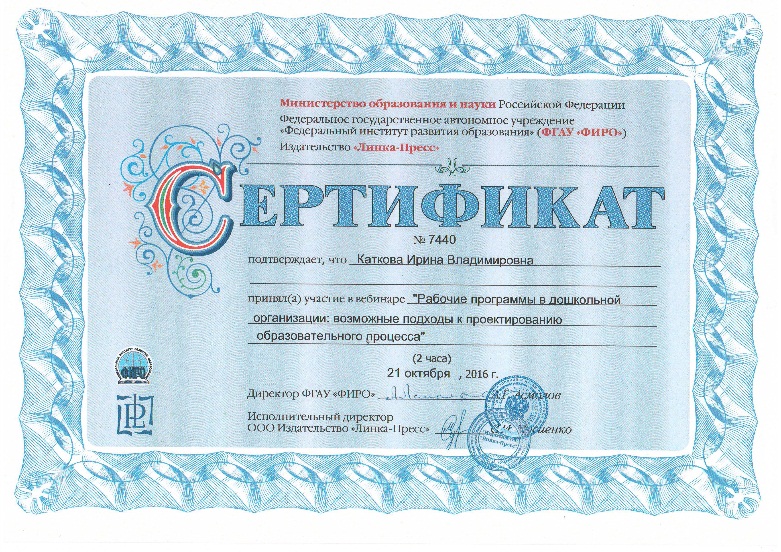 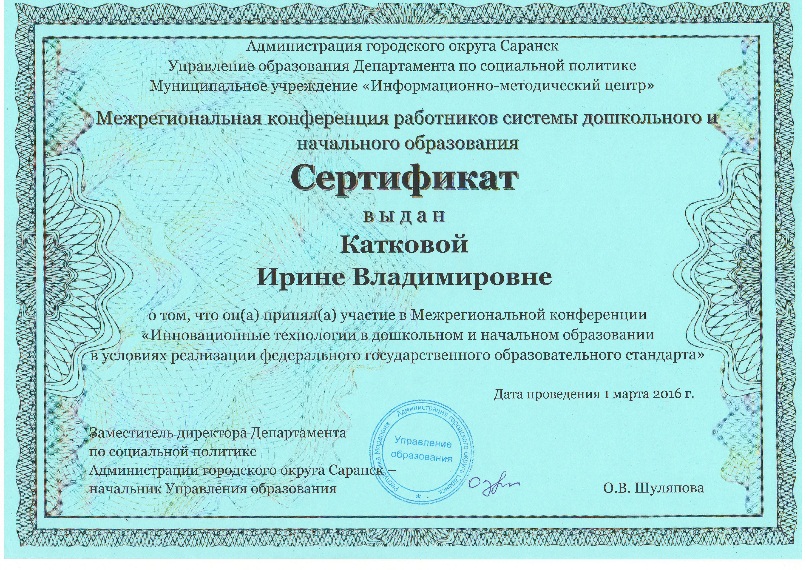 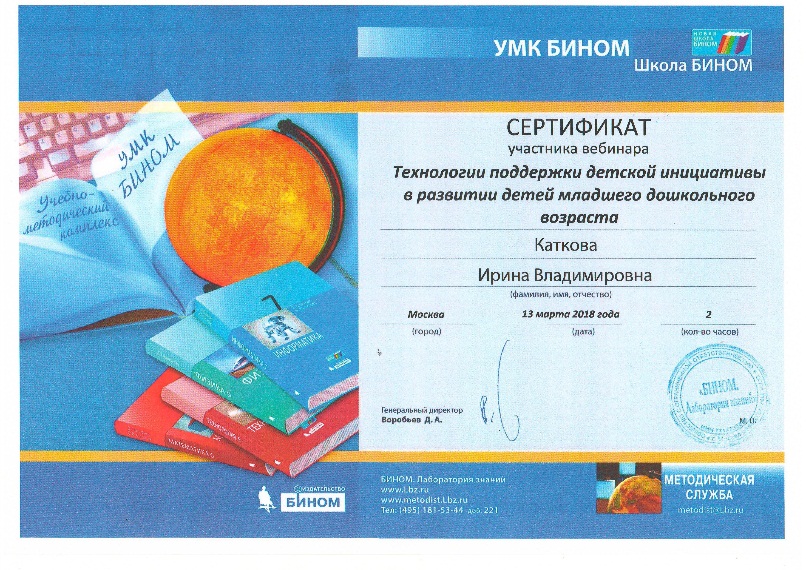 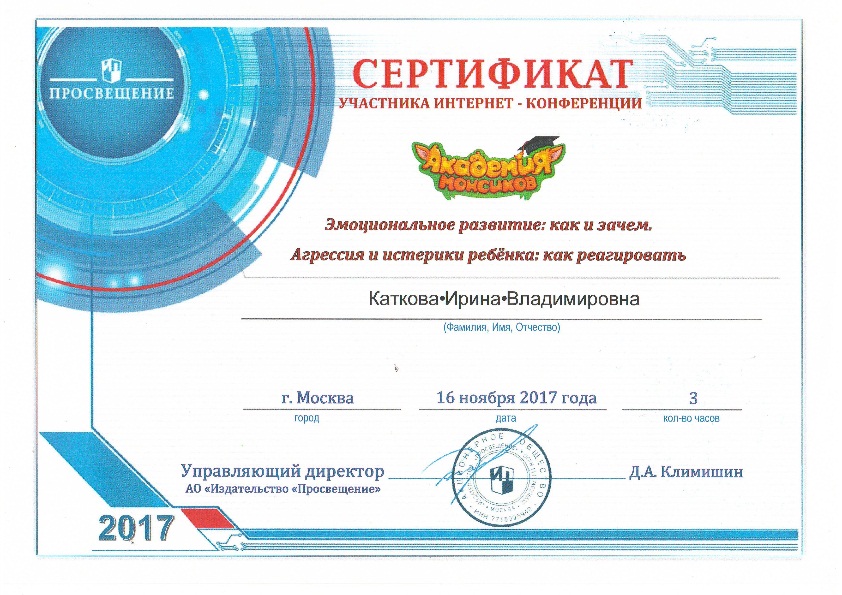 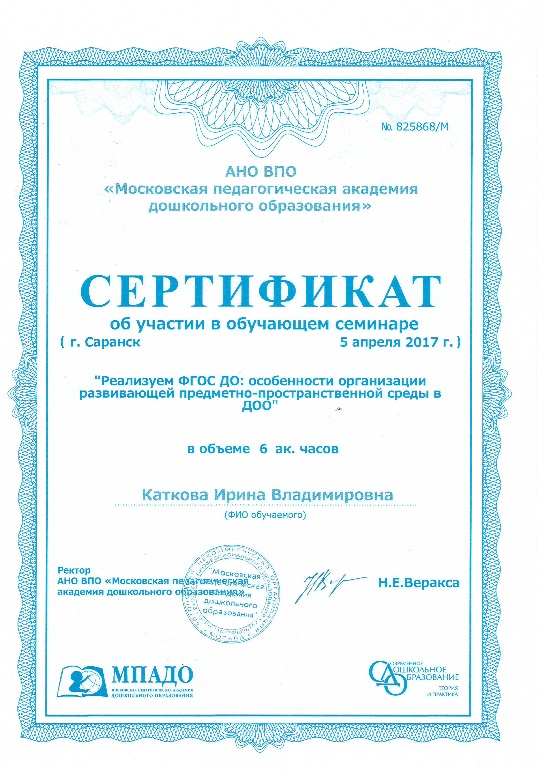 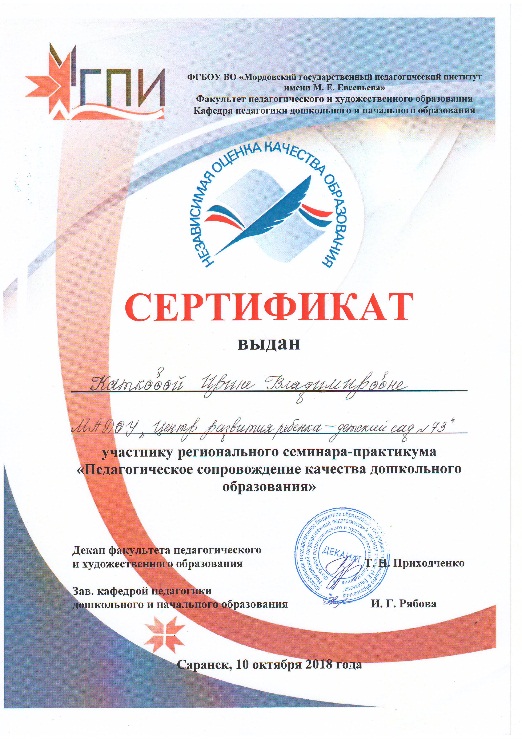 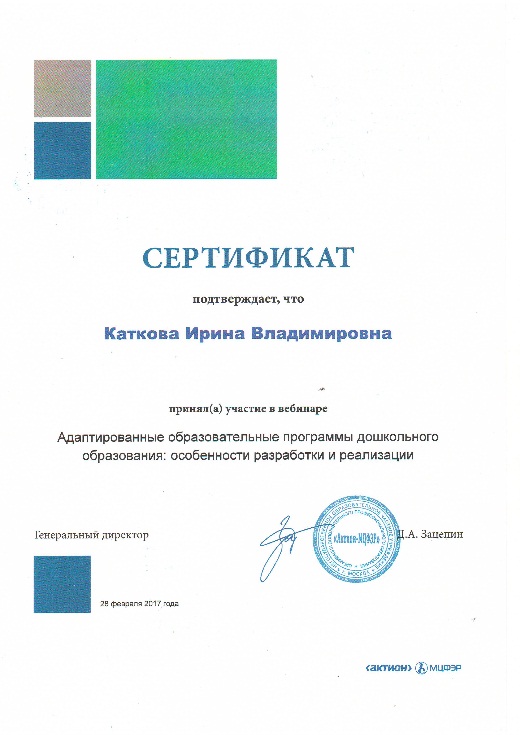 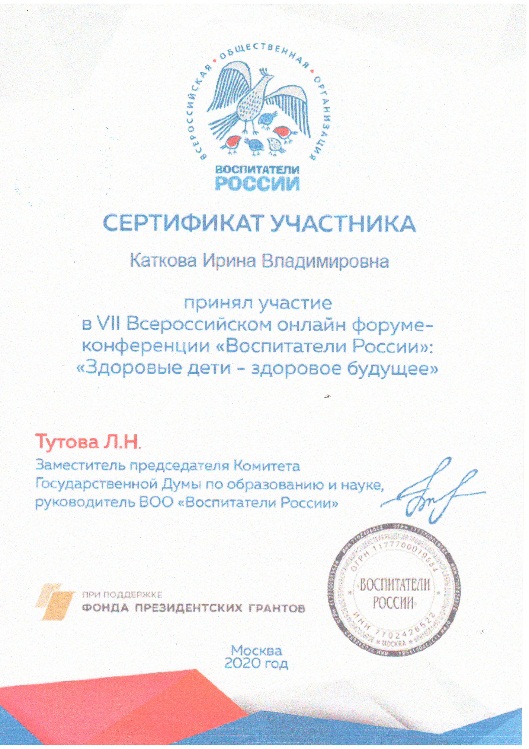 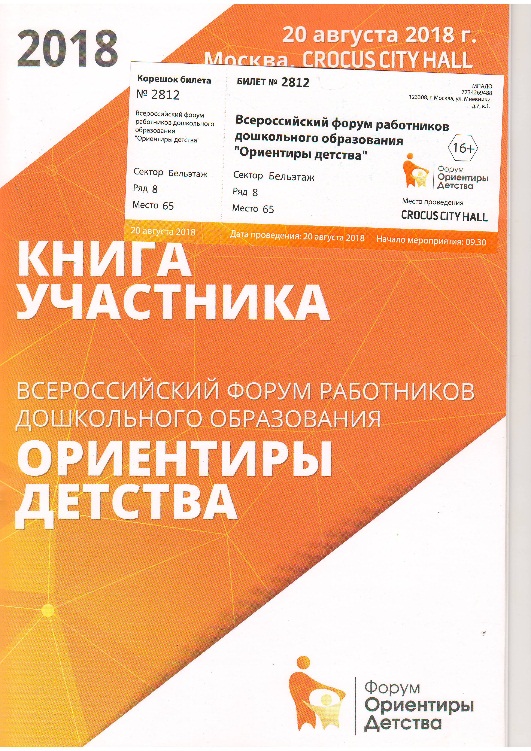 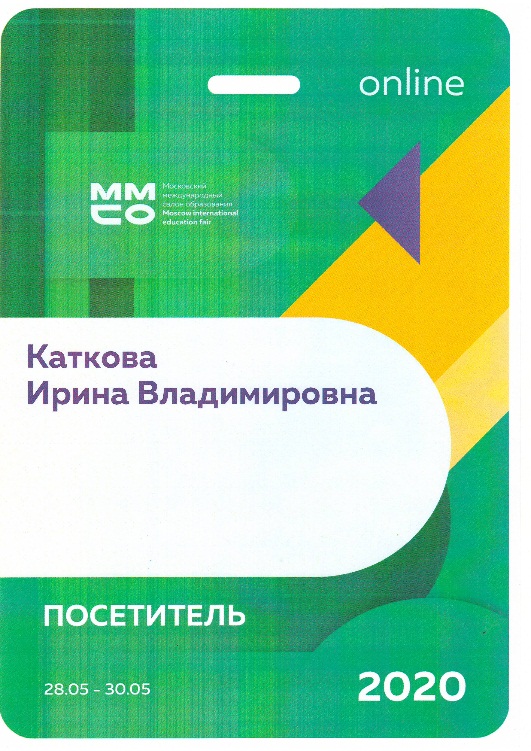 Описание педагогического опыта
Адрес сайта МАДОУ «Центр развития ребенка – детский сад № 73» г.о.Саранск:

http://ds73sar.schoolrm.ru/ 

Личная страница:
https://ds73sar.schoolrm.ru/sveden/employees/11203/182246/
1. Методическое сопровождение материалов деятельности образовательной организации или отдельных педагогов на конференциях, семинарах, конкурсах (межаттестационный период)Муниципальный уровень – 4Республиканский уровень -6Российский уровень – 4Международный уровень - 1
Муниципальный уровень
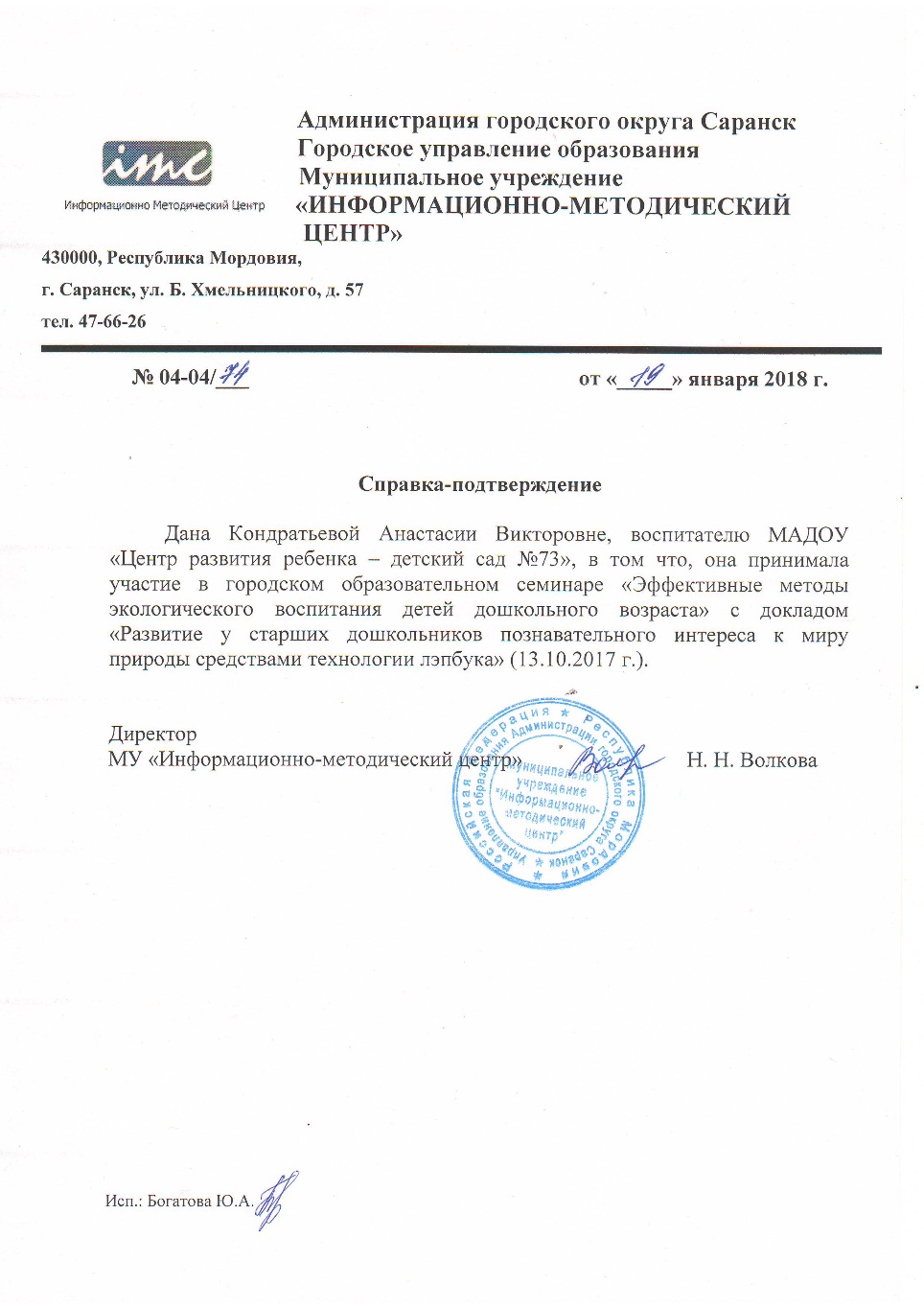 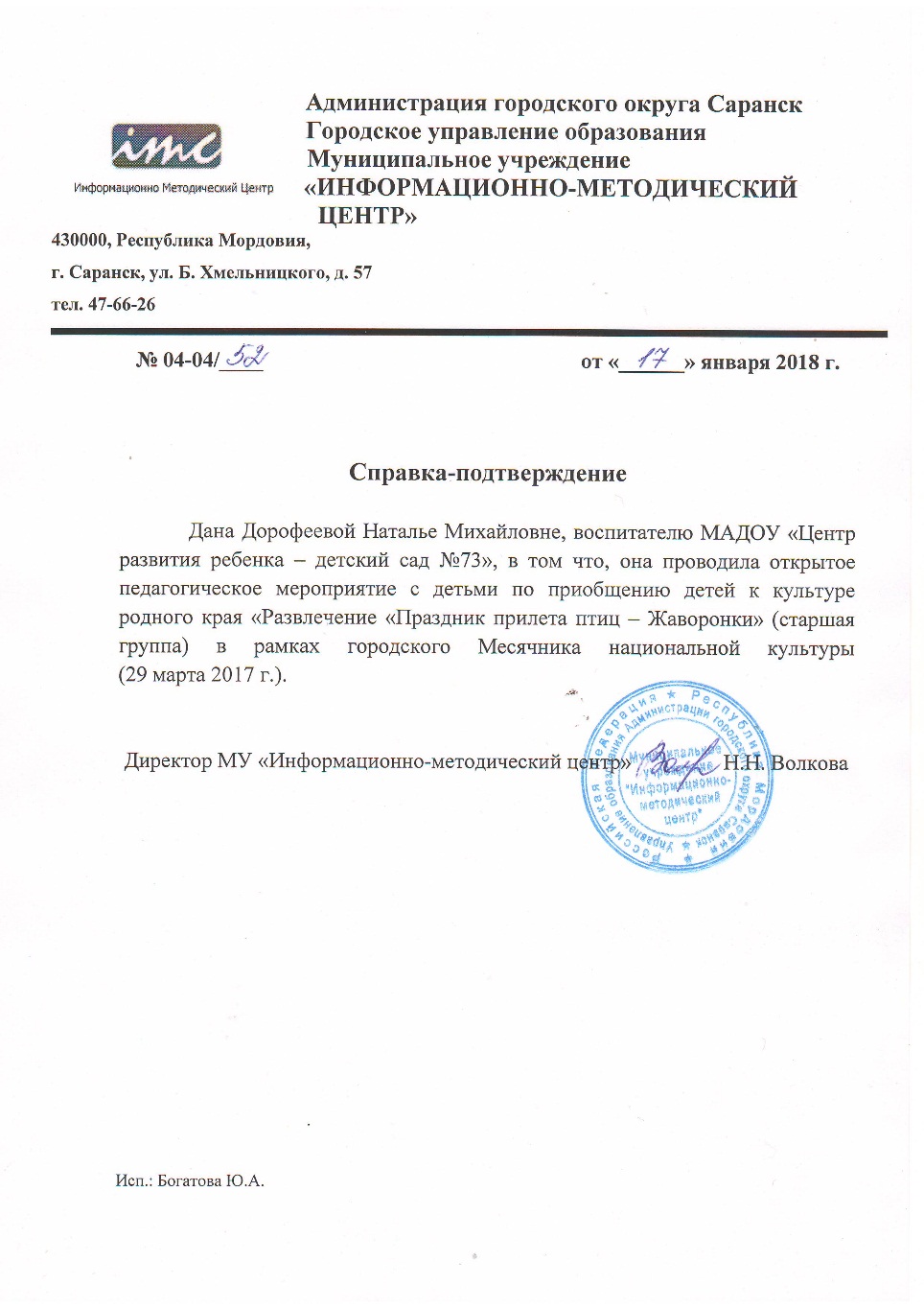 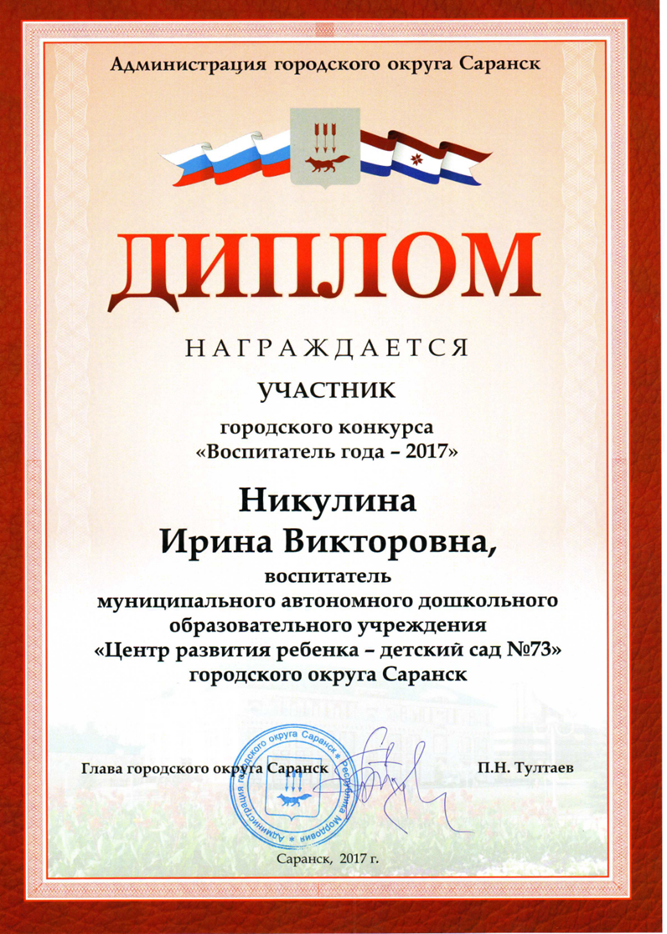 Республиканский уровень
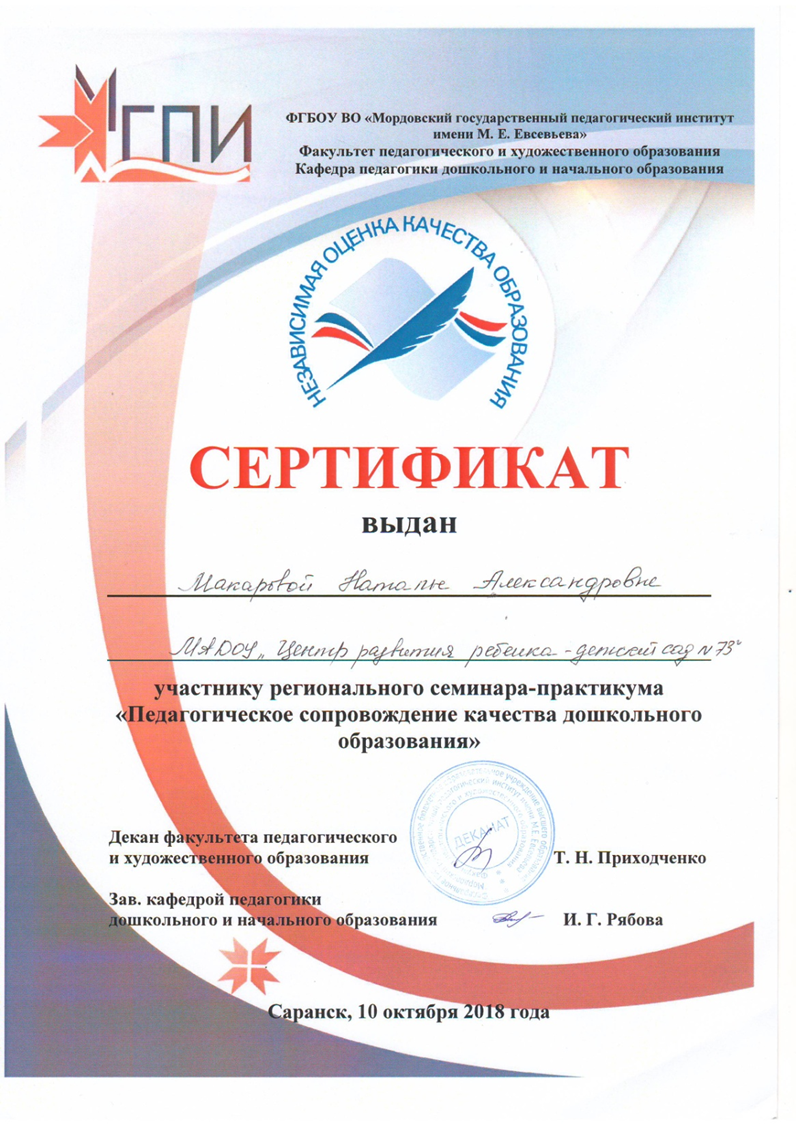 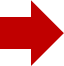 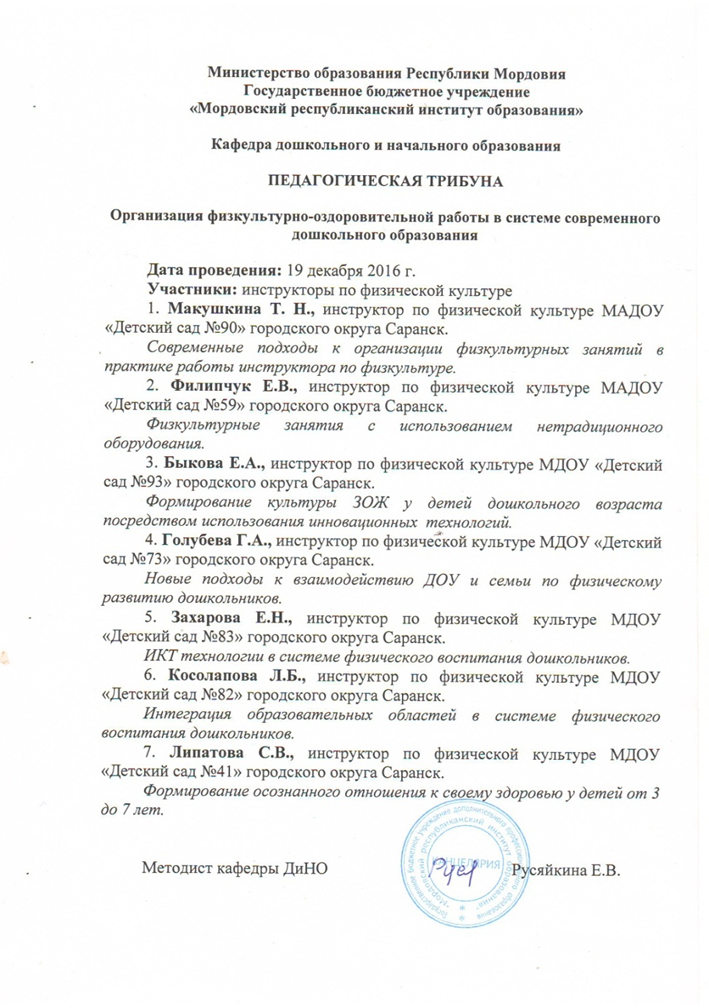 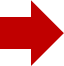 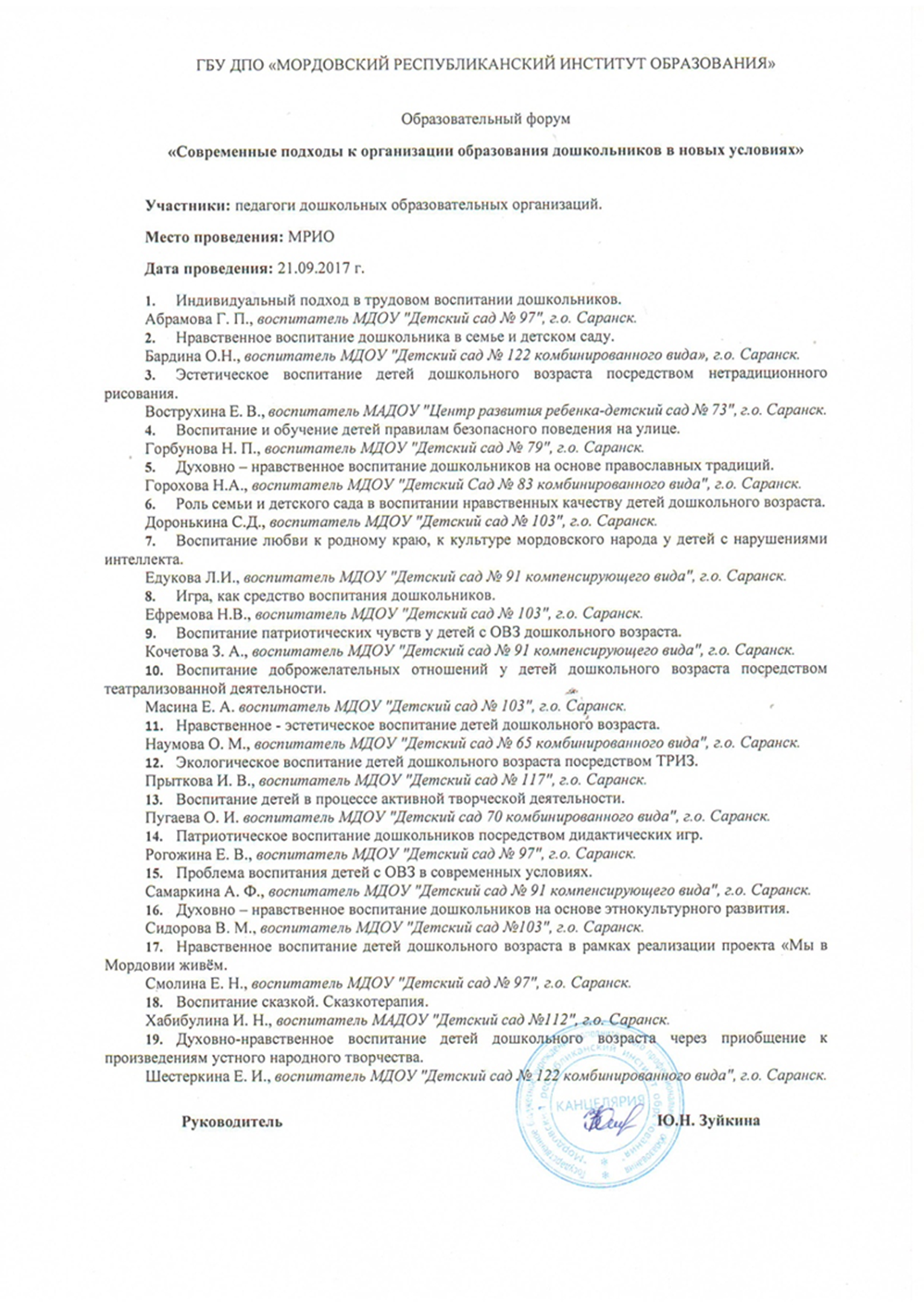 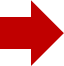 Российский уровень
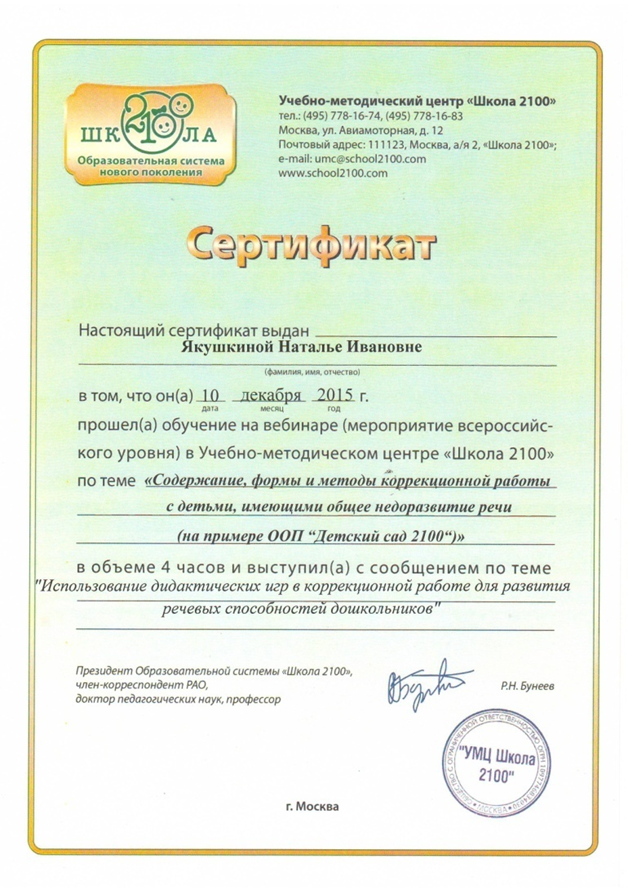 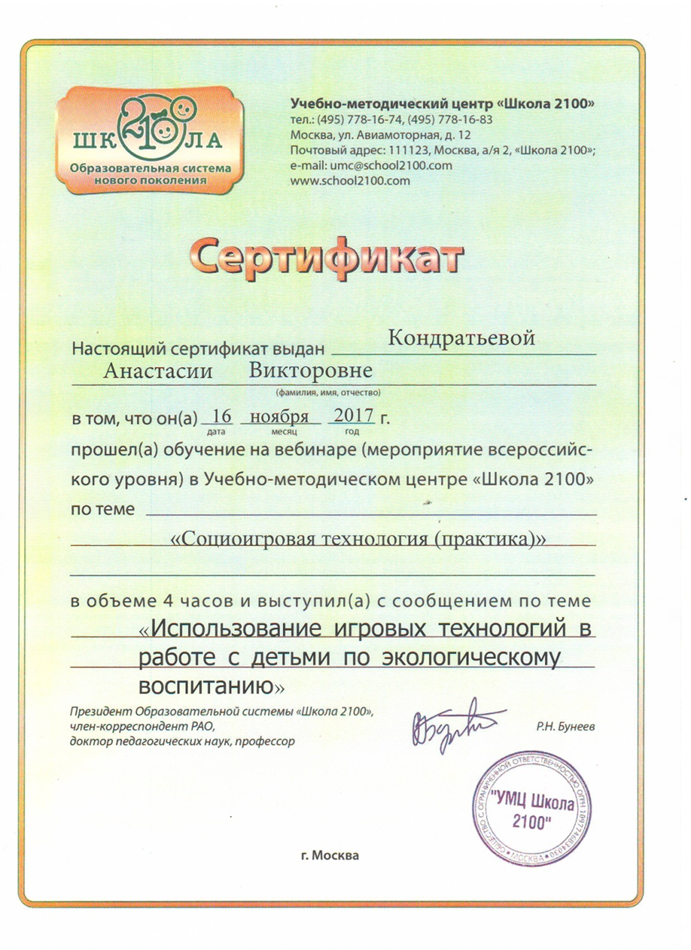 Международный уровень
2. Эффективность деятельности по аттестации педагогов на квалификационные категории
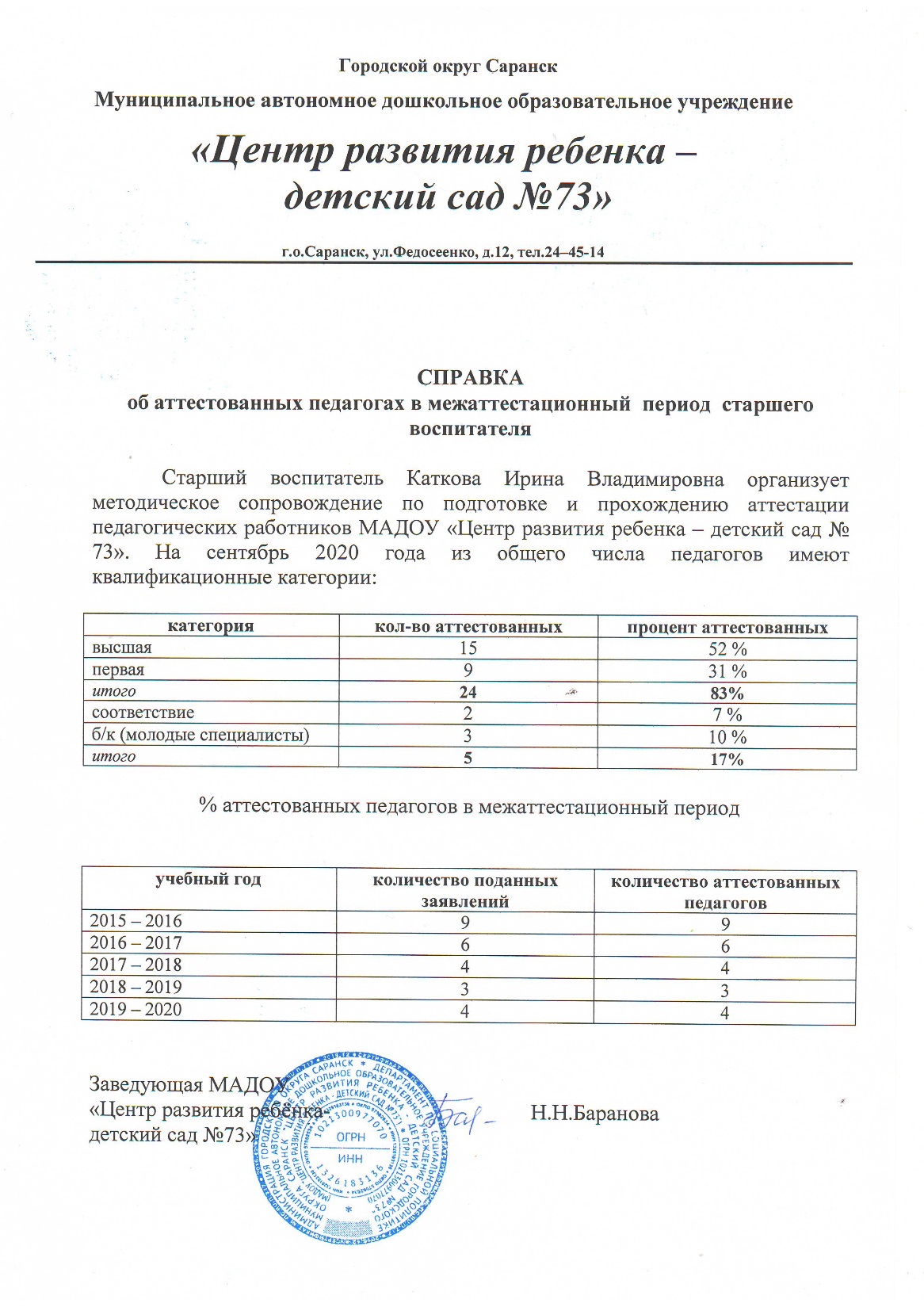 3.Организация взаимодействия  образовательной организации с научными, образовательными, социальными институтами
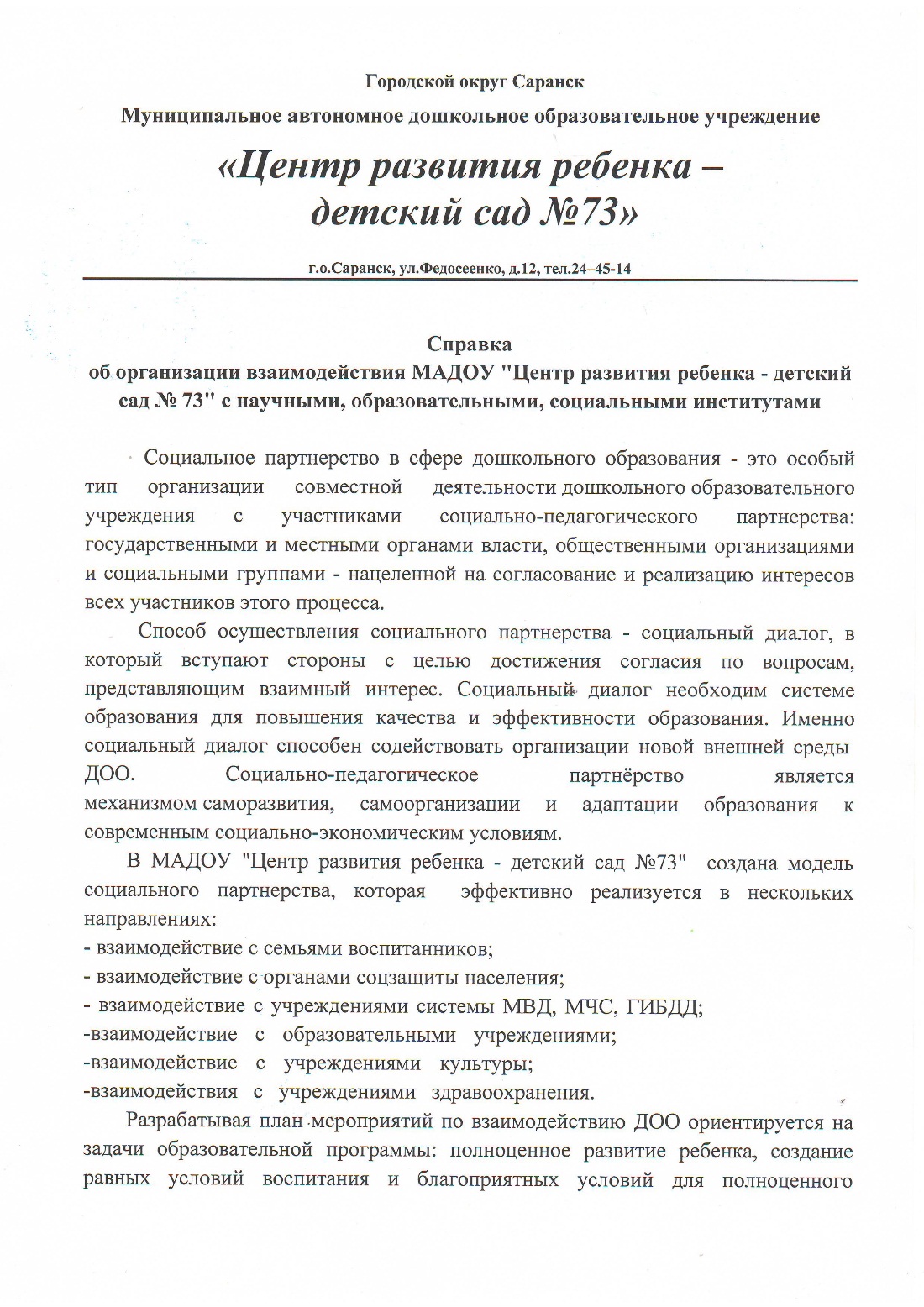 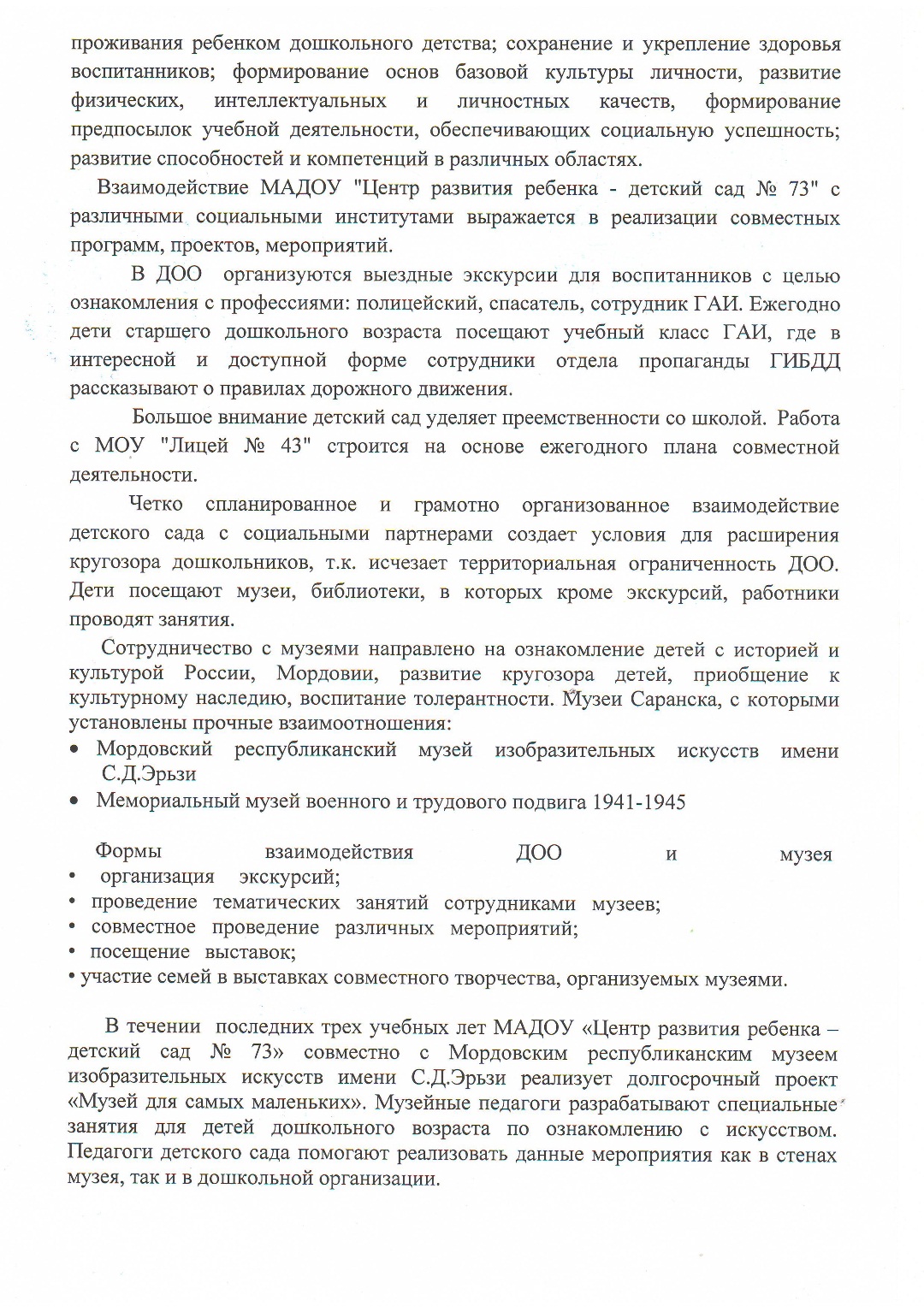 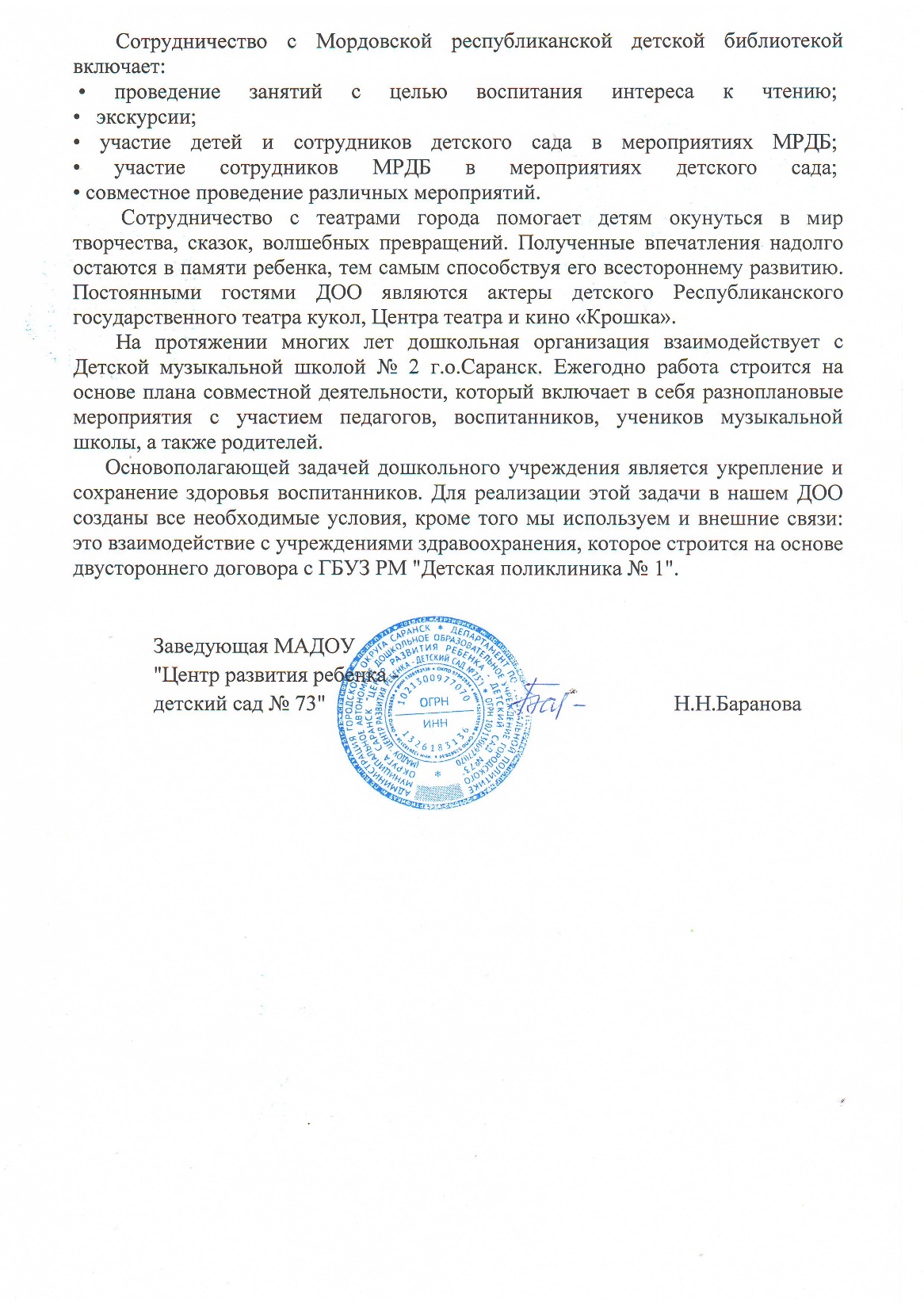 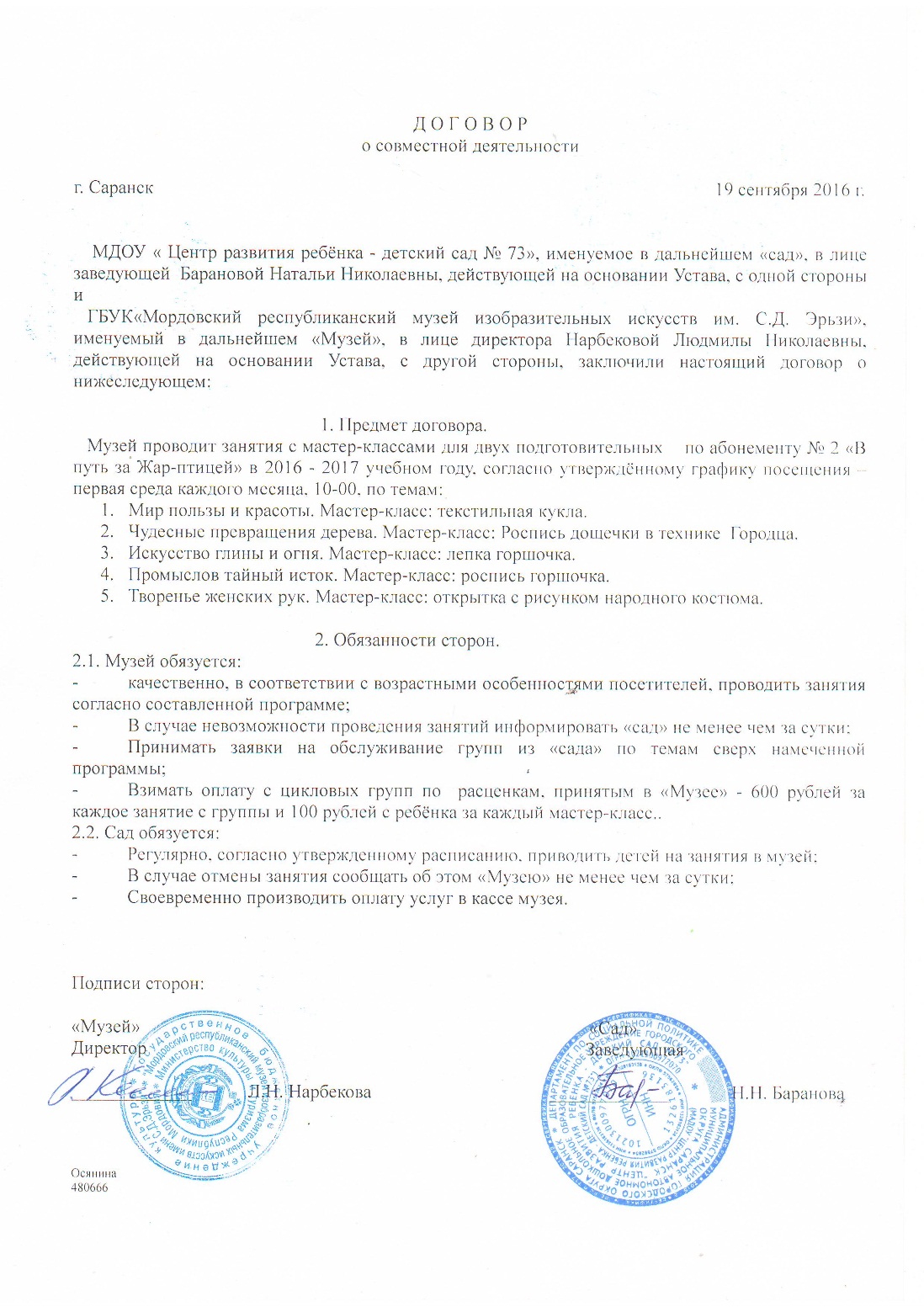 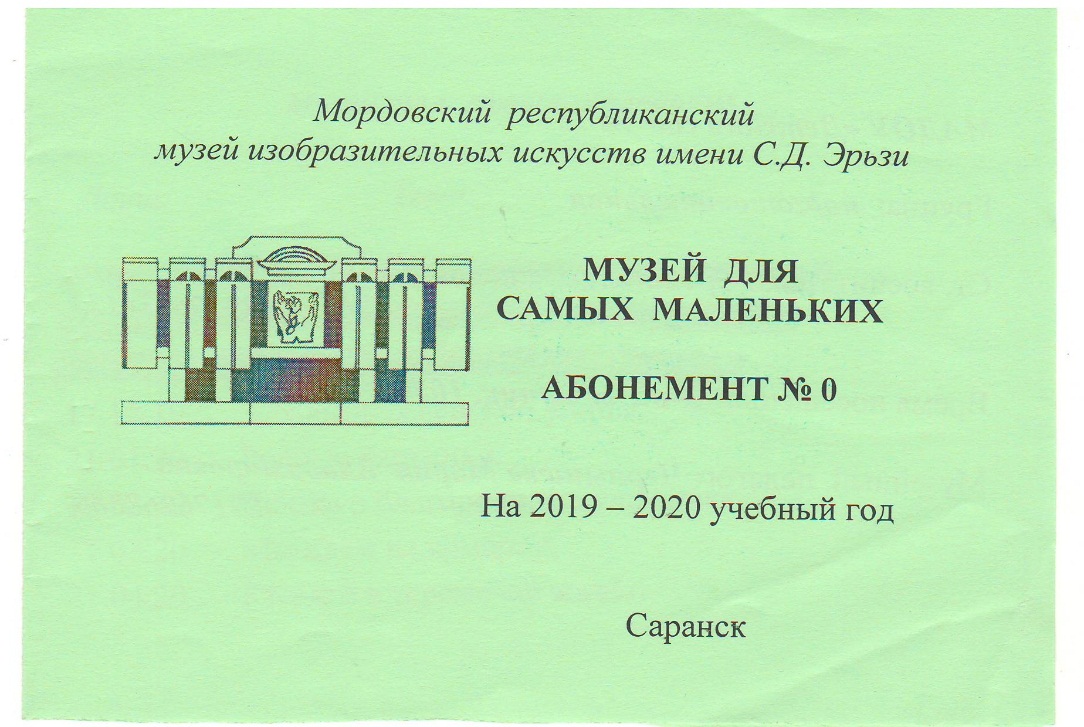 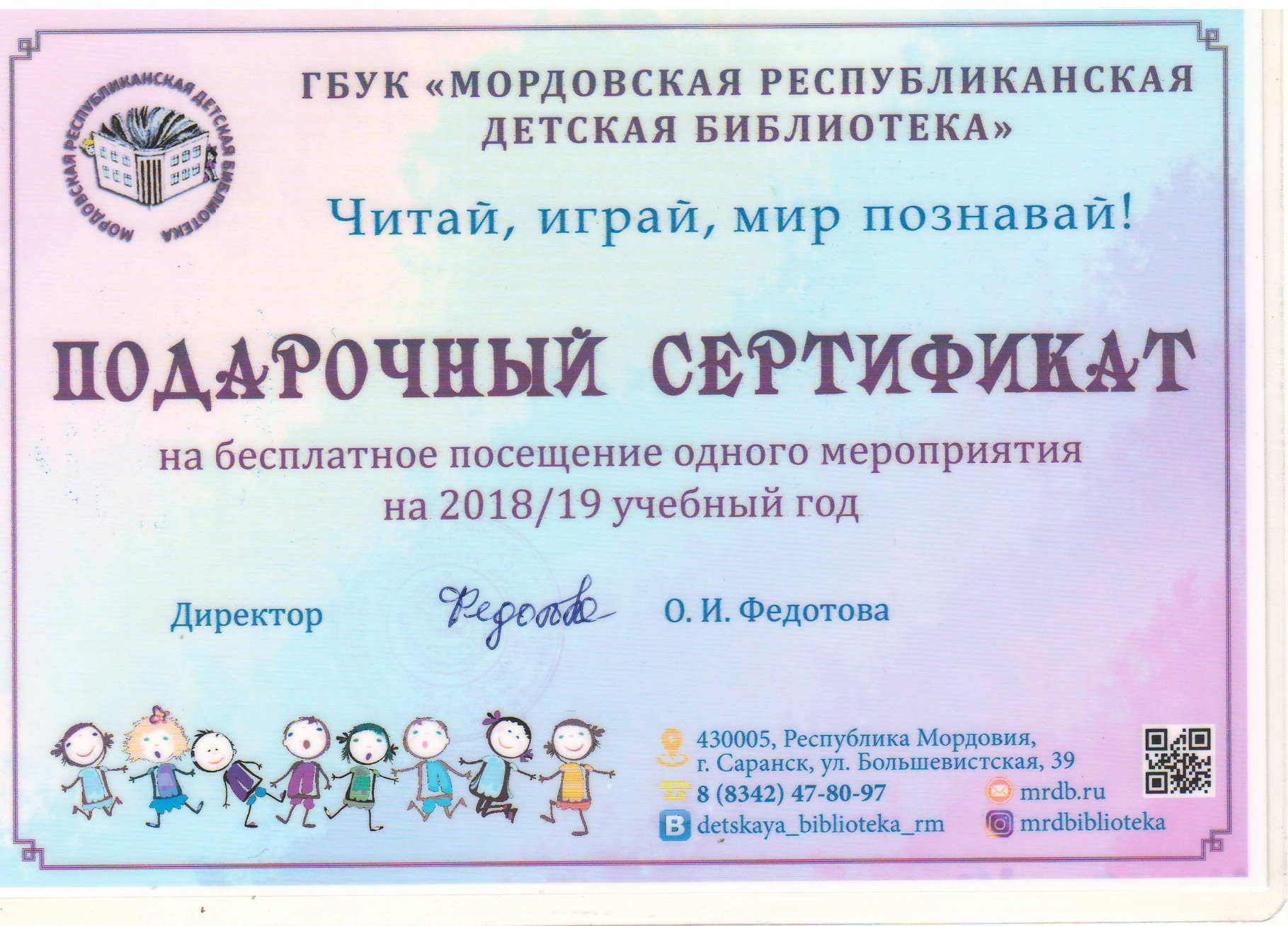 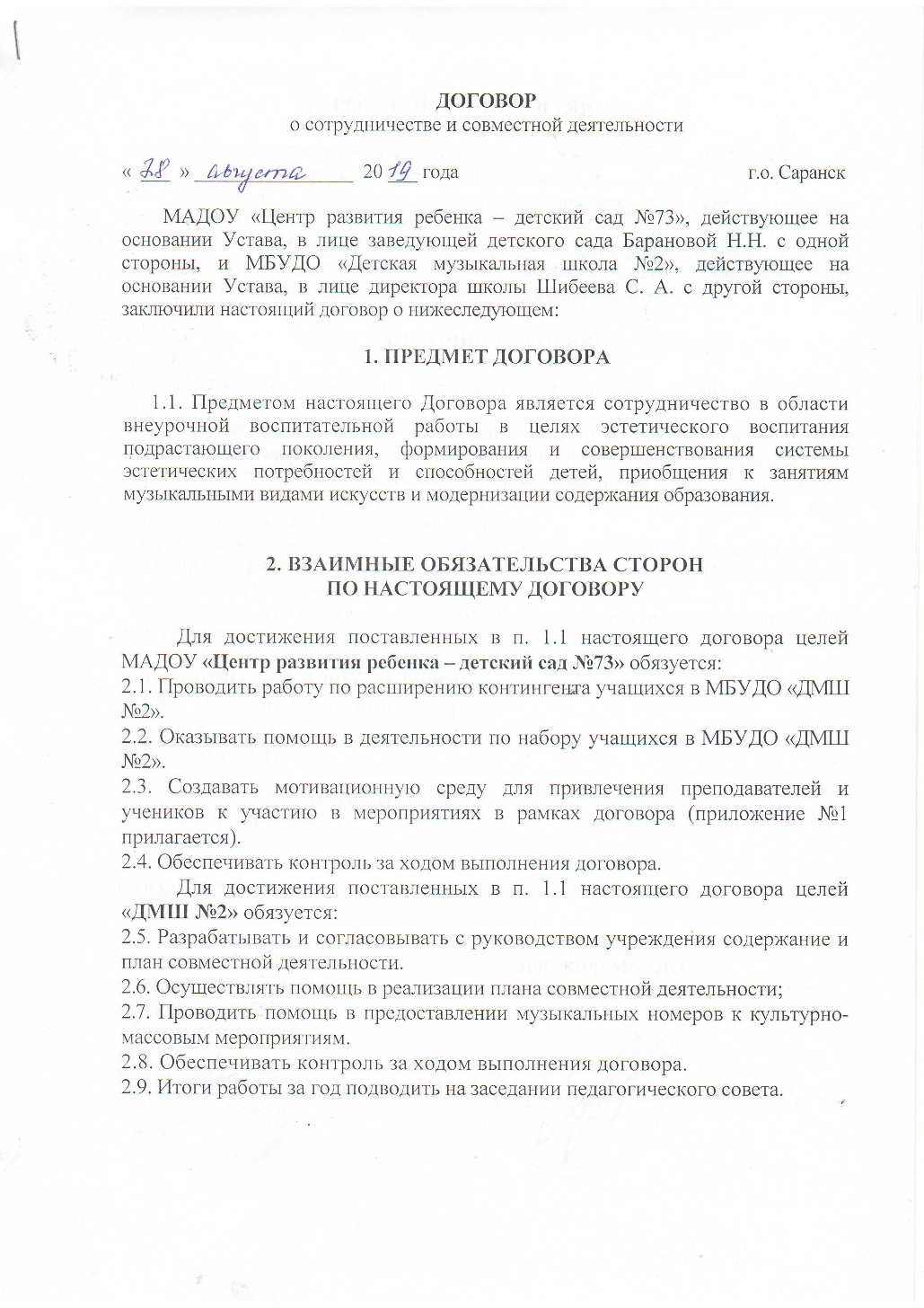 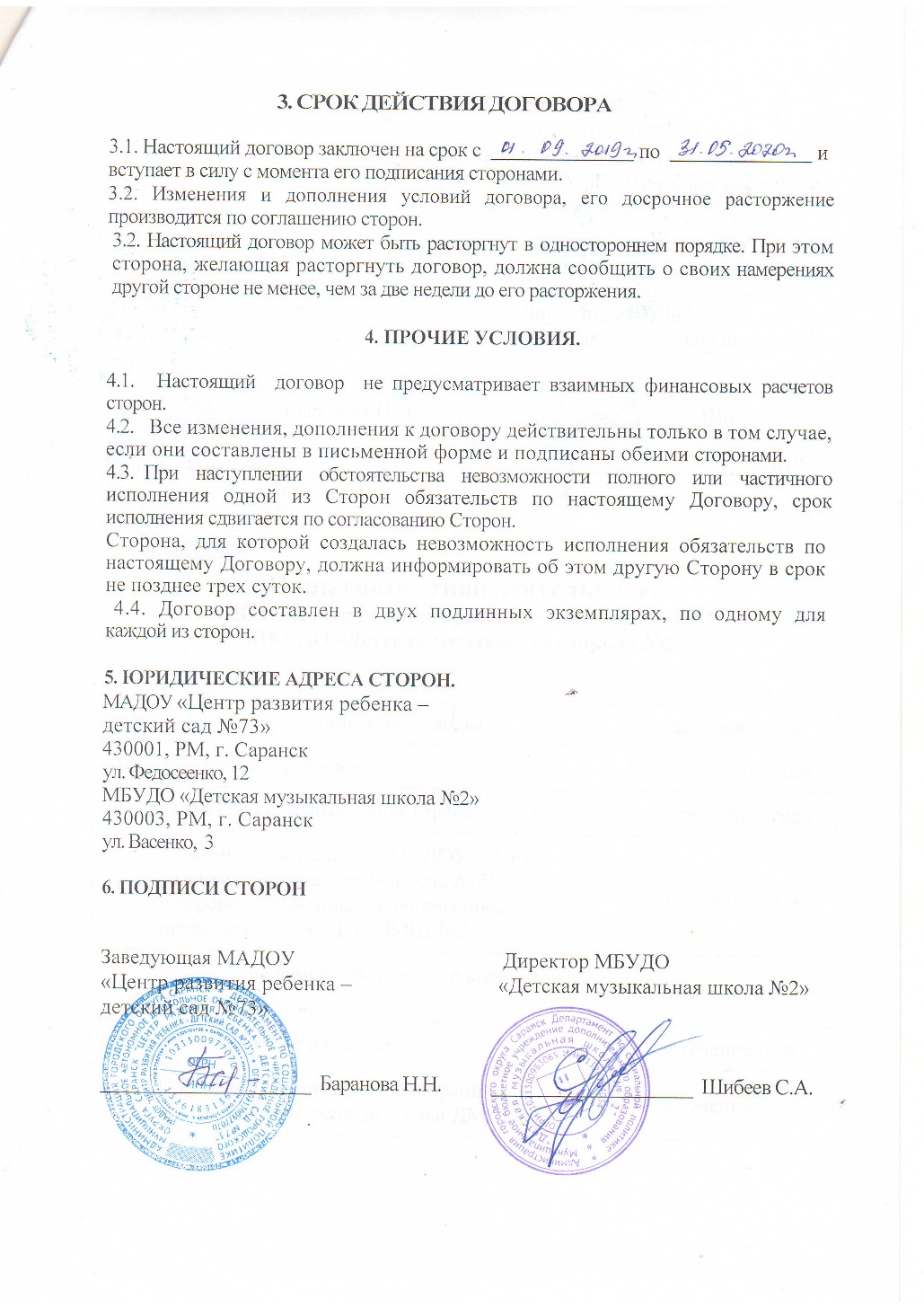 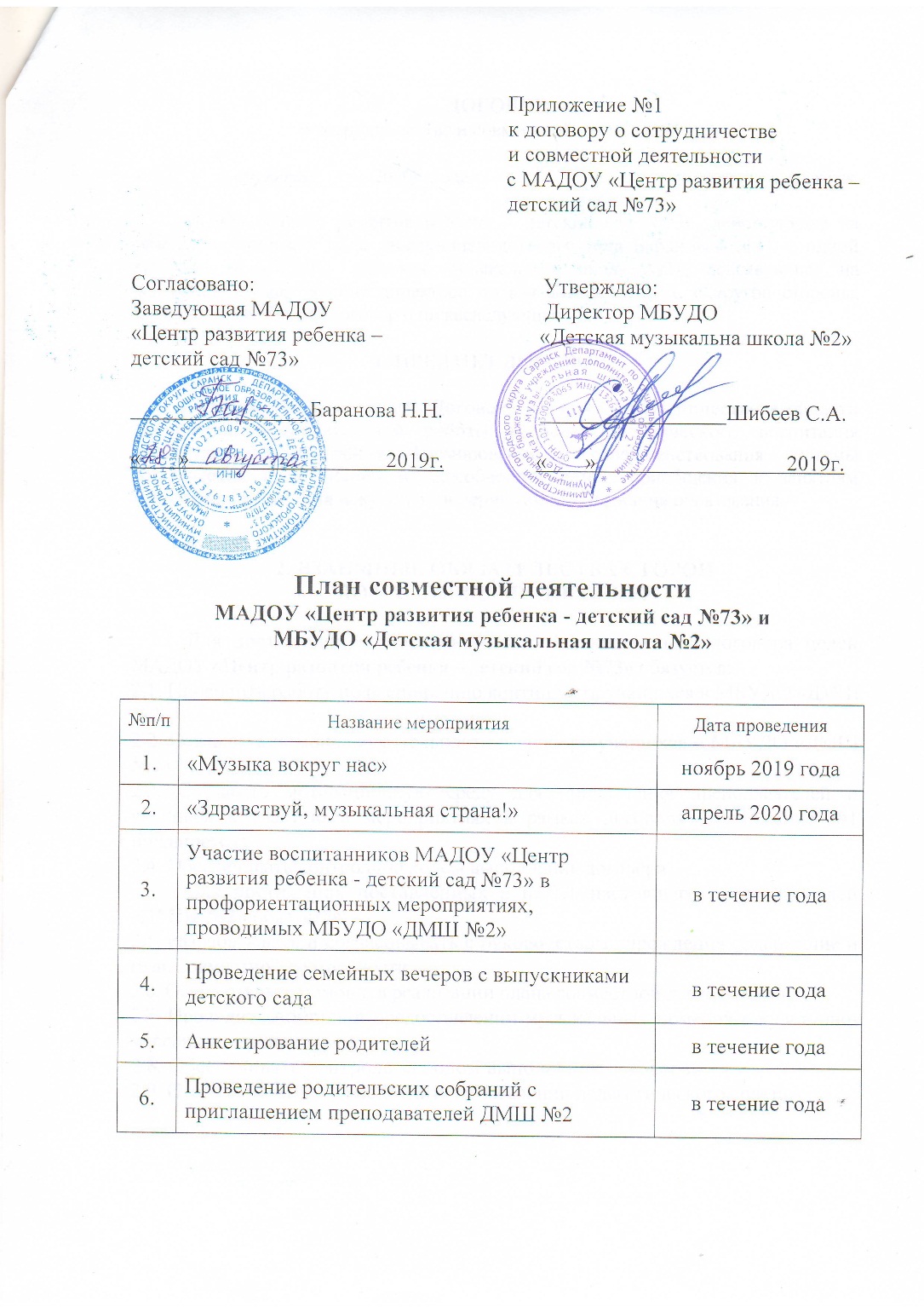 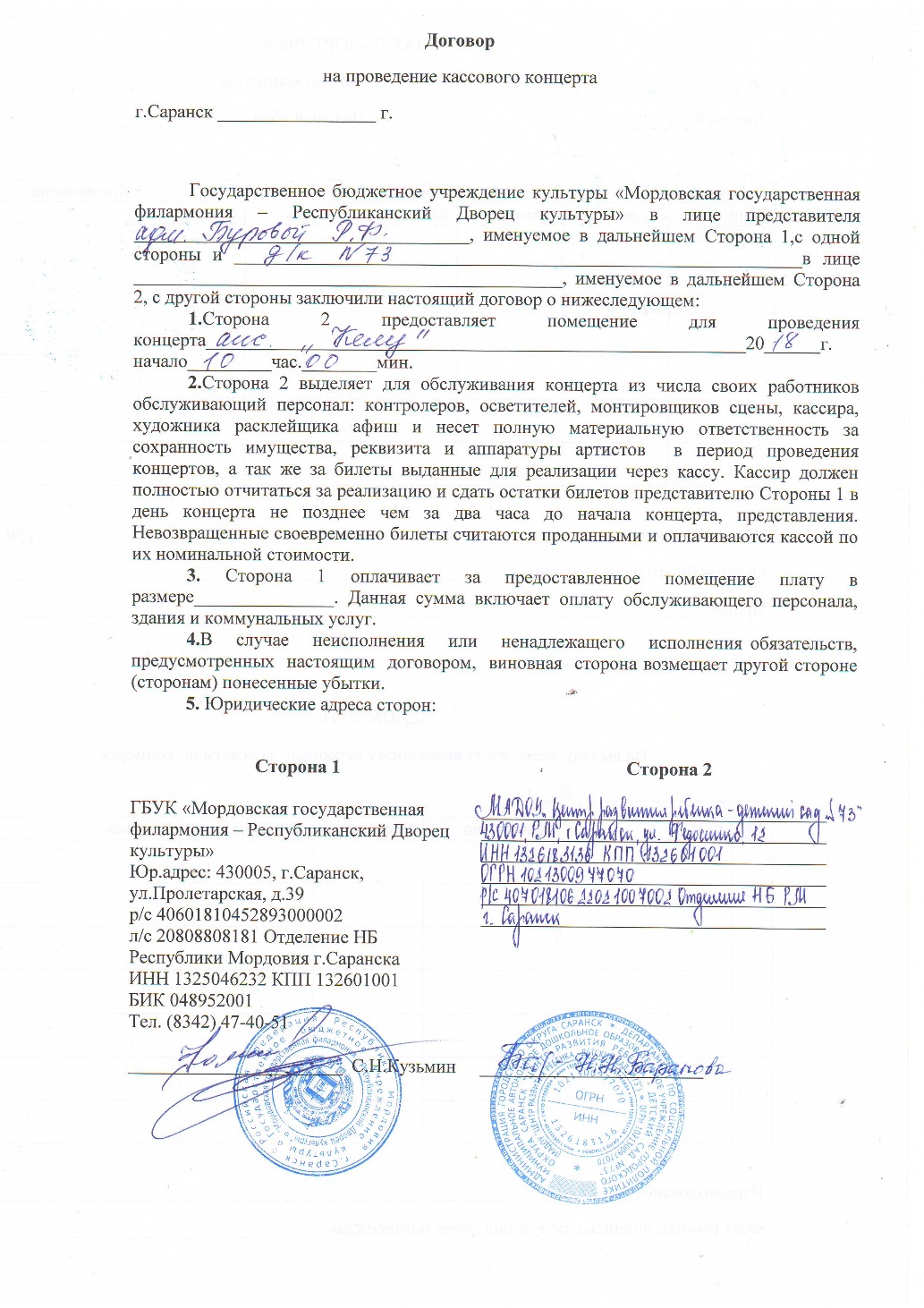 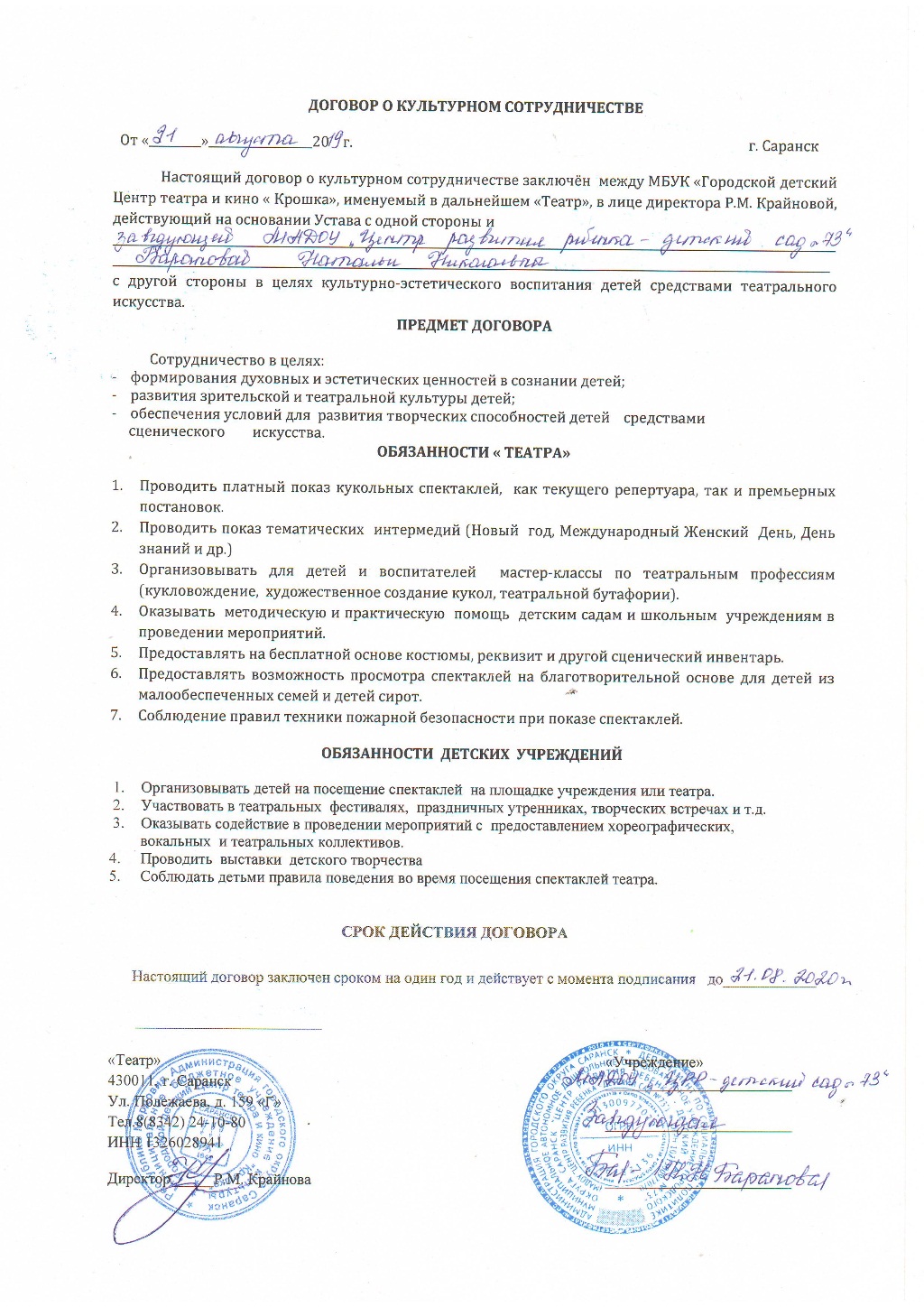 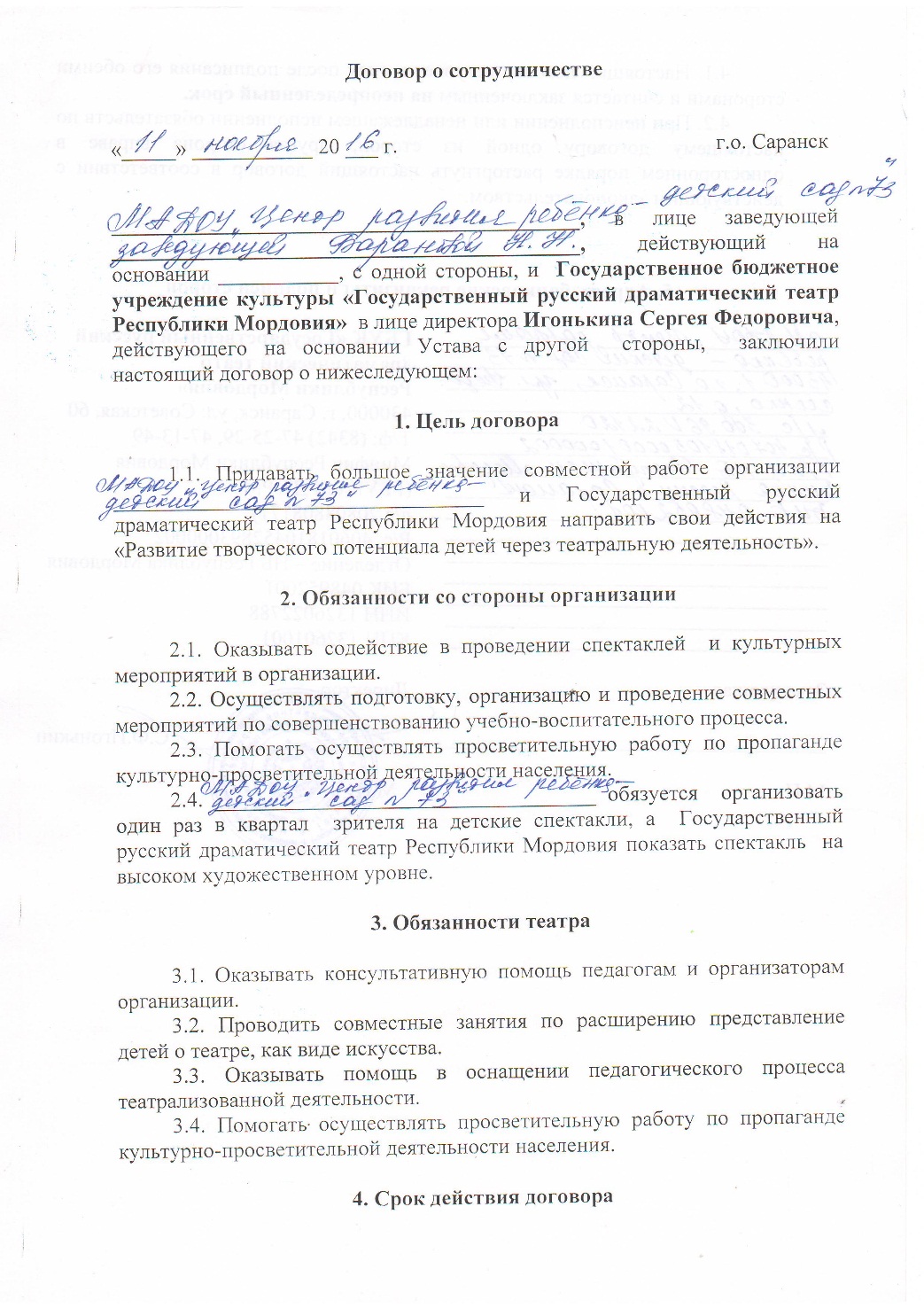 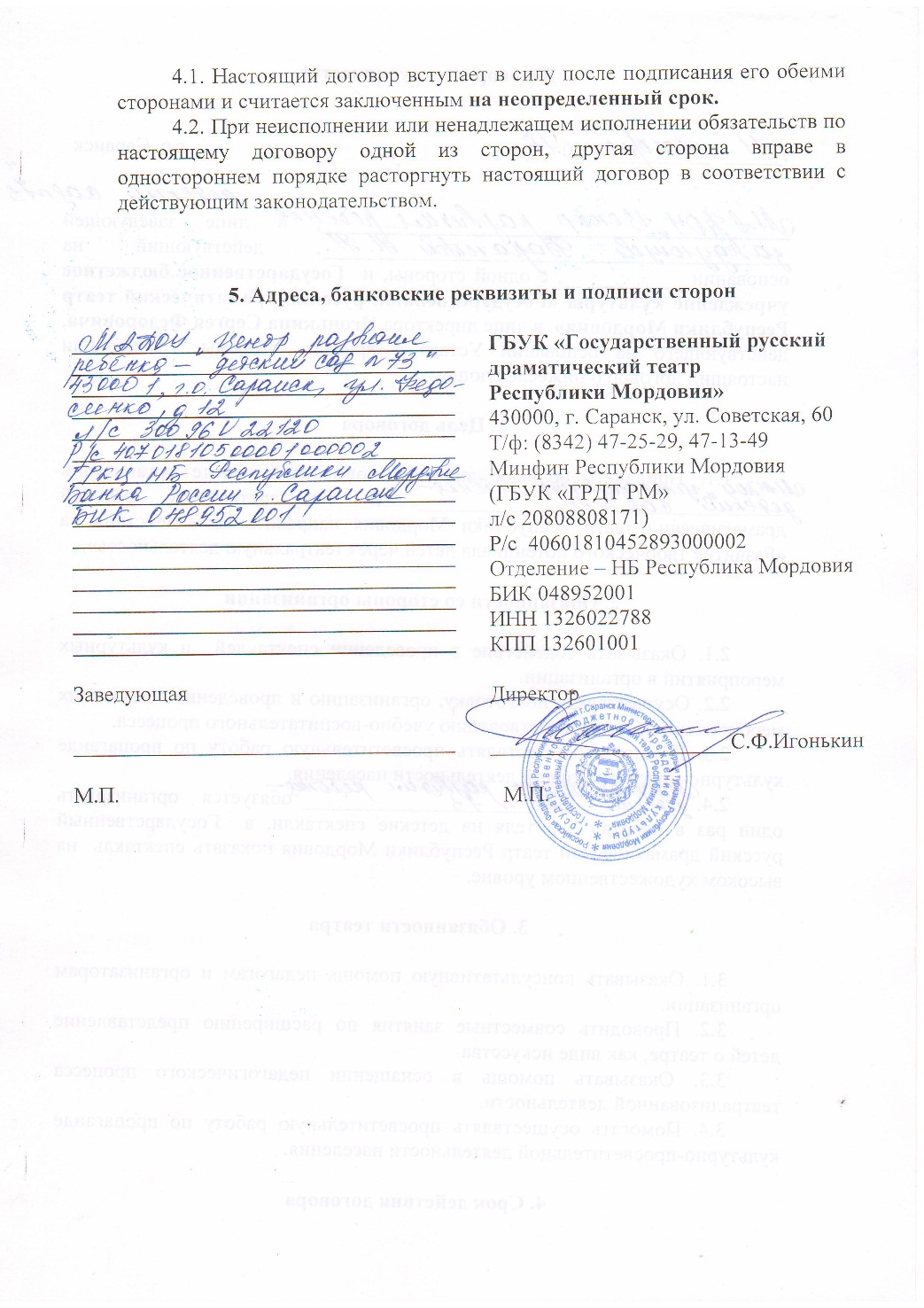 4. Результаты личного участия в инновационной (экспериментальной ) деятельности
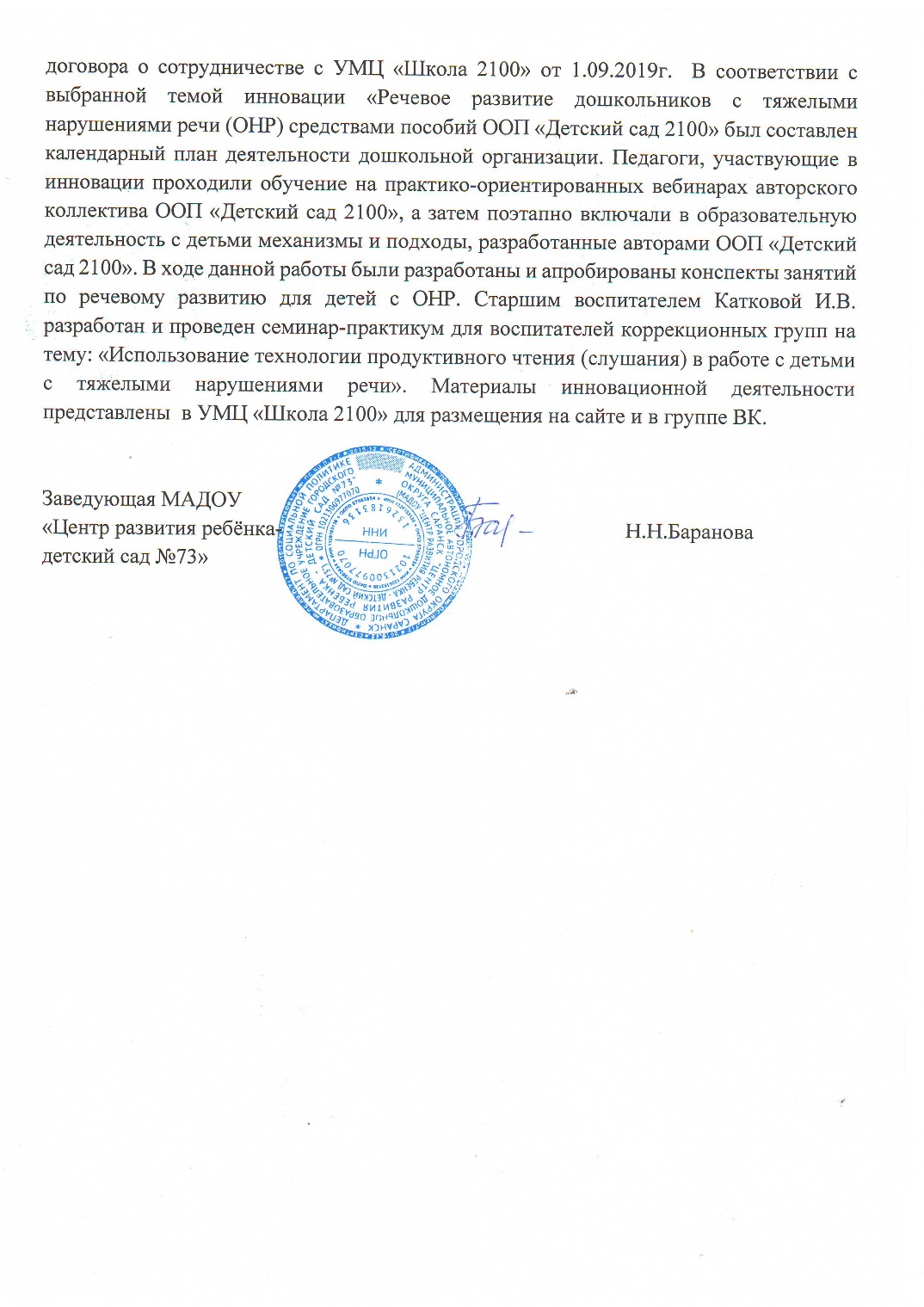 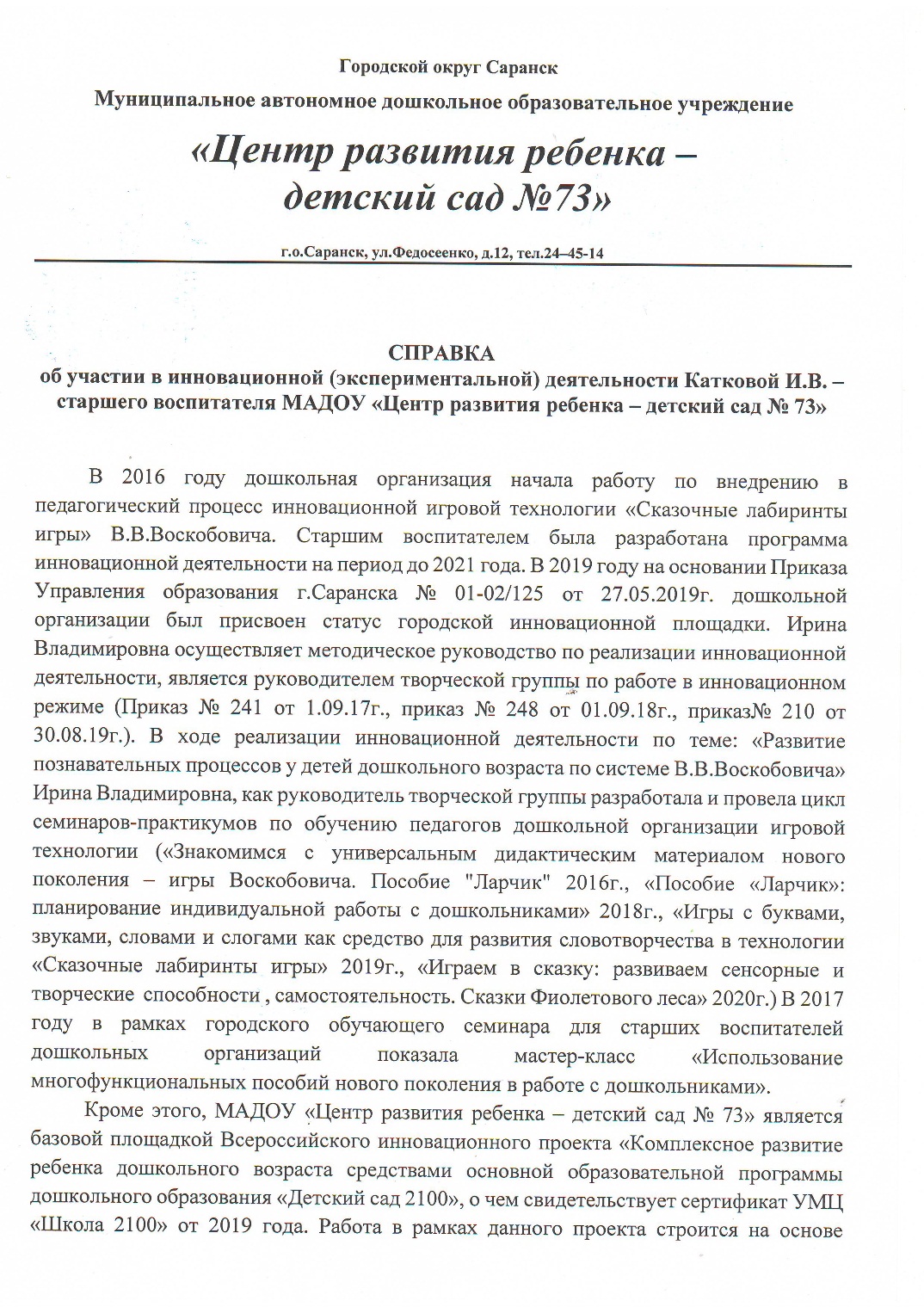 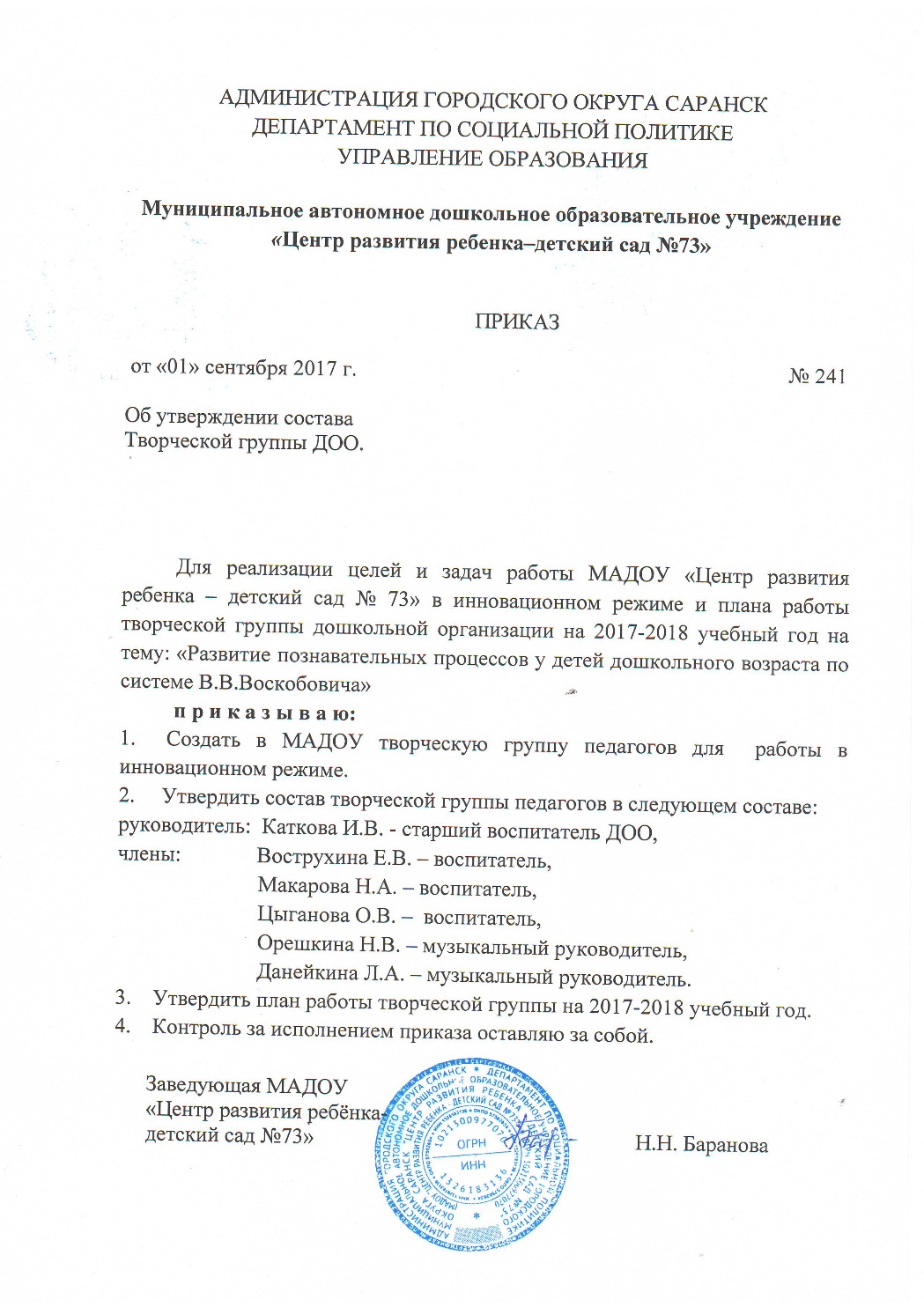 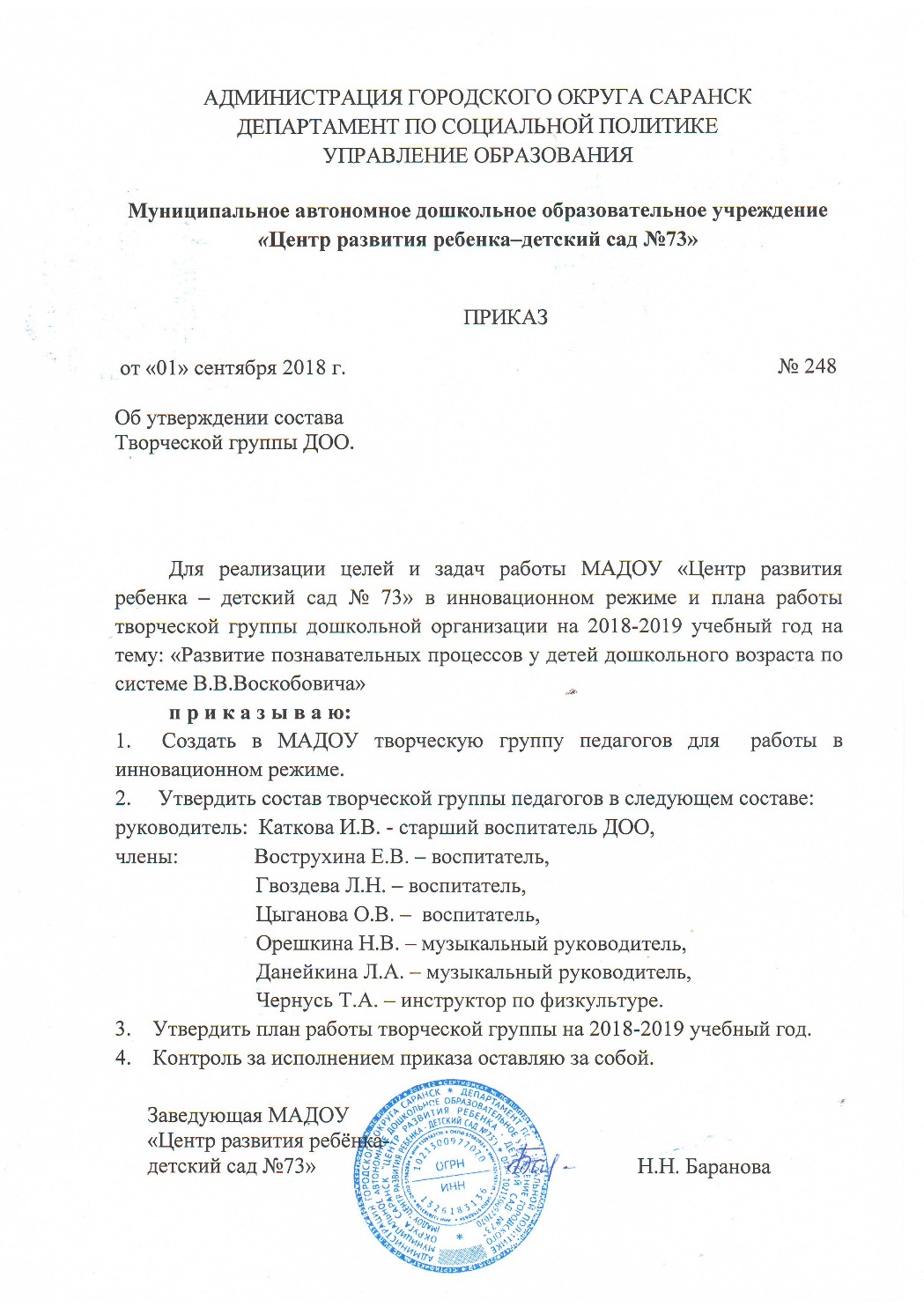 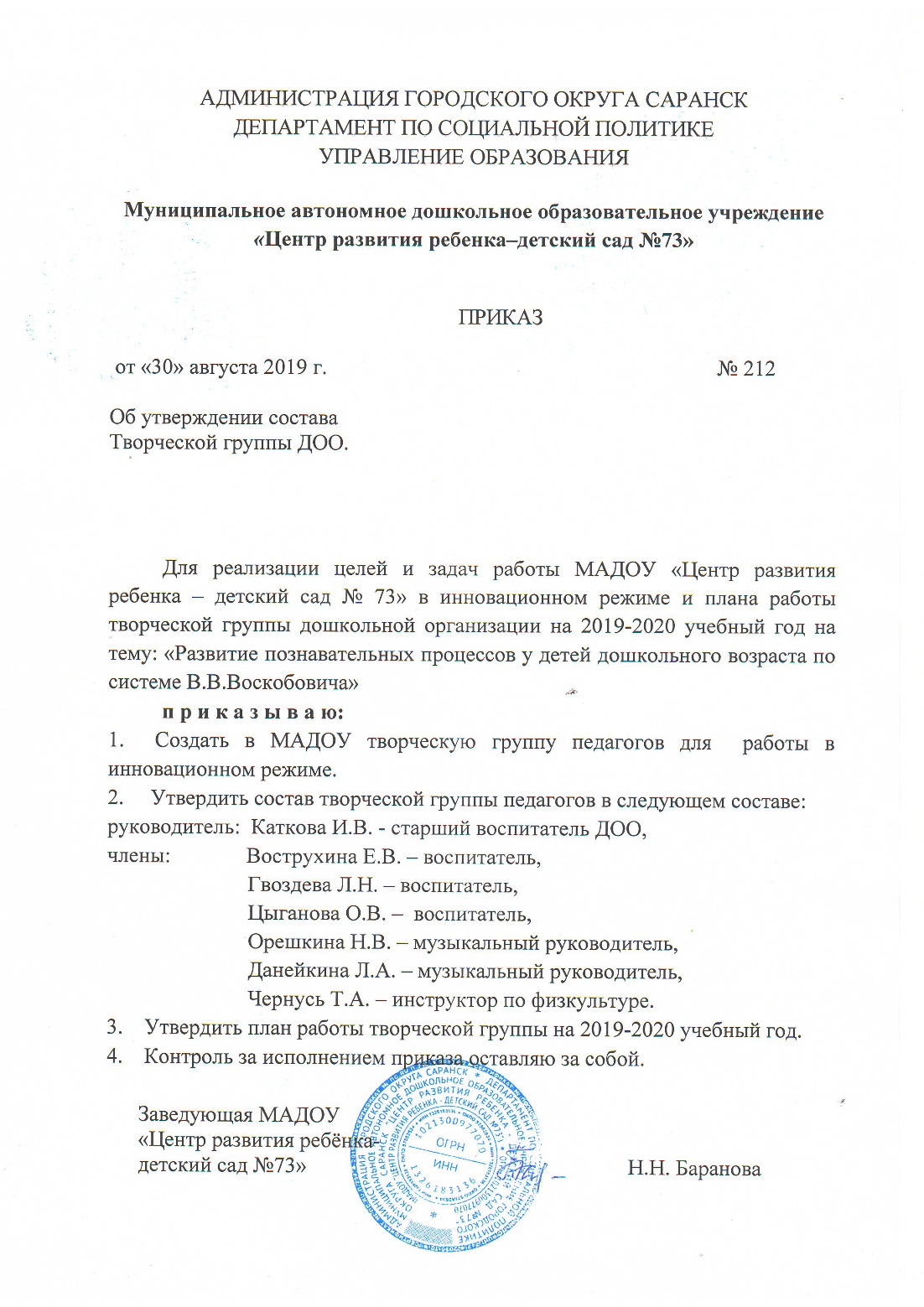 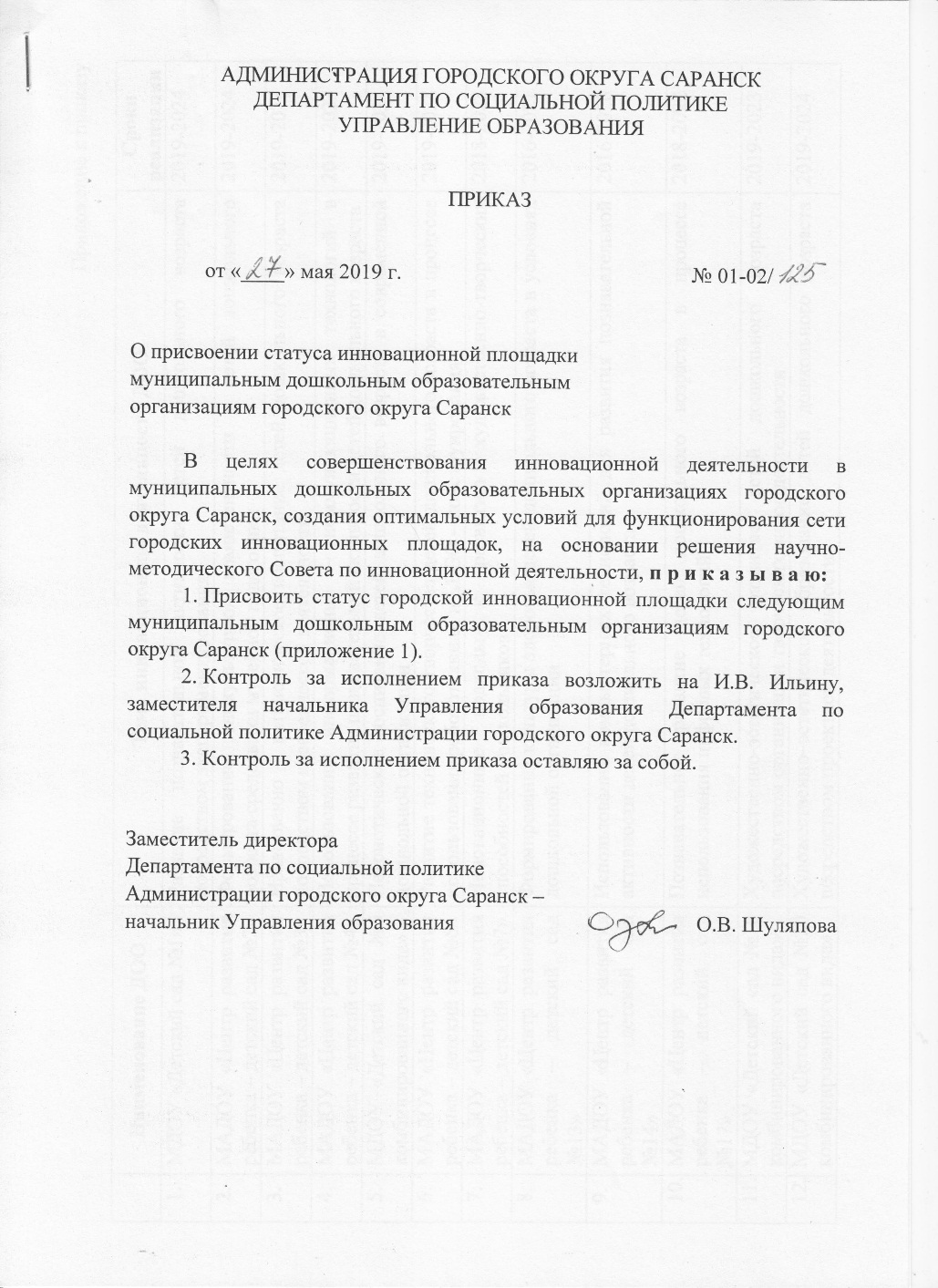 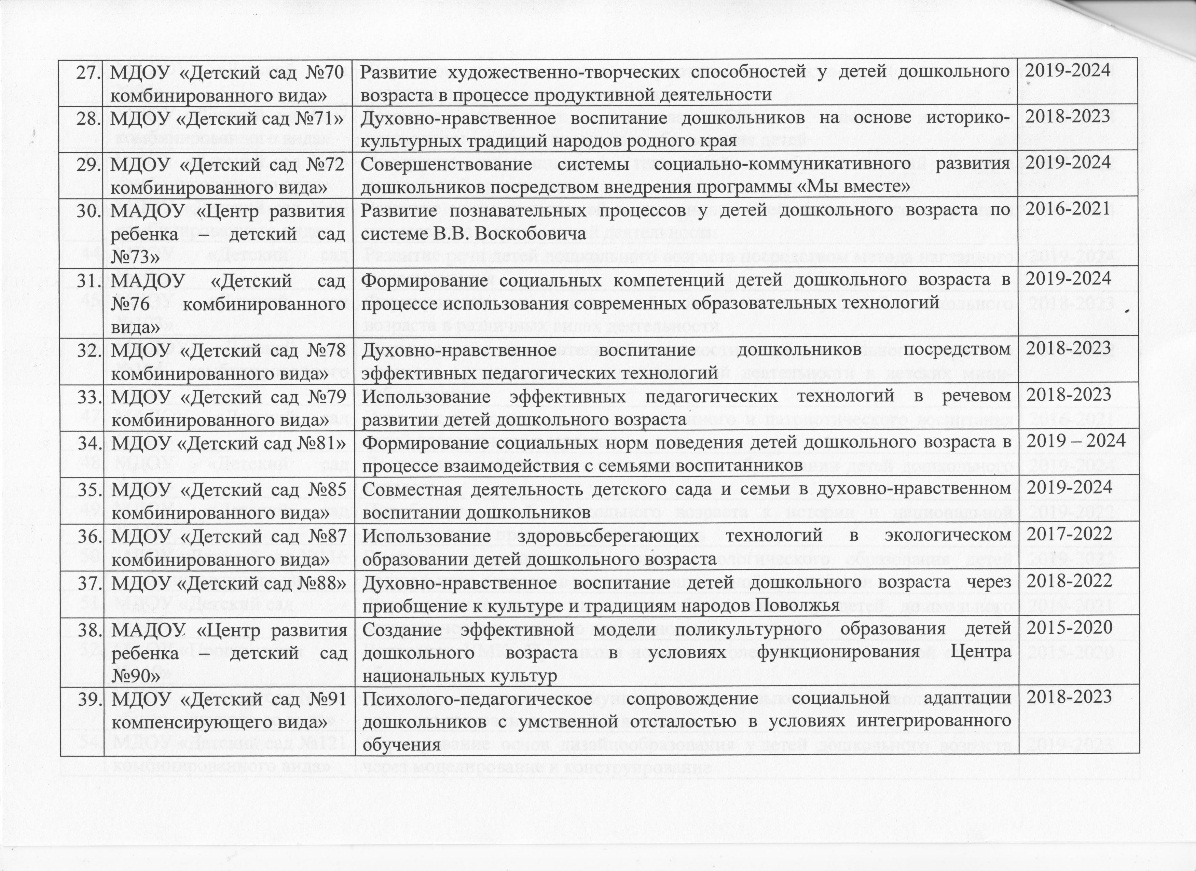 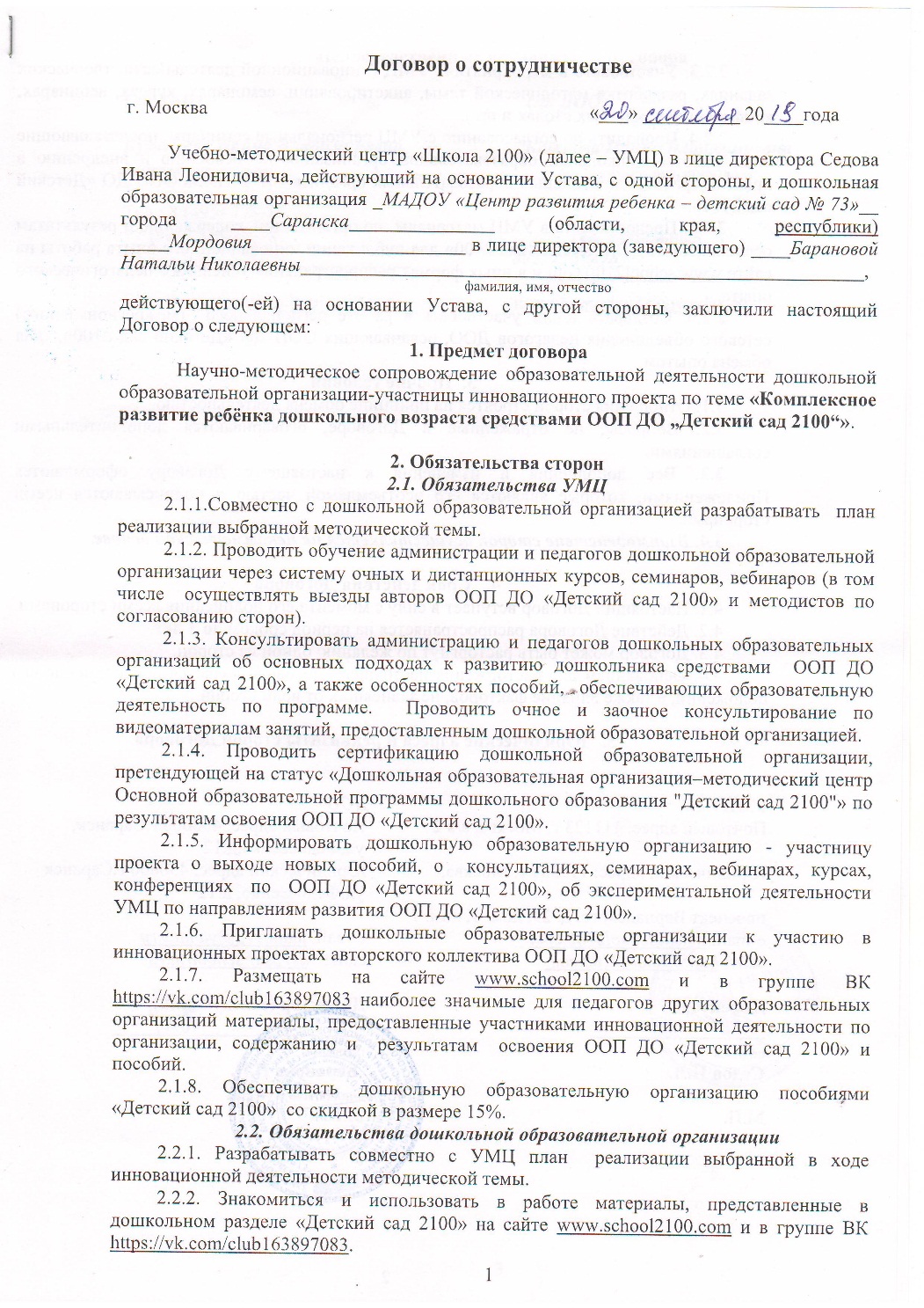 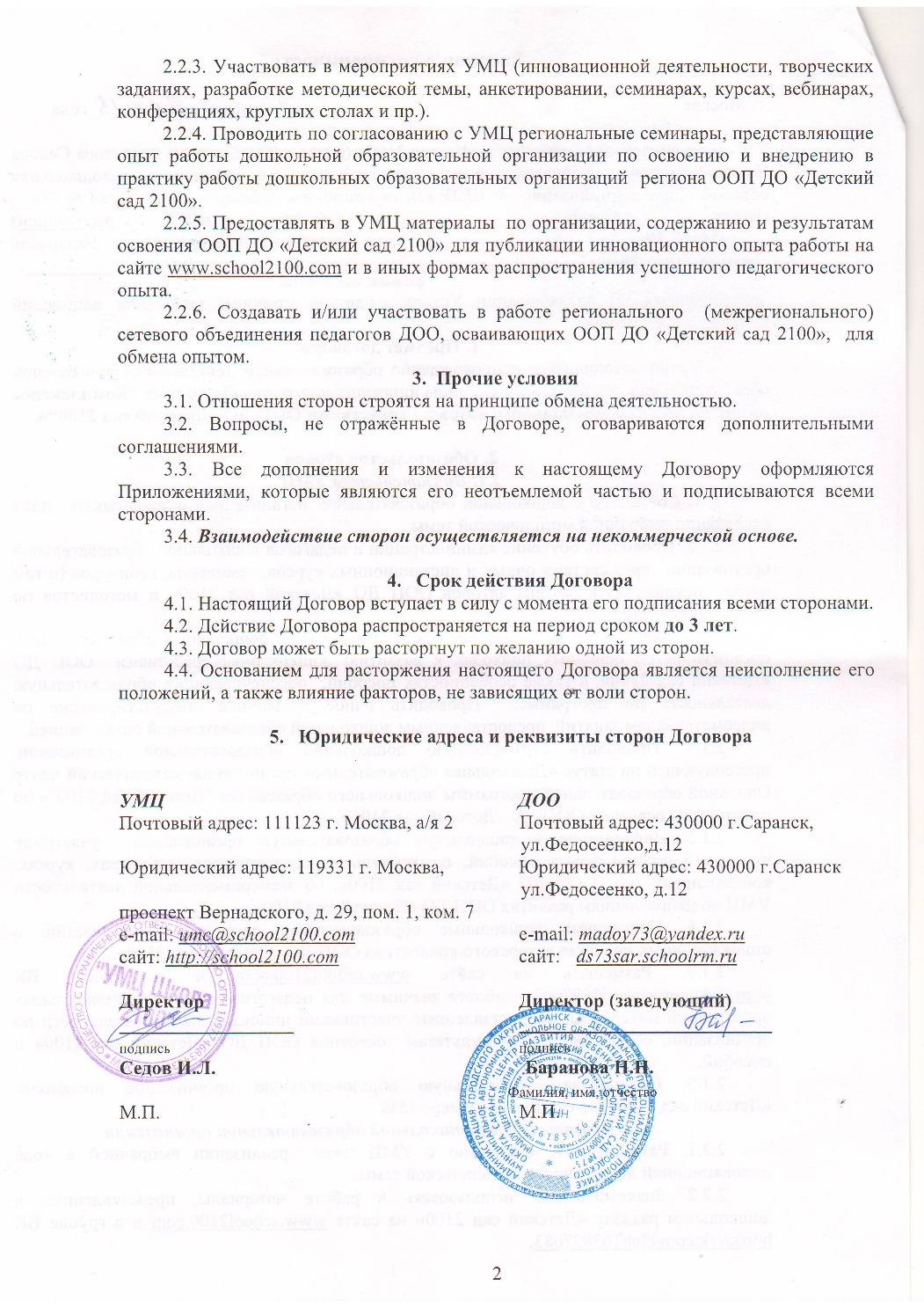 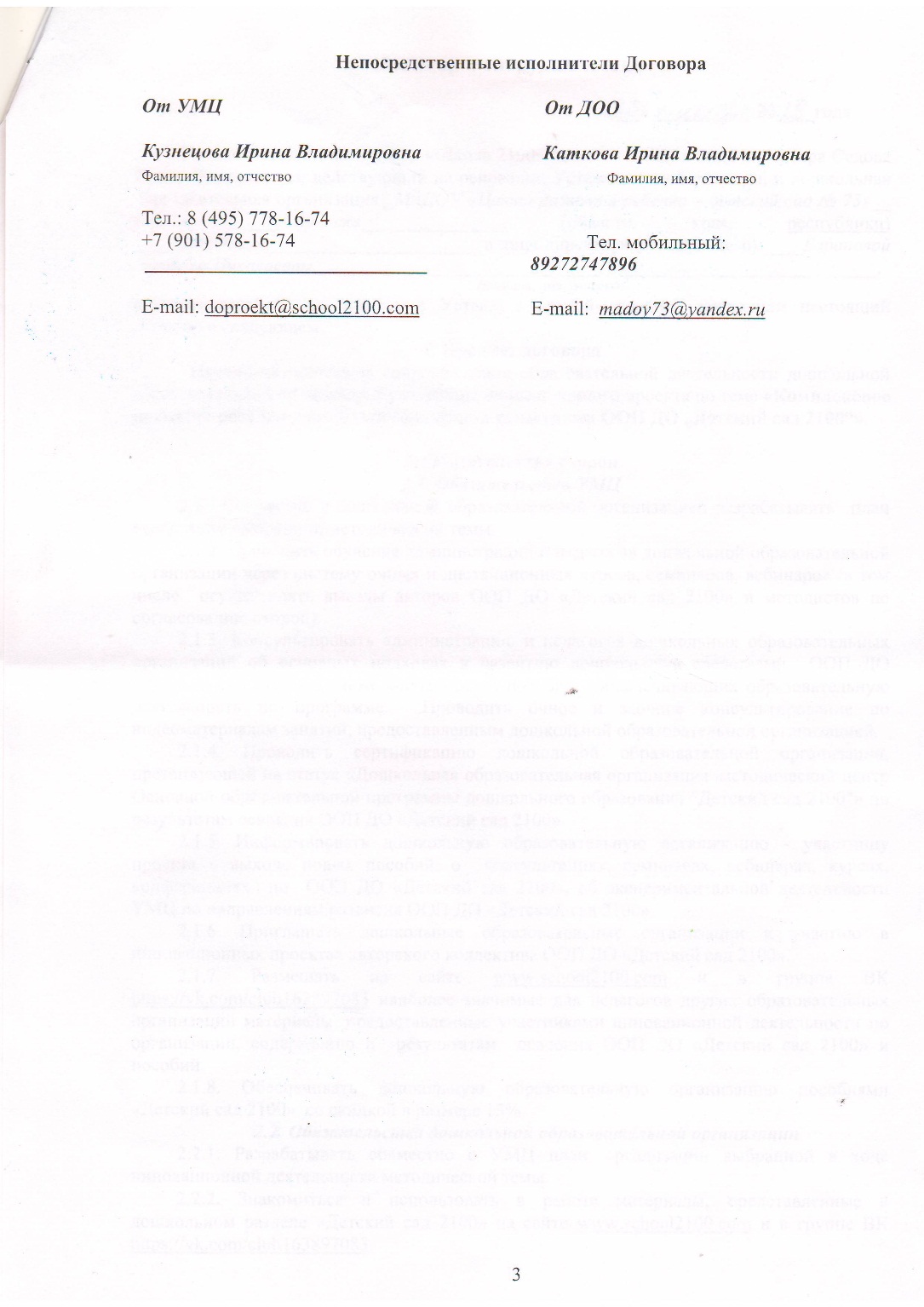 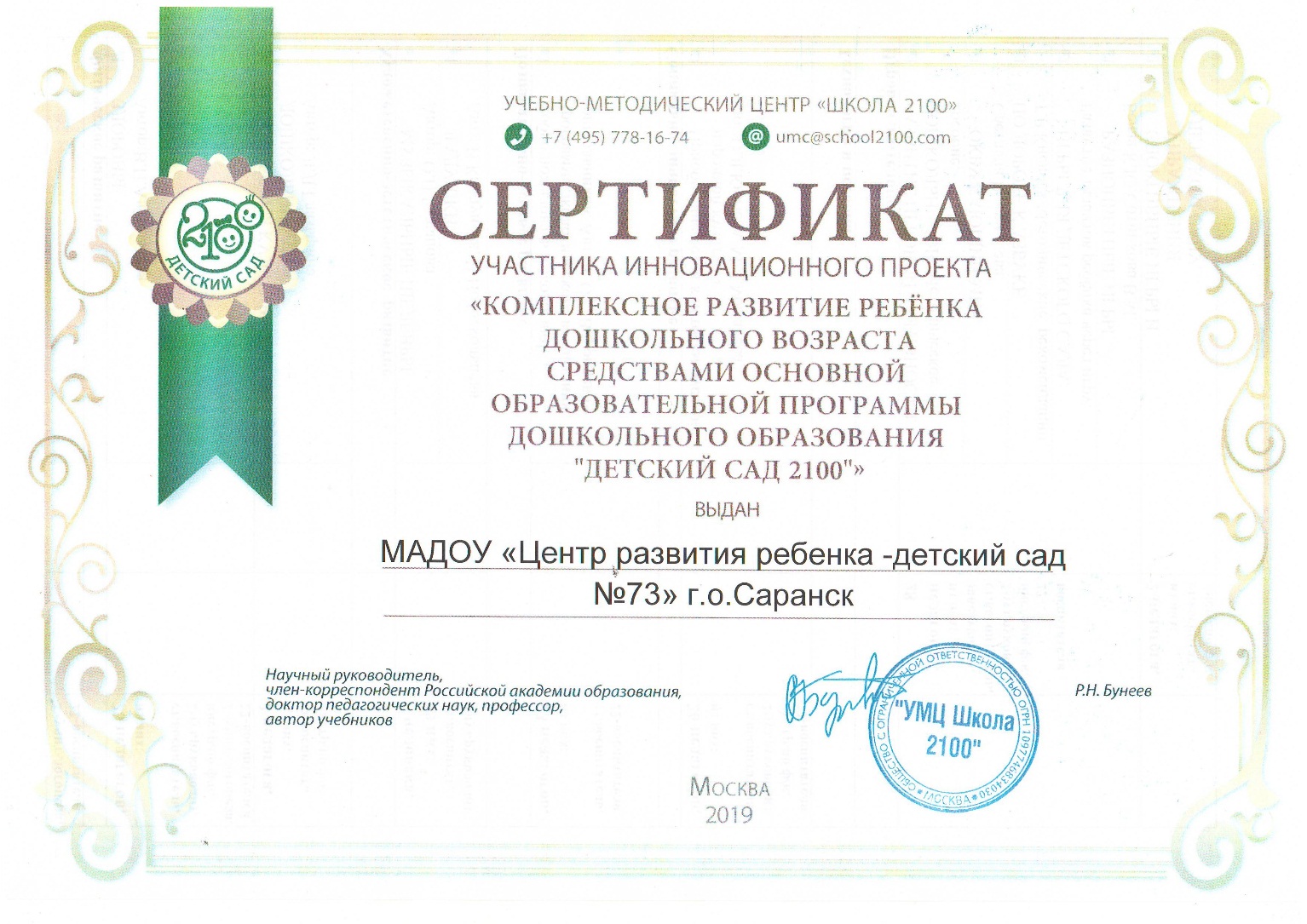 5.Обеспечение информационной открытости деятельности образовательной организации
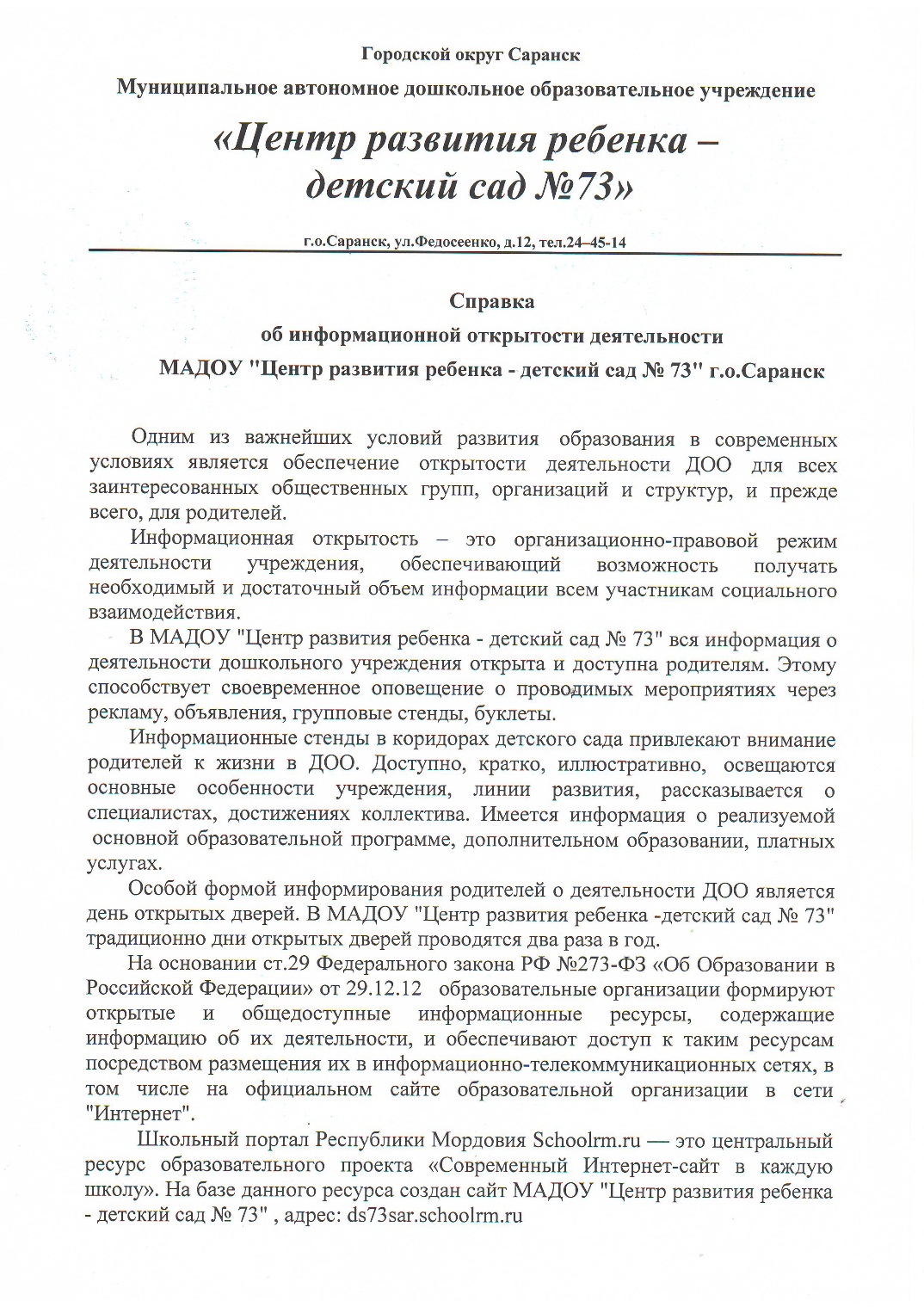 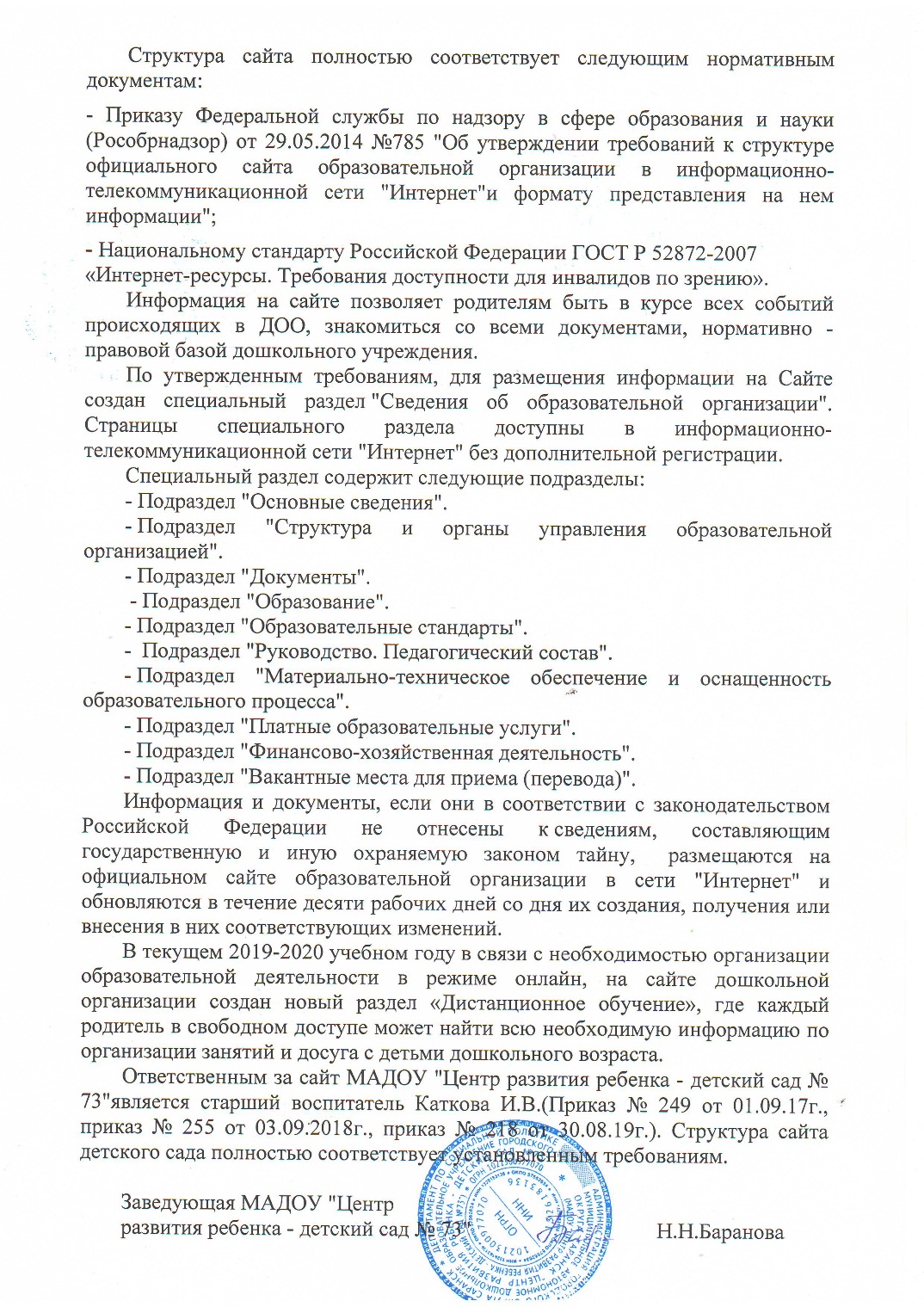 6. Наличие собственных публикаций
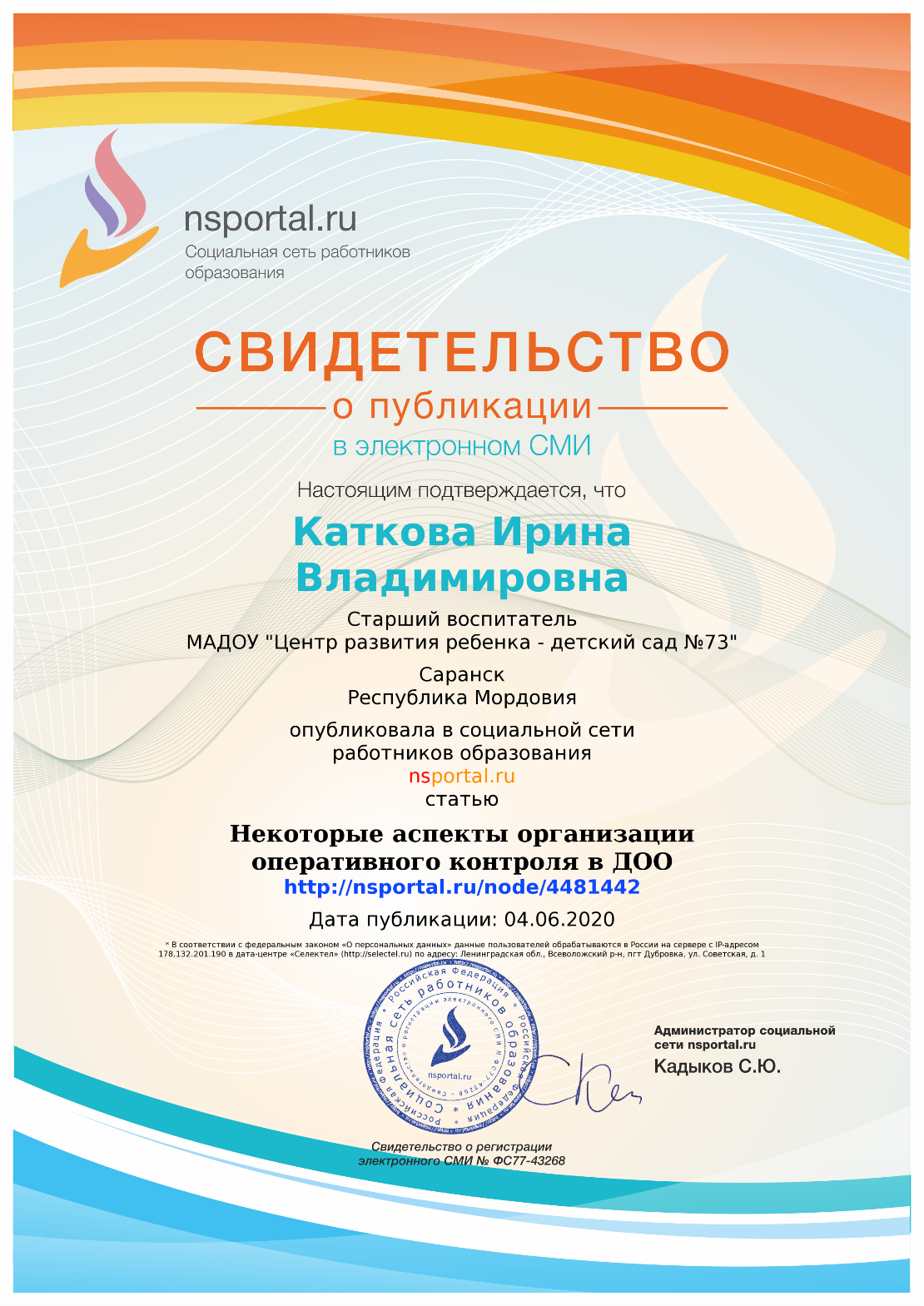 7. Наличие авторских программ, методических пособий, методических рекомендаций
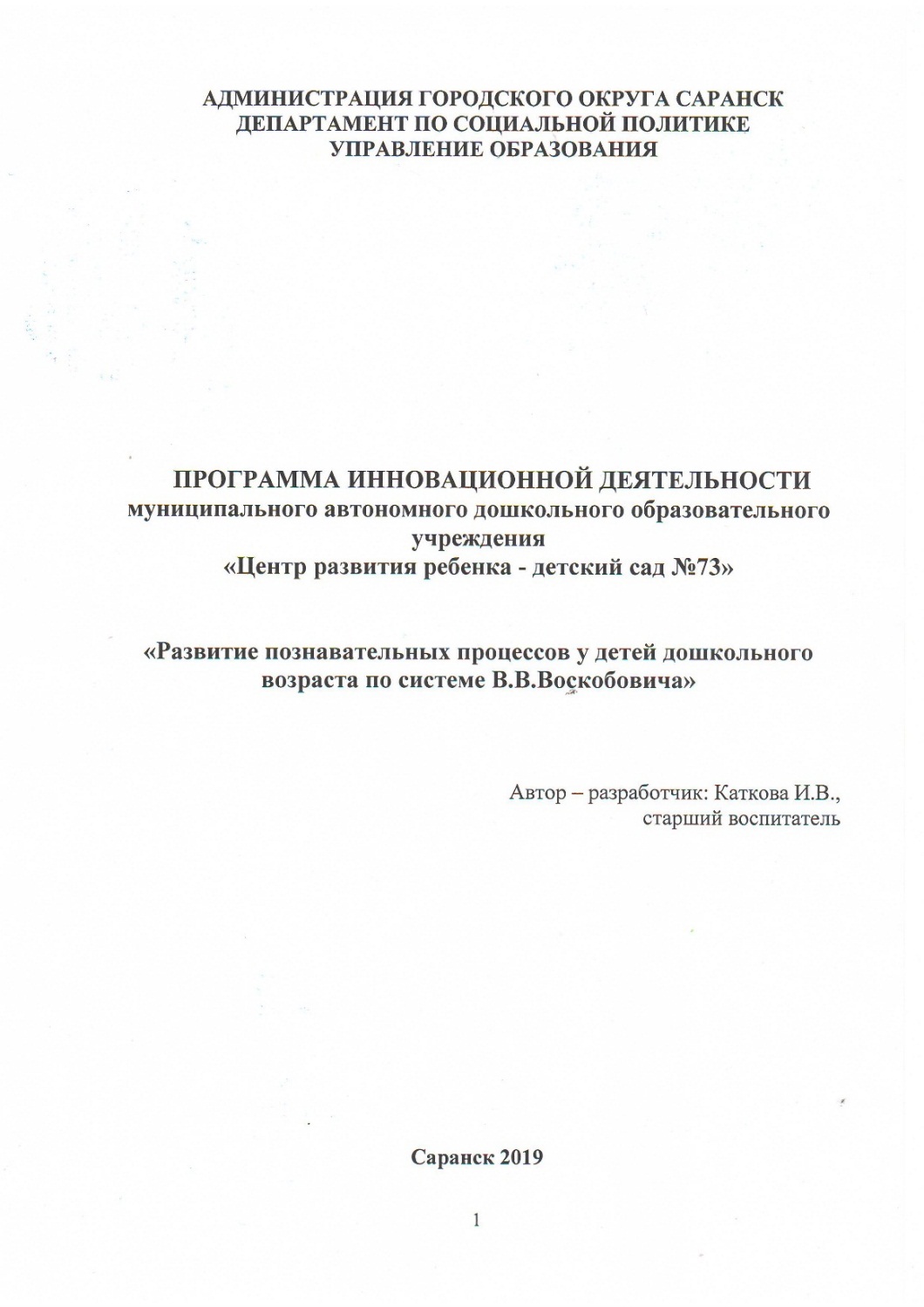 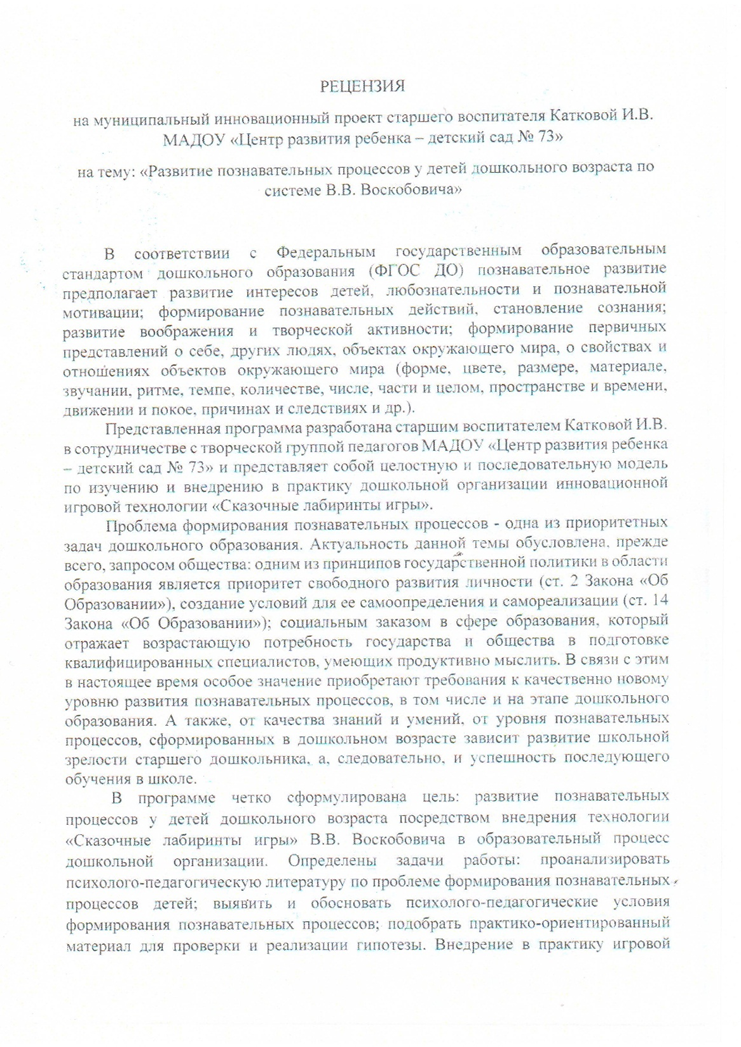 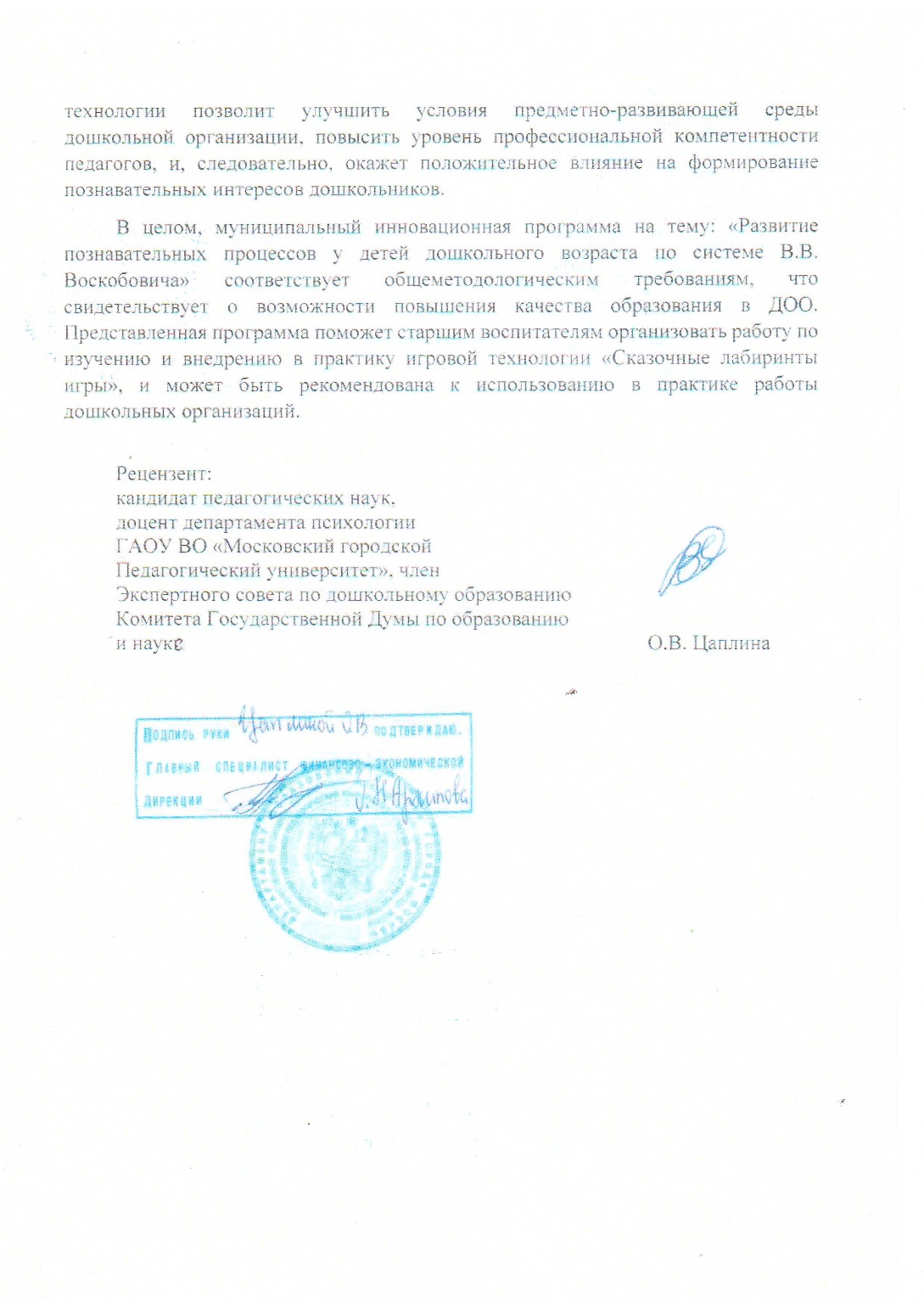 8. Выступления на заседаниях методических советов, научно-практических конференциях, педагогических чтениях, семинарах, секциях, форумах, радиопередачах (очно)
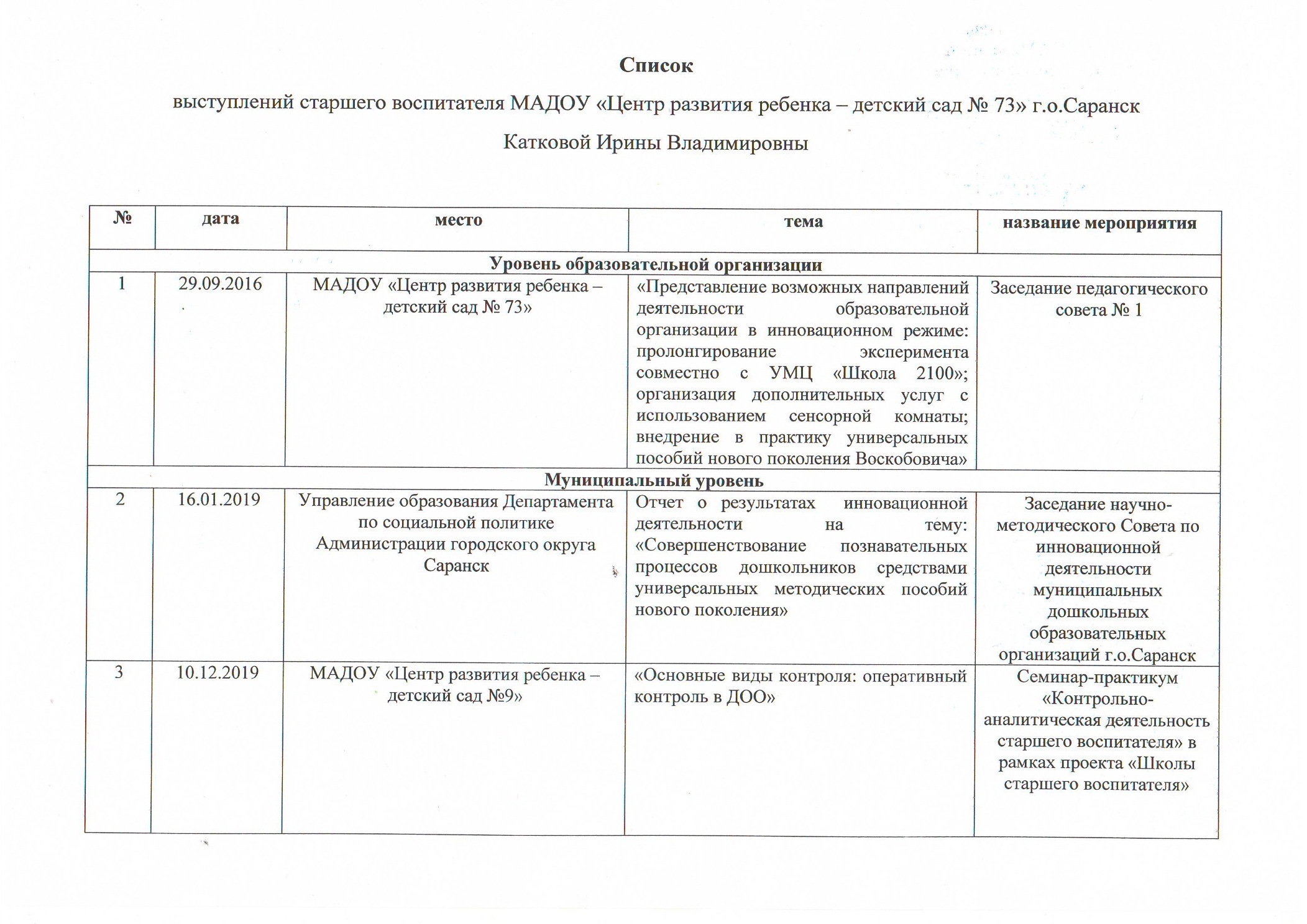 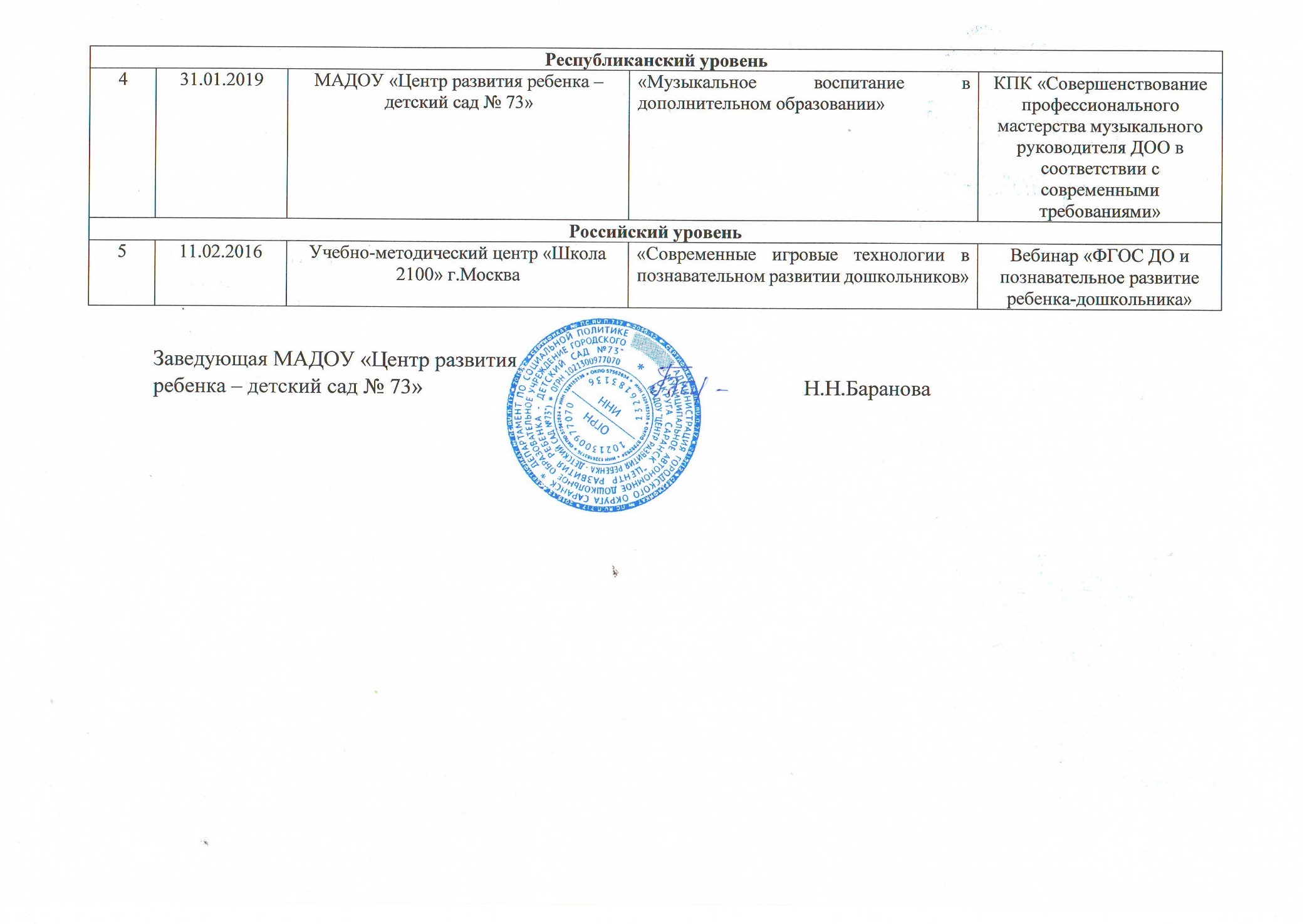 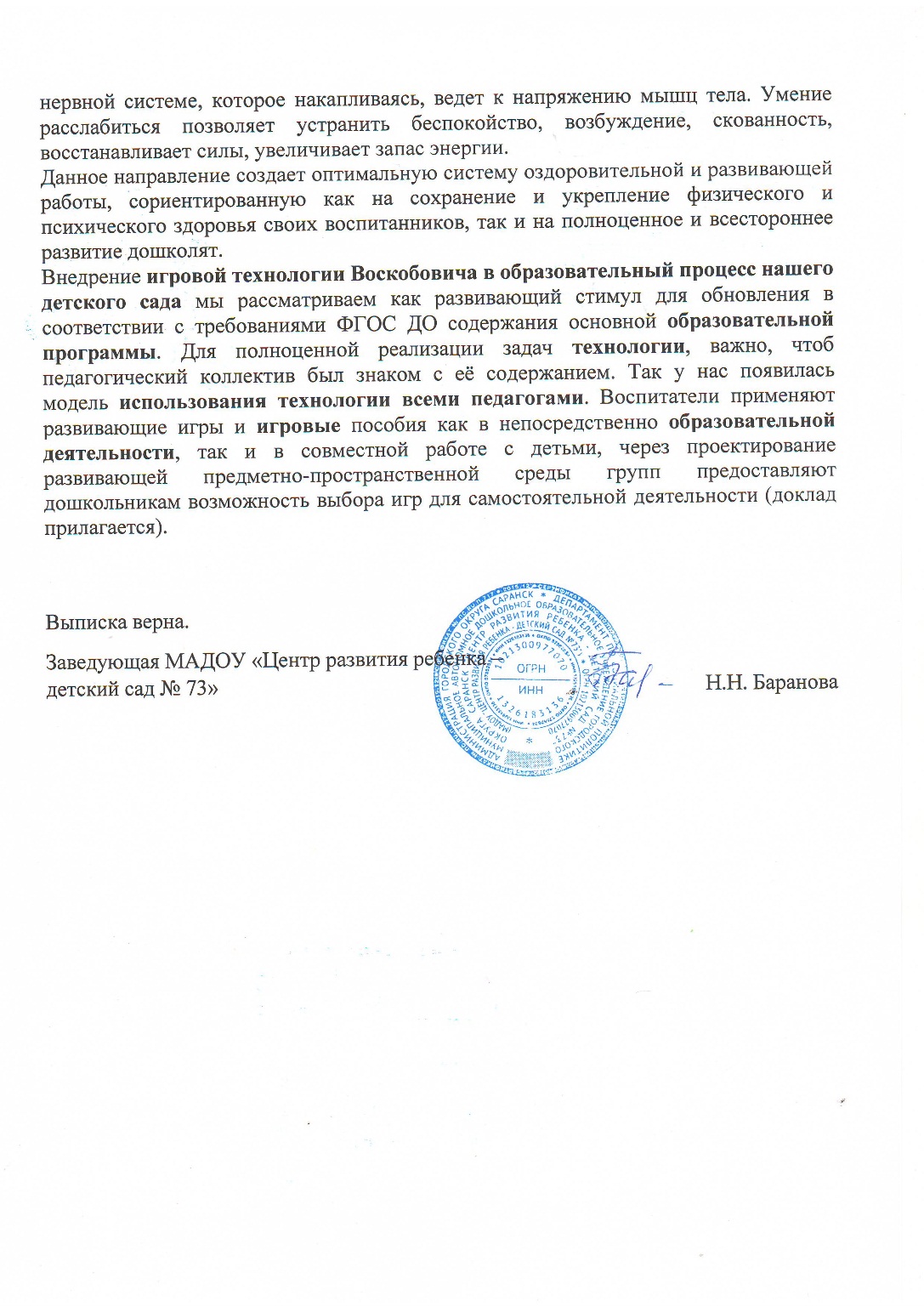 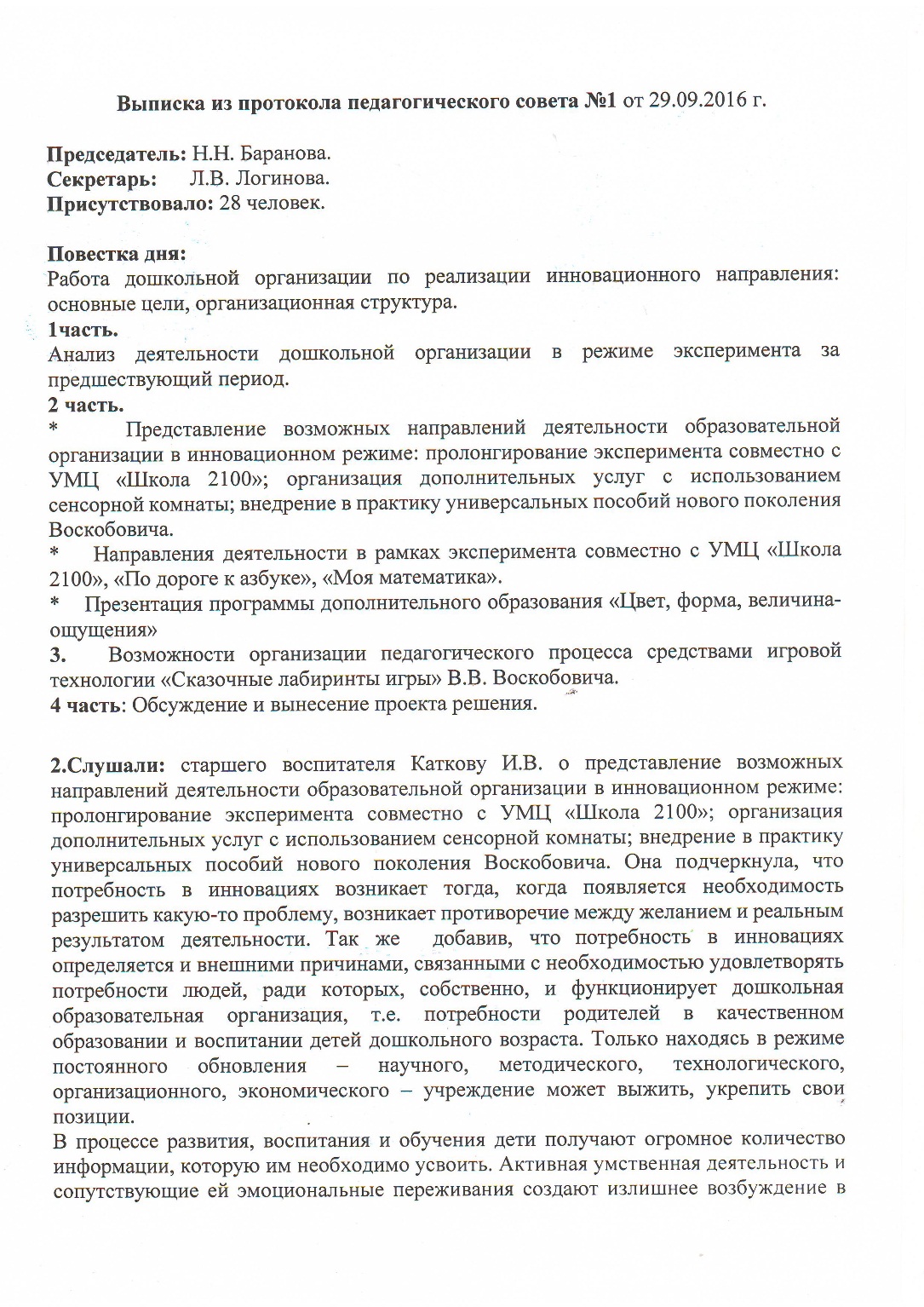 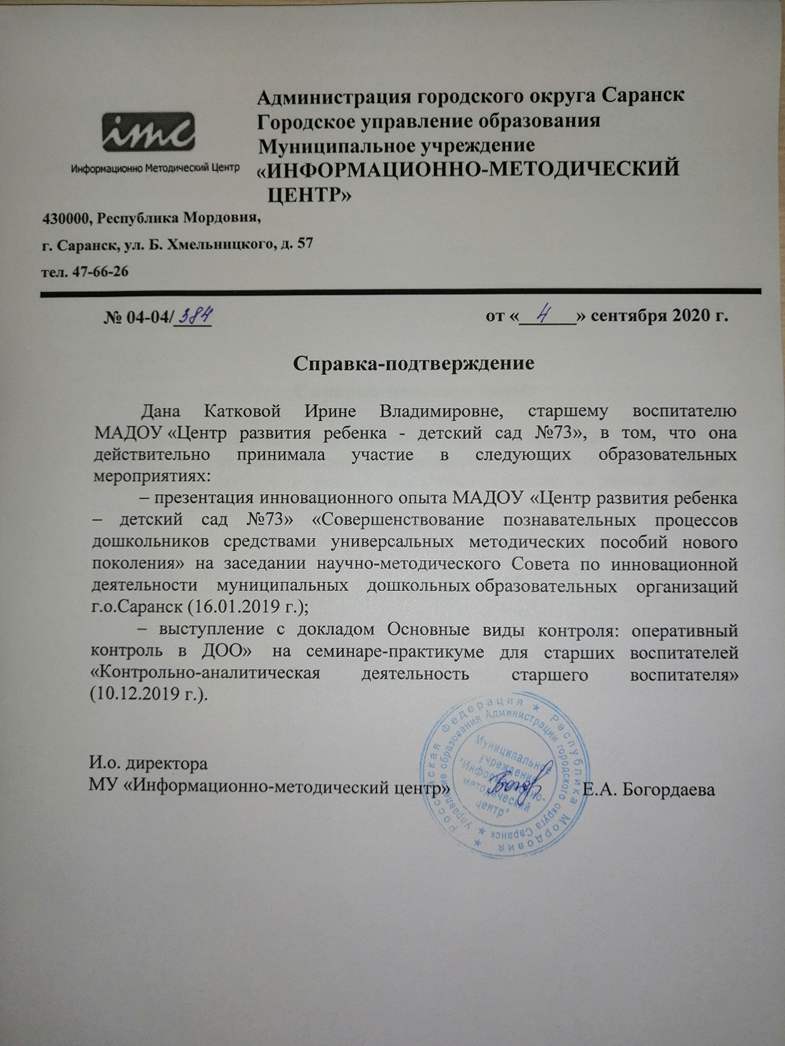 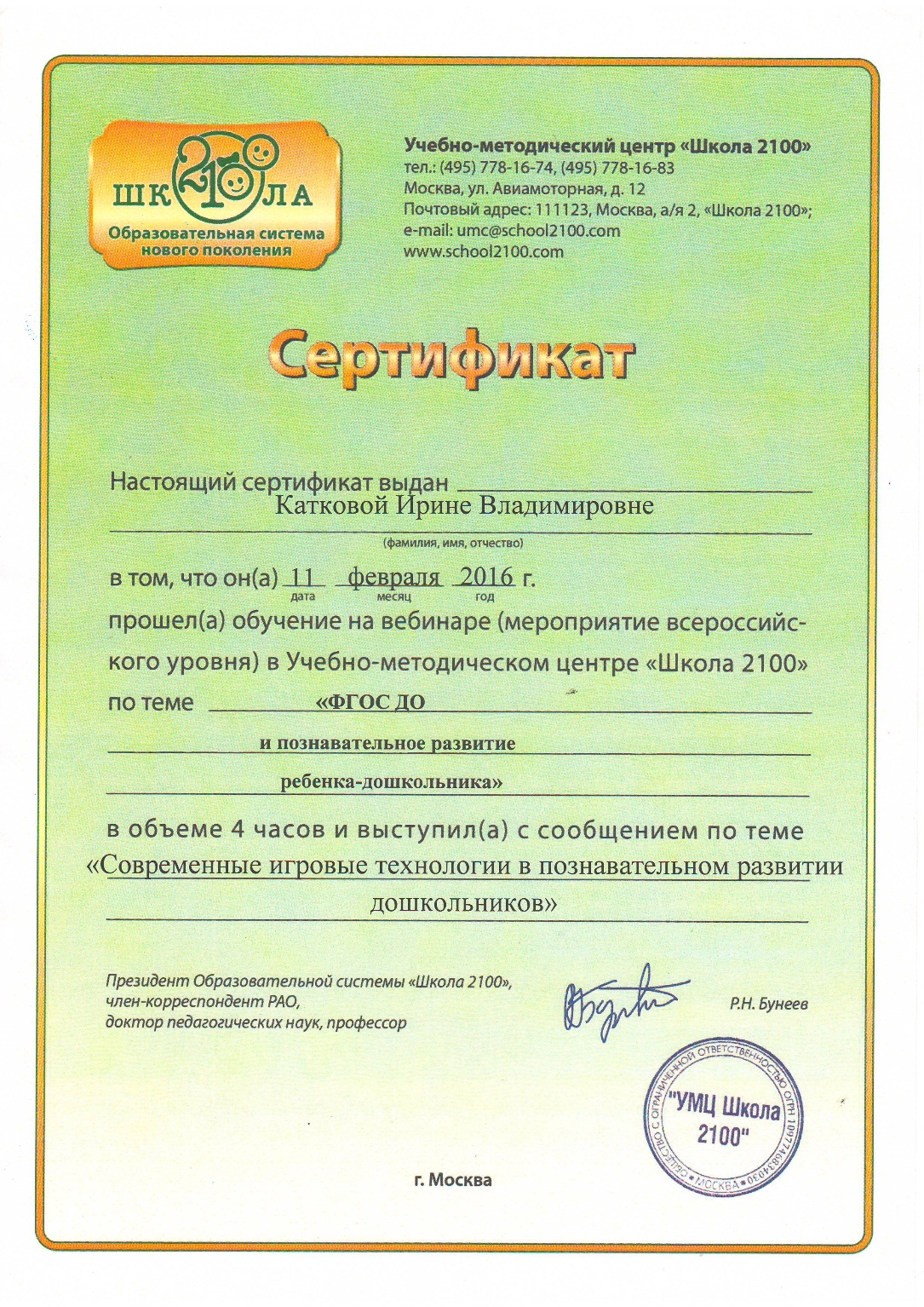 9. Проведение старшим воспитателем открытых занятий, мастер-классов, мероприятий
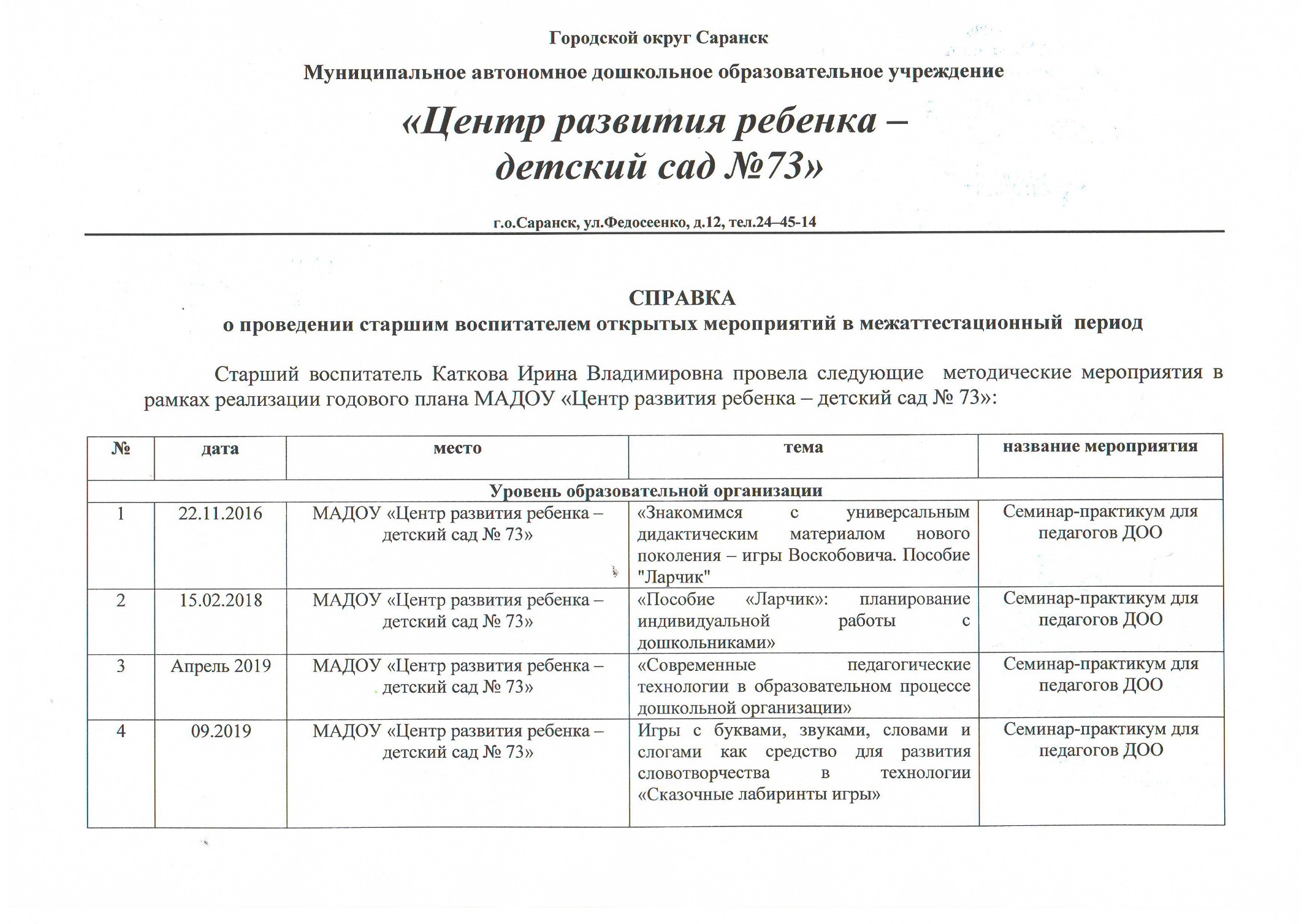 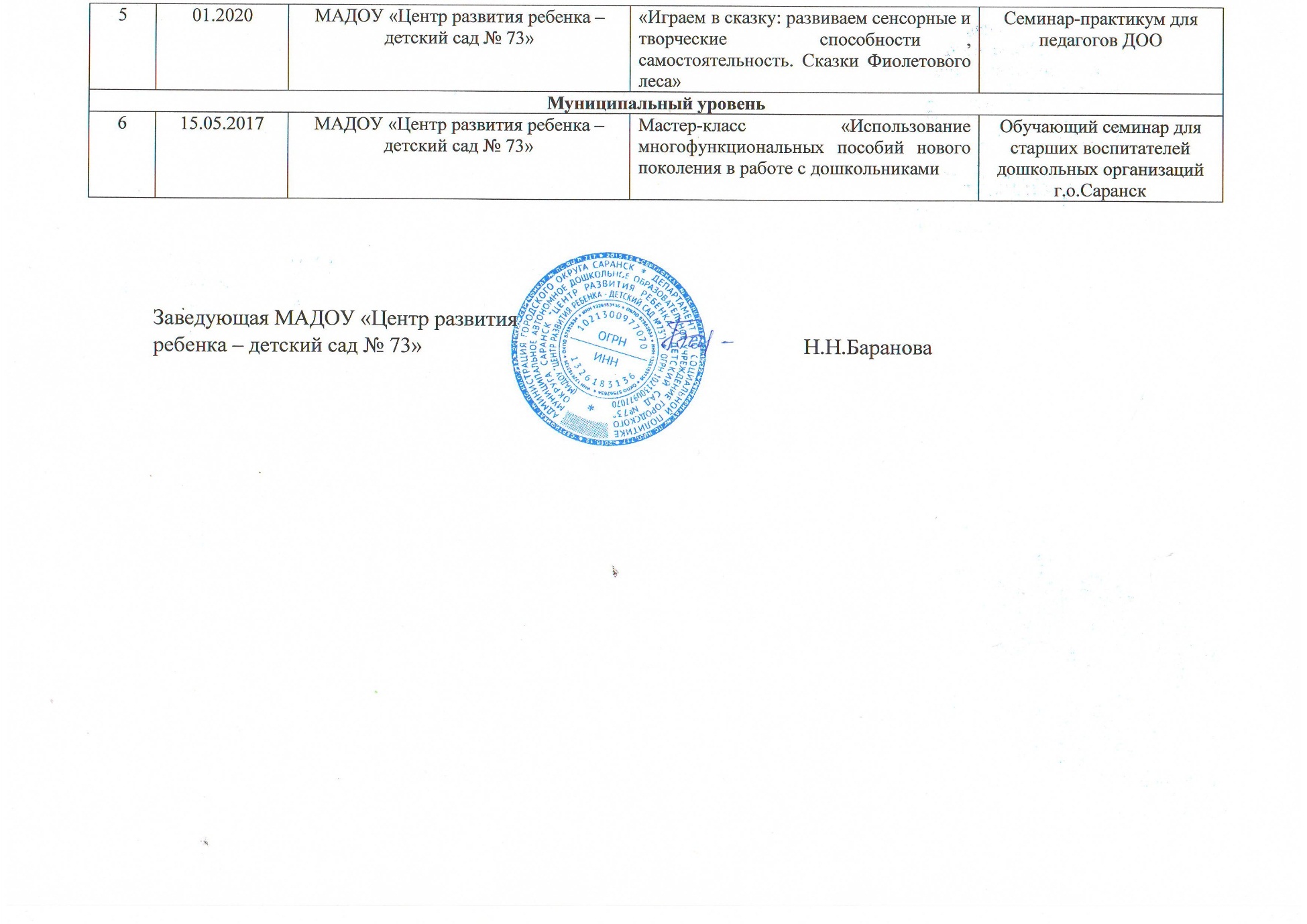 10. Экспертная деятельность
11. Общественно-педагогическая активность: участие в работе педагогических сообществ, комиссиях, жюри конкурсов
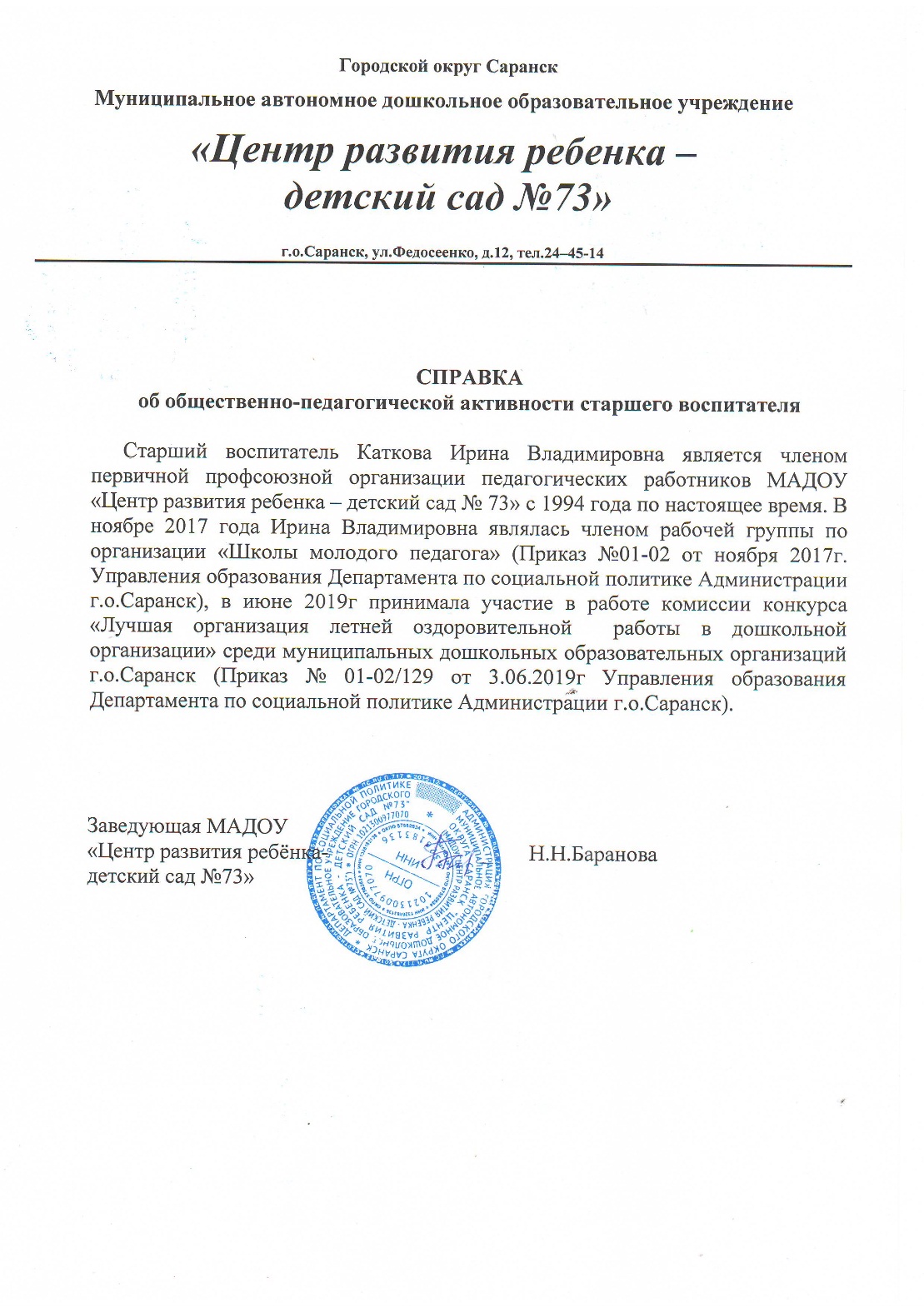 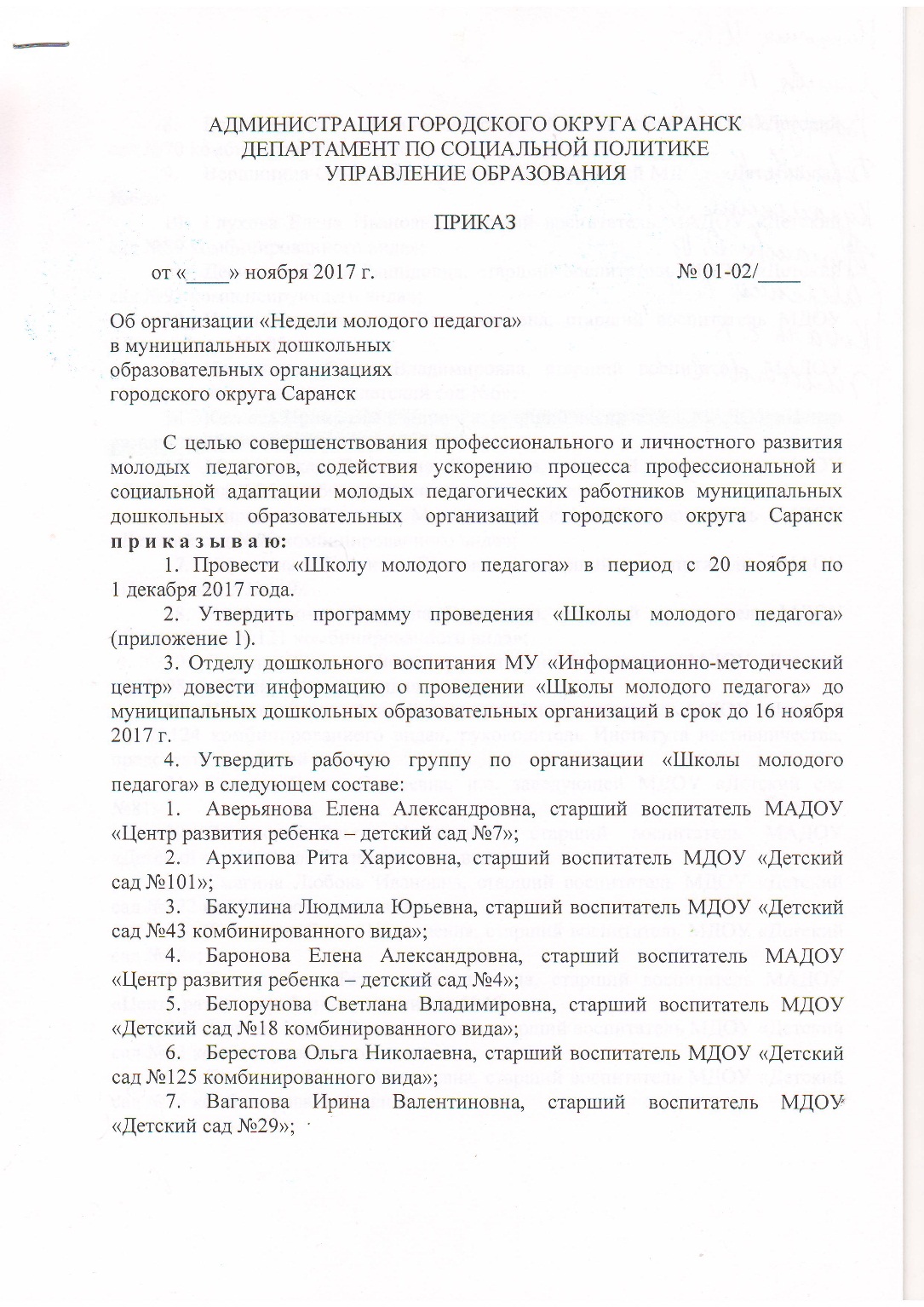 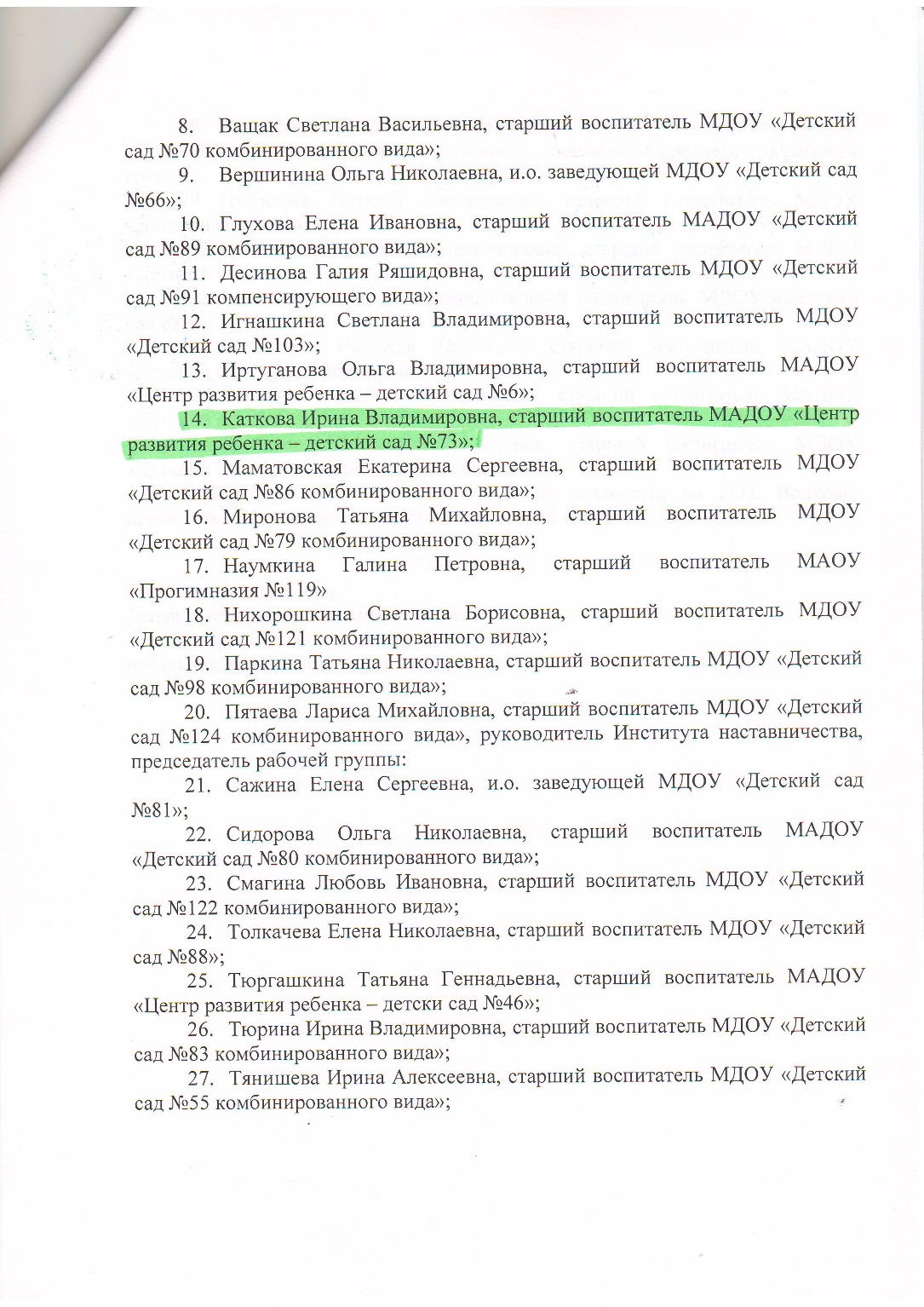 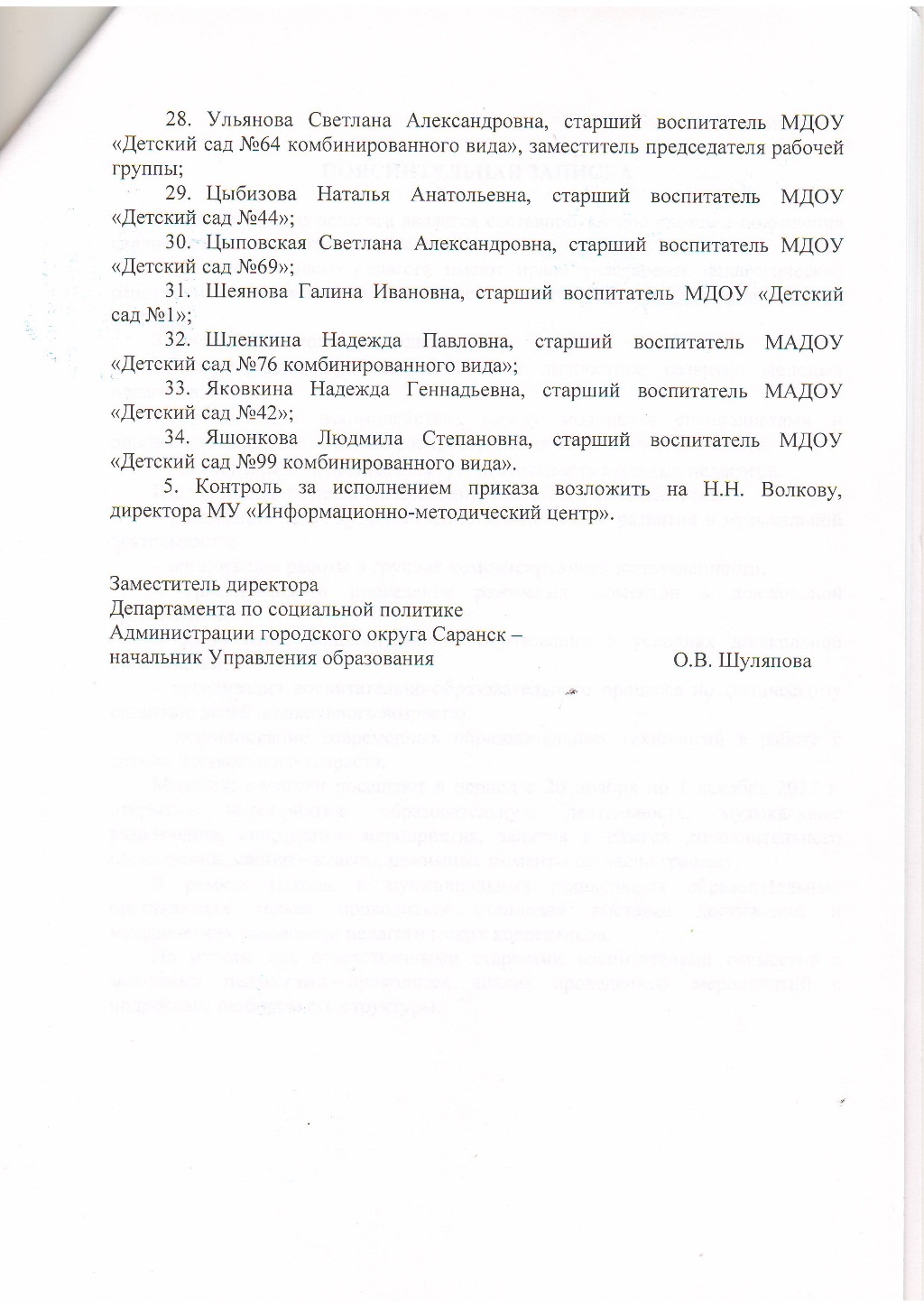 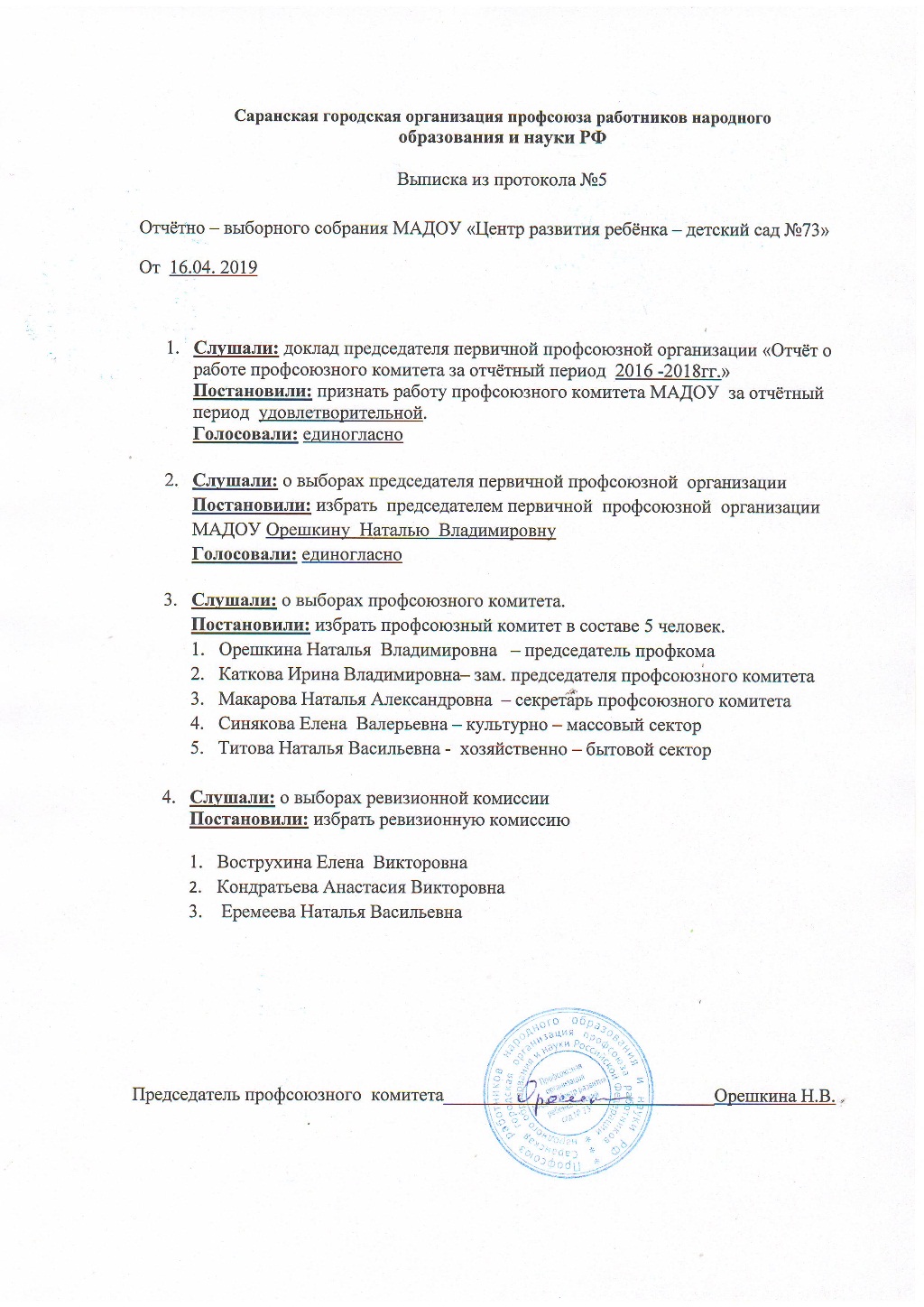 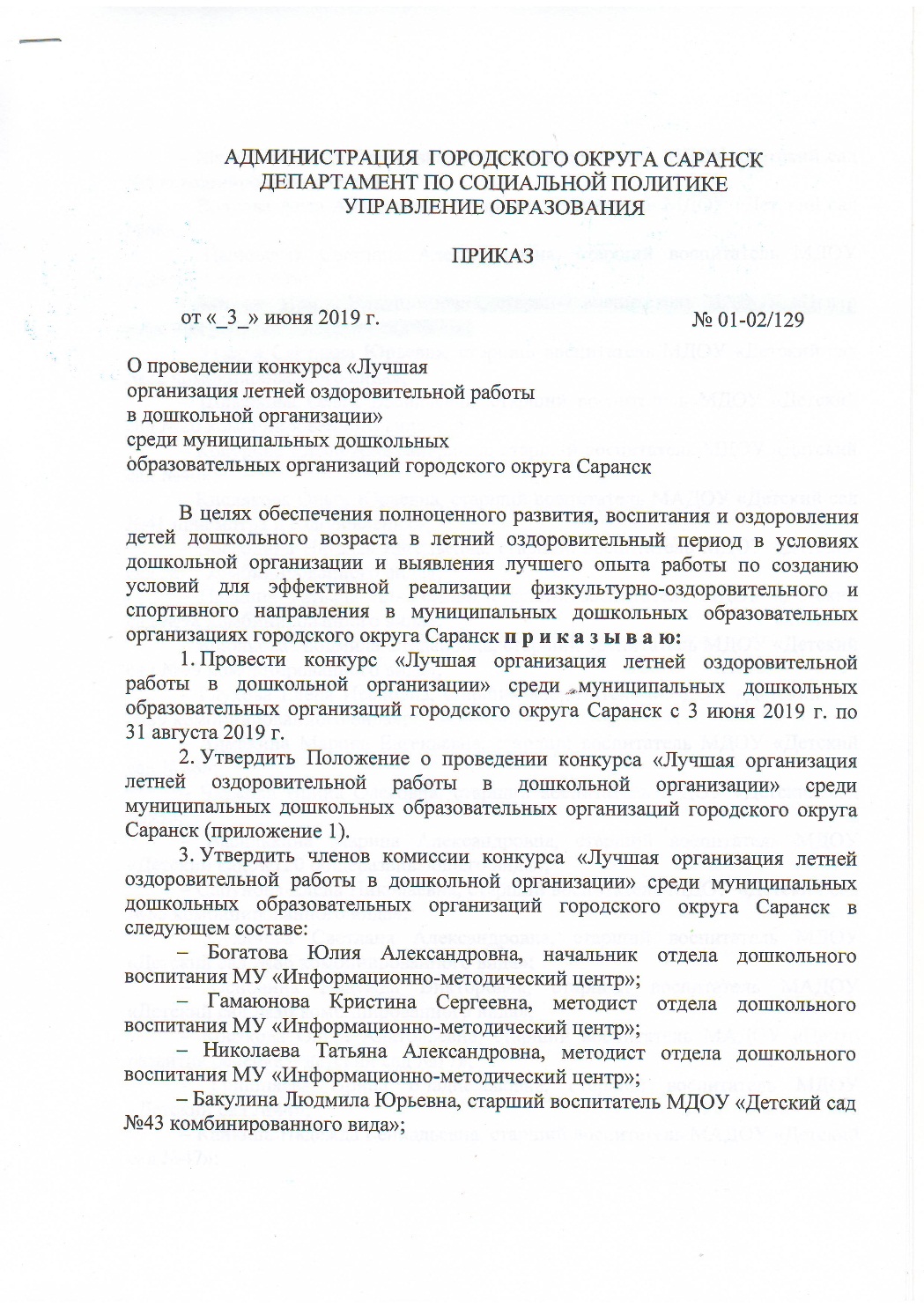 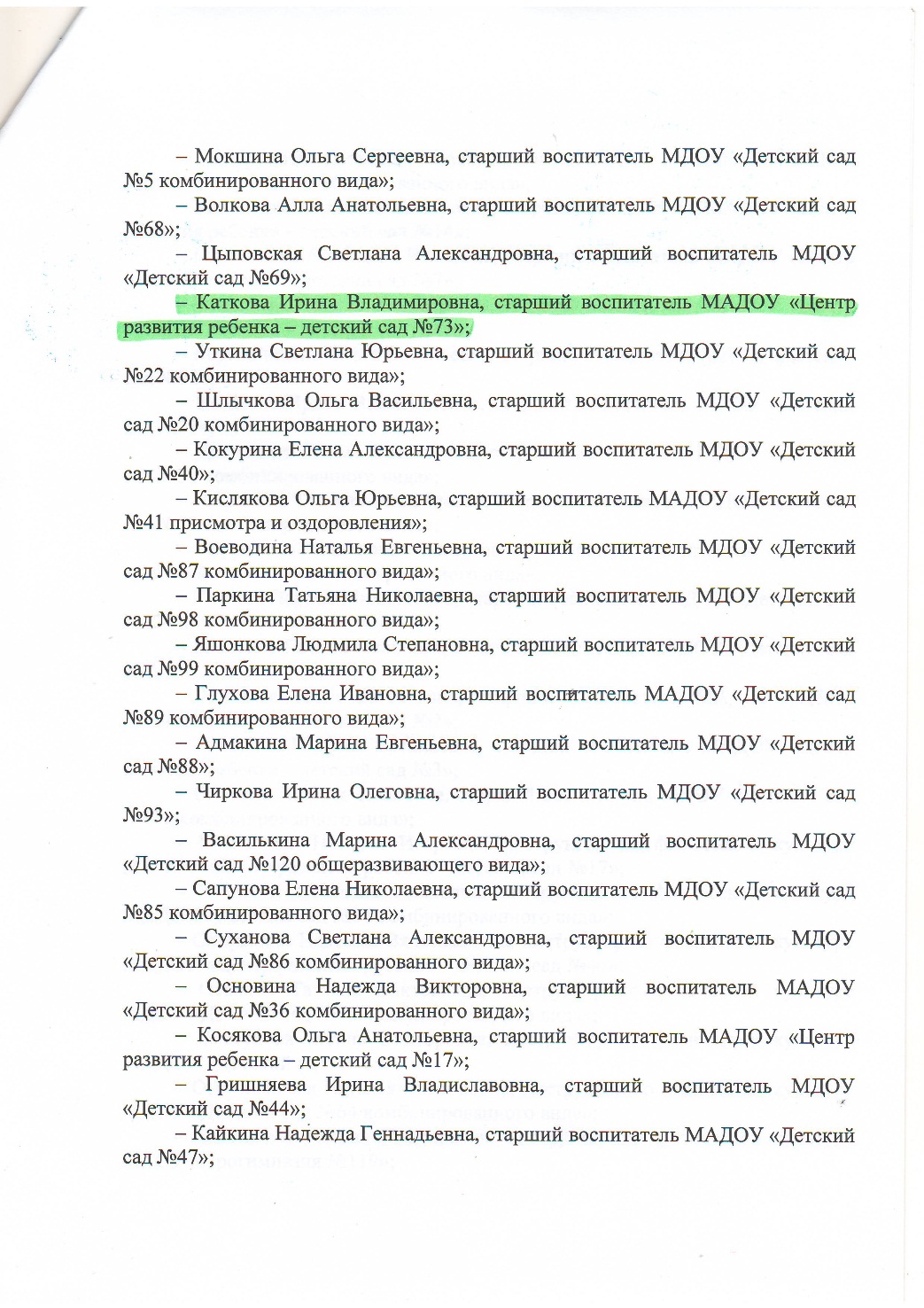 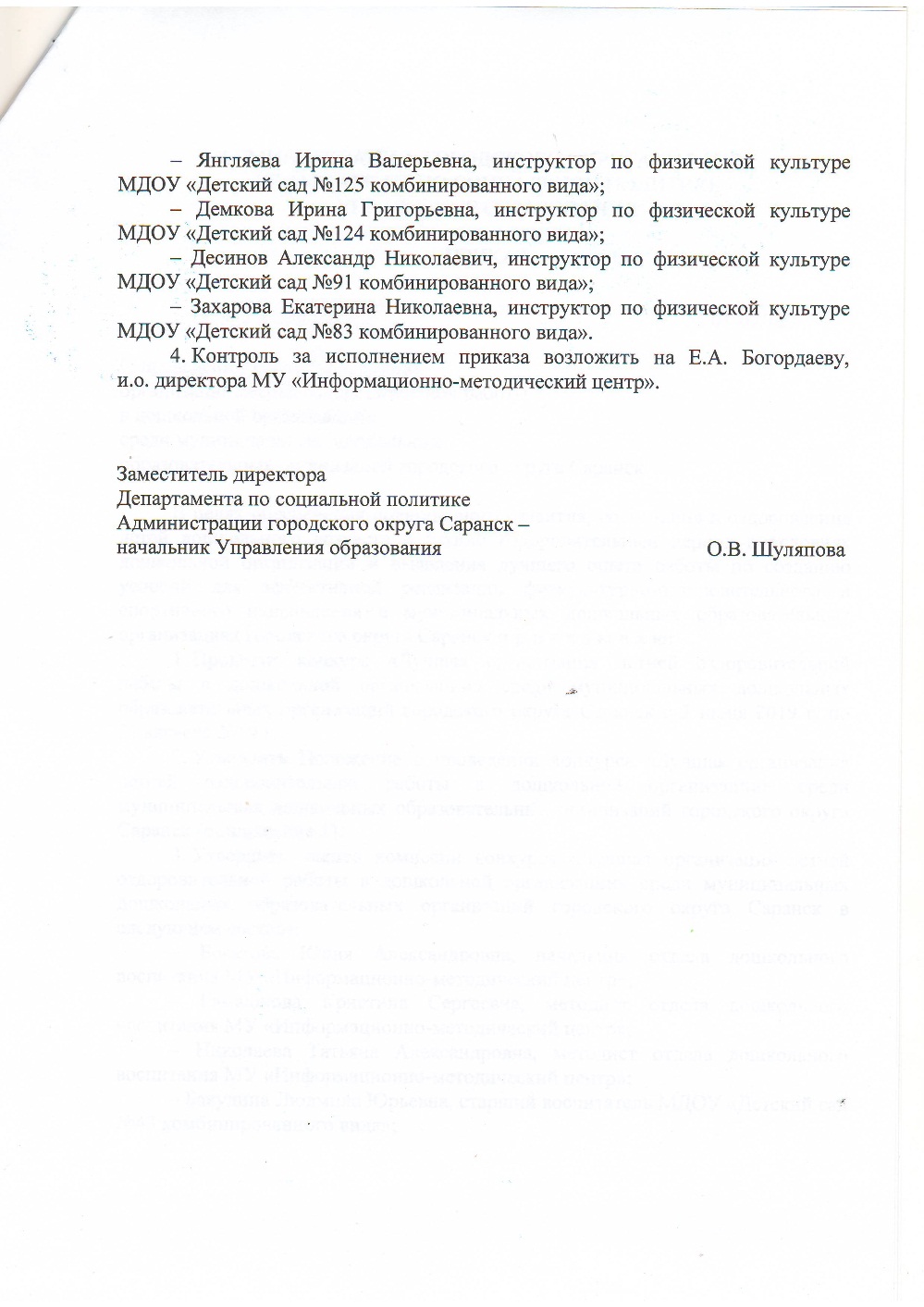 12. Личное участие в профессиональных конкурсах
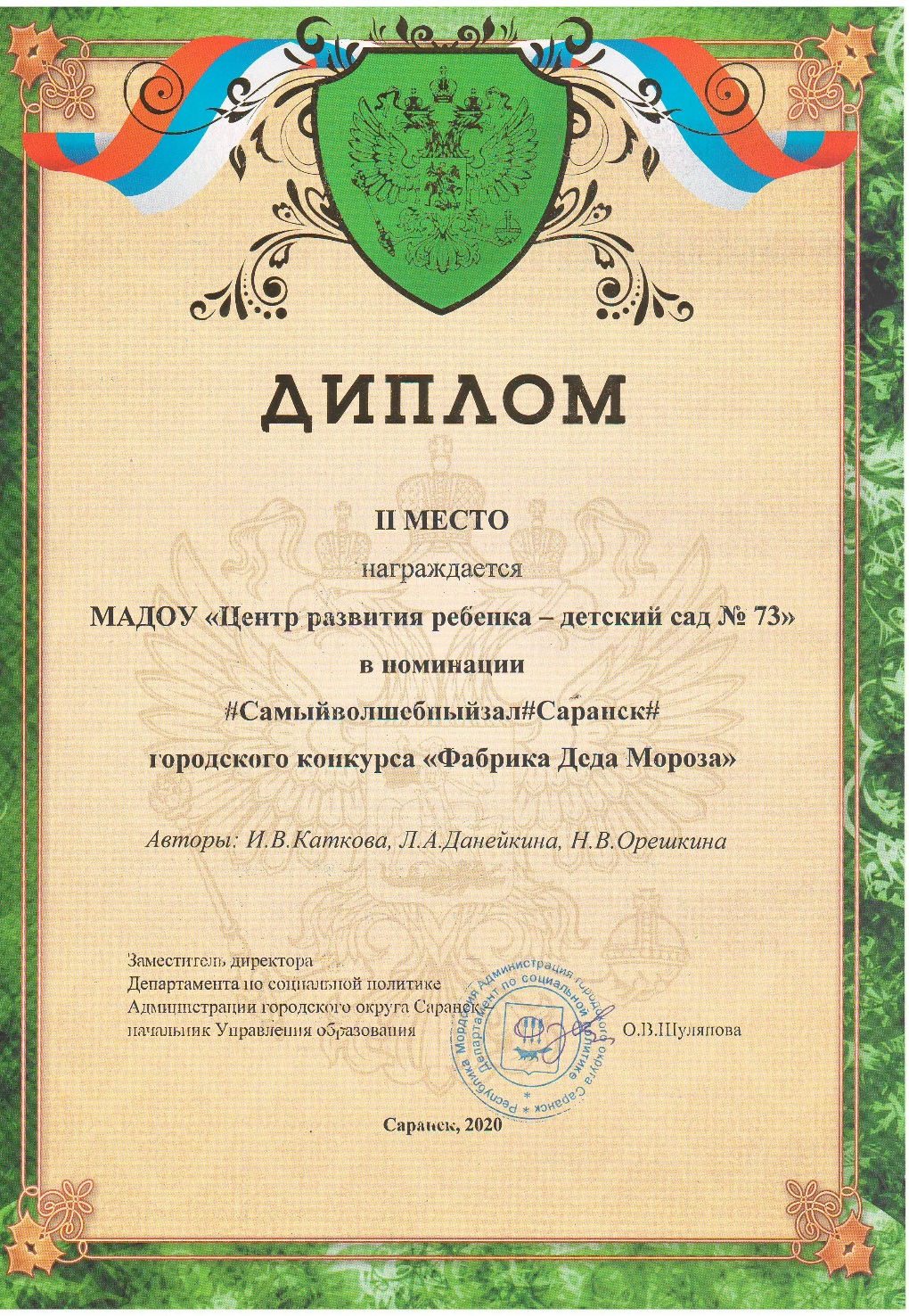 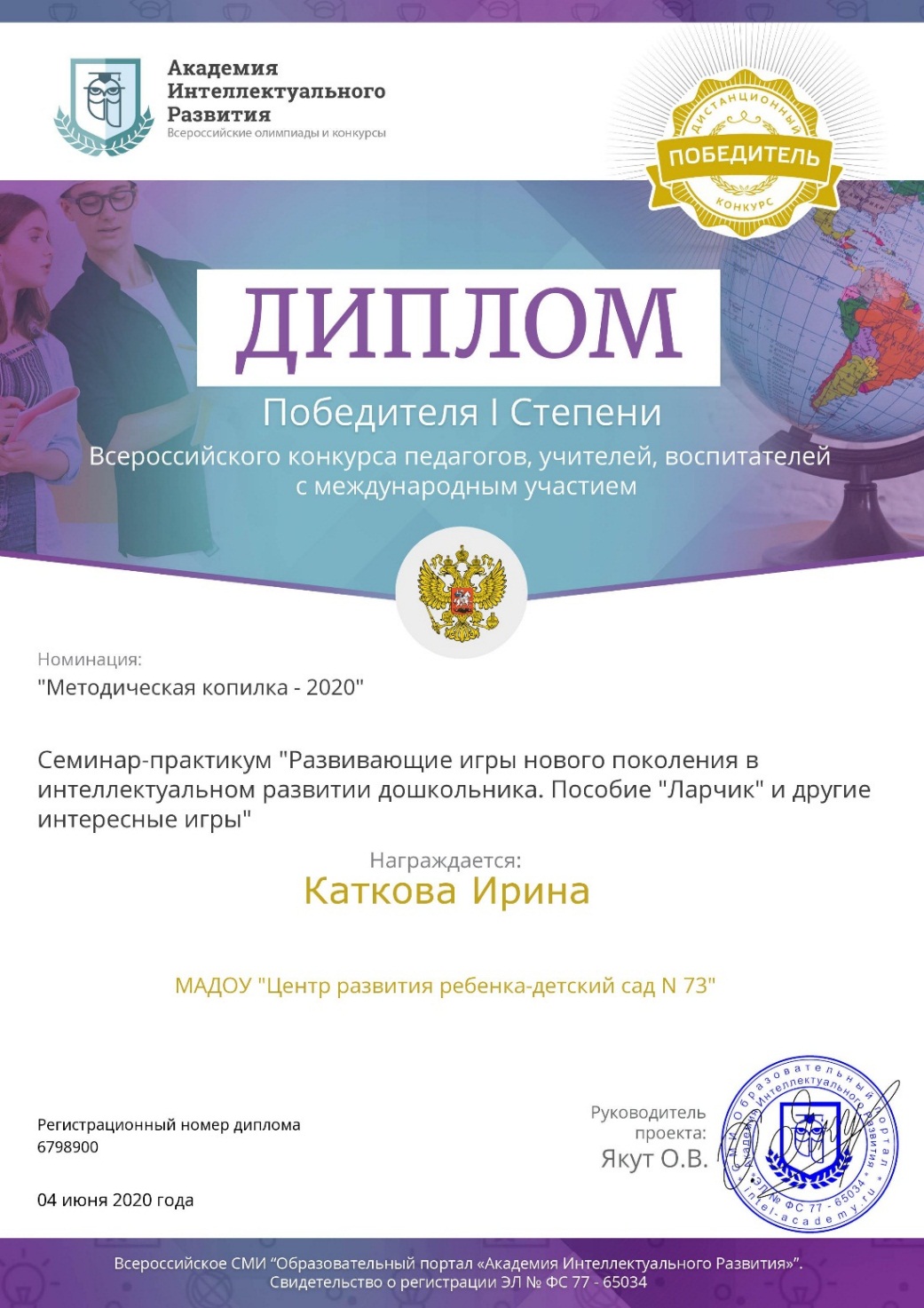 13. Награды и поощрения
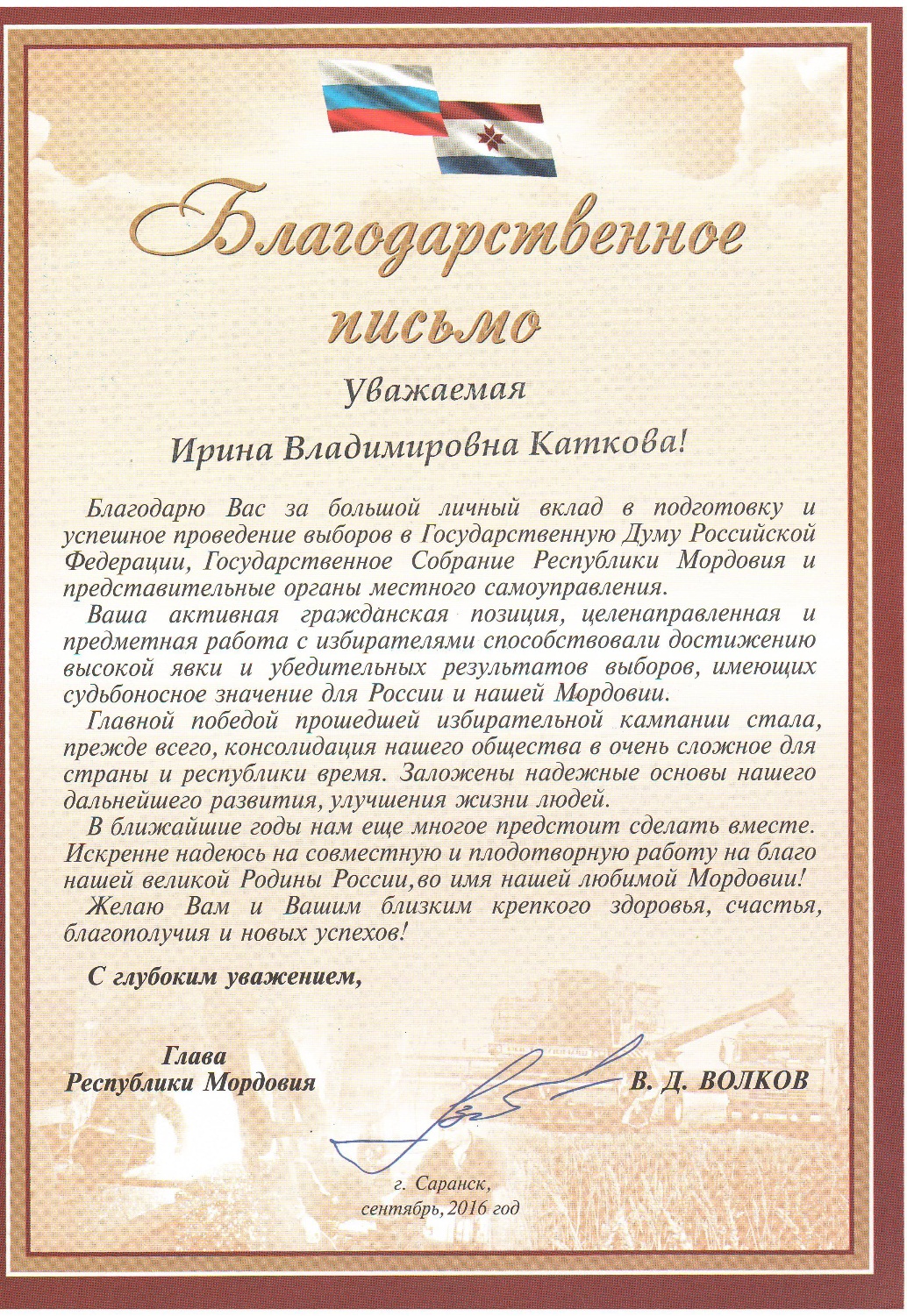 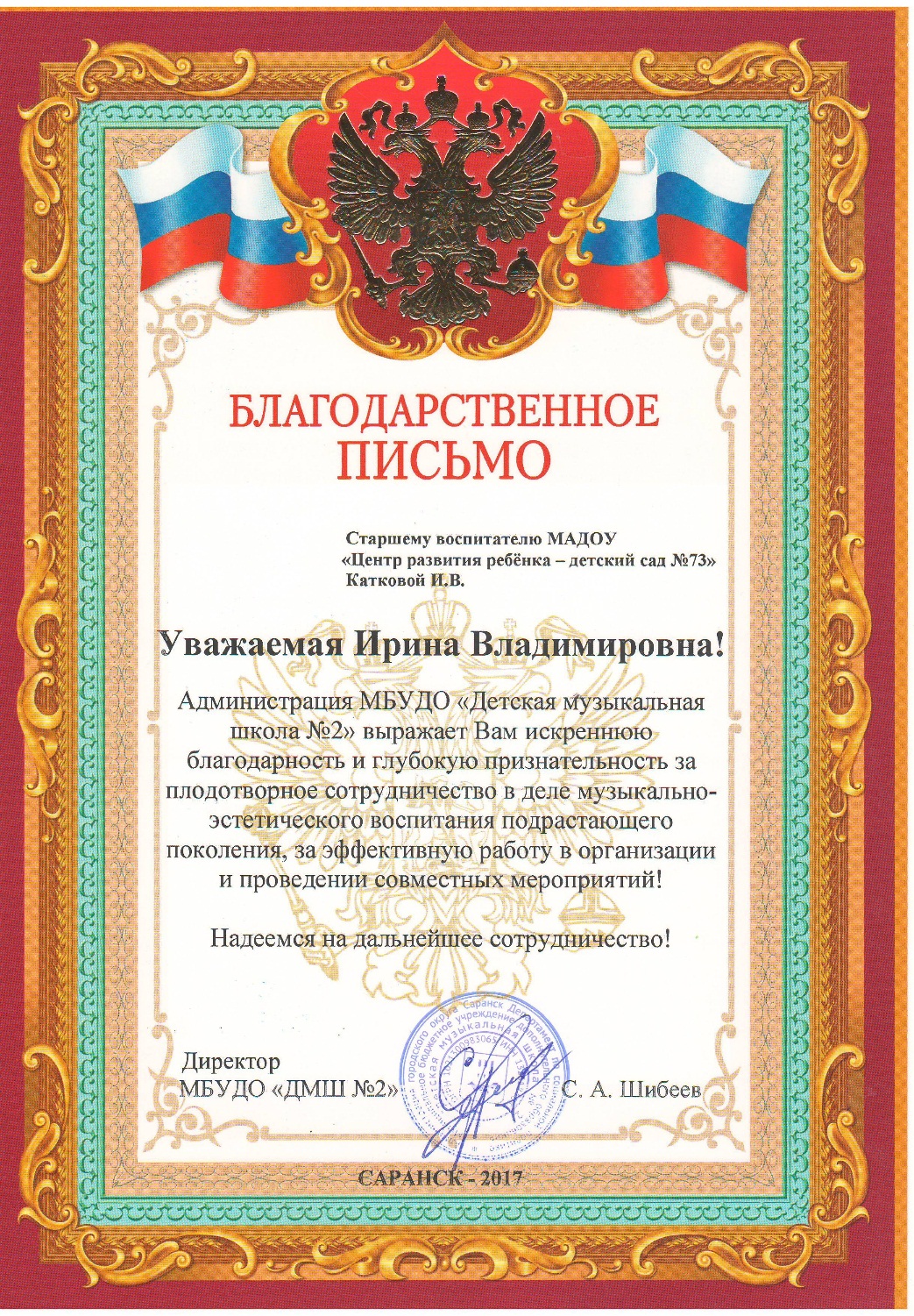 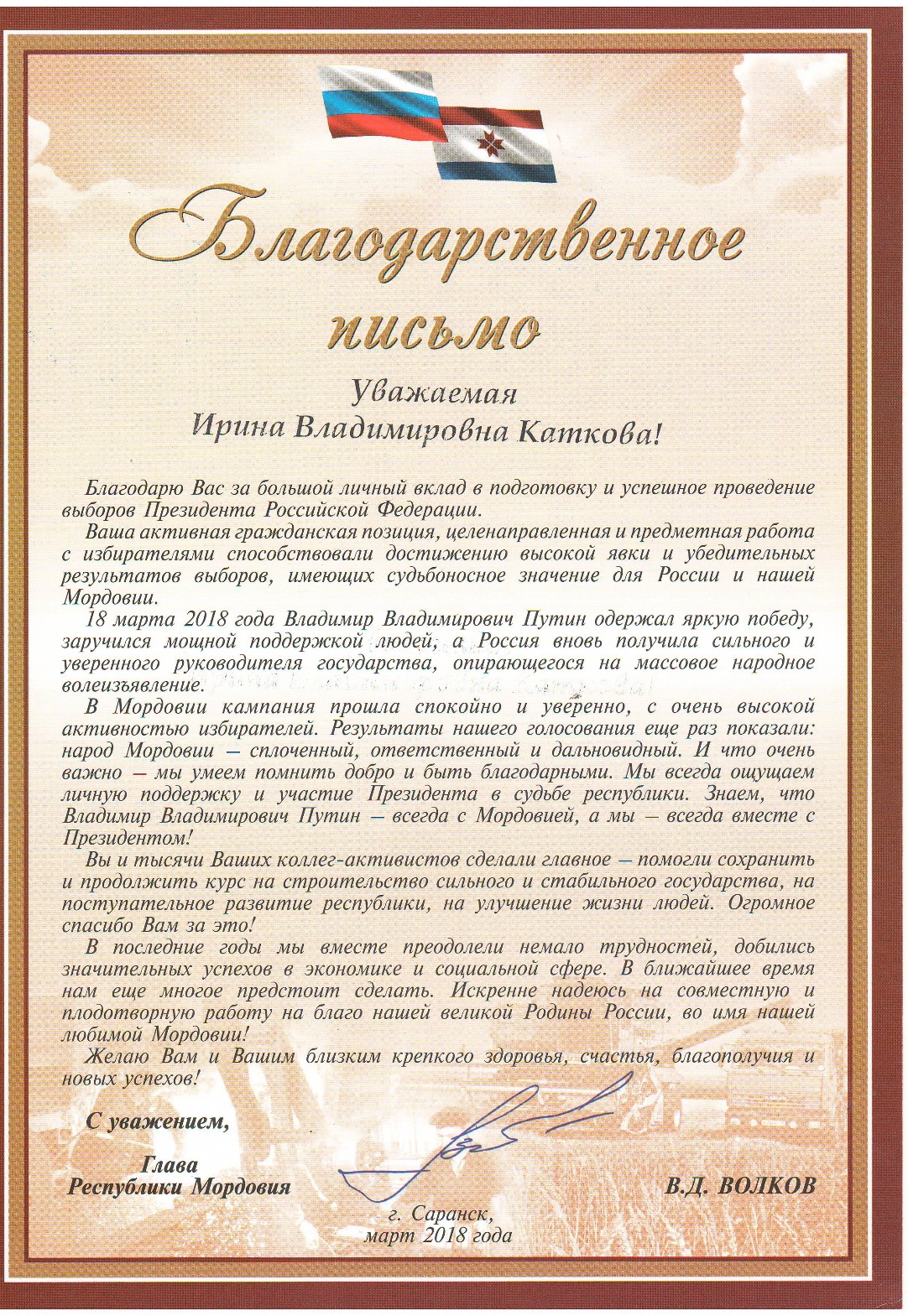